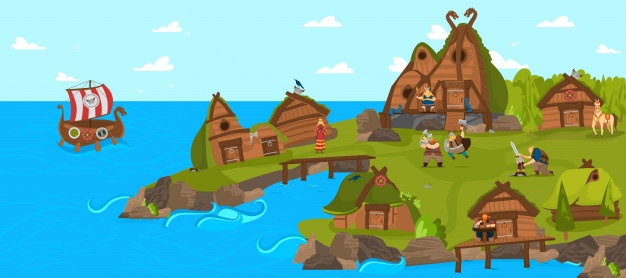 I VICHINGHI
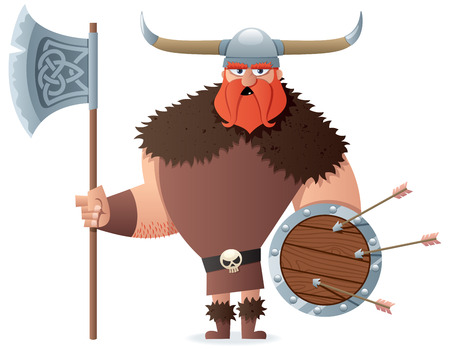 Training di attenzione visiva e memoria verbale di non parole
di Giulio Monciatti
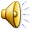 Menù
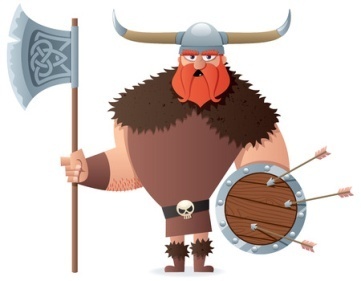 Indovina in vichingo
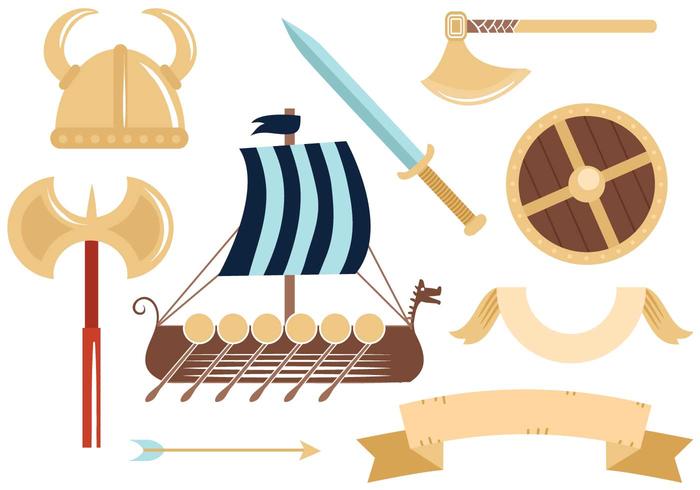 Lo scudo di Horin
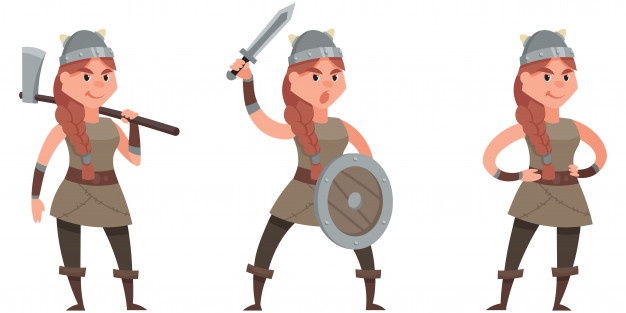 La casa di Freia
I soldati vichinghi sono tutti diversi
Assegna loro il nome giusto
trin
sden
biorn
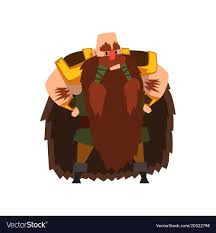 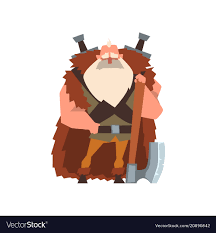 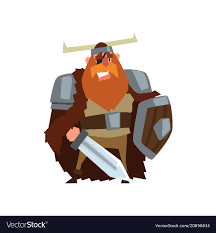 sden
trin
biorn
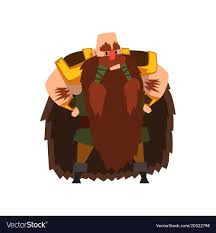 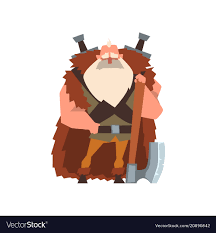 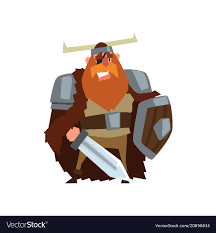 I soldati vichinghi sono tutti diversi
Assegna loro il nome giusto
fullun
righir
lotren
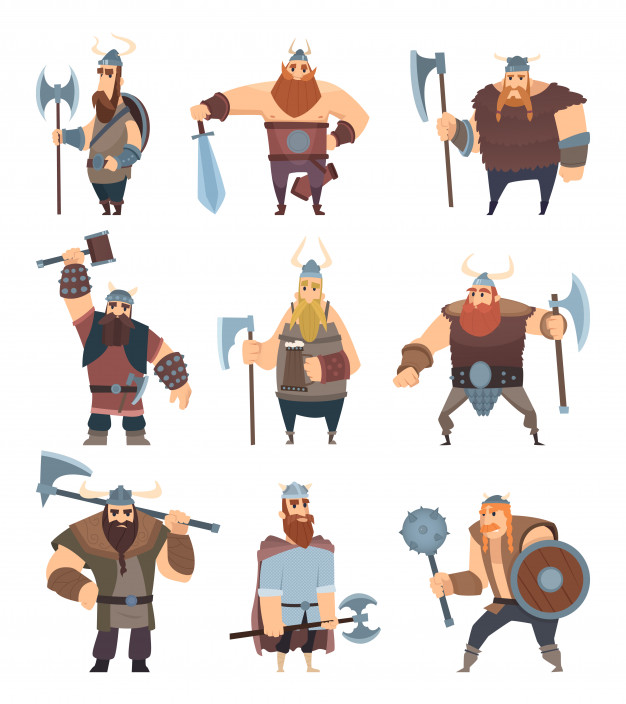 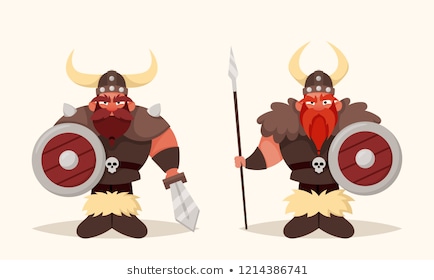 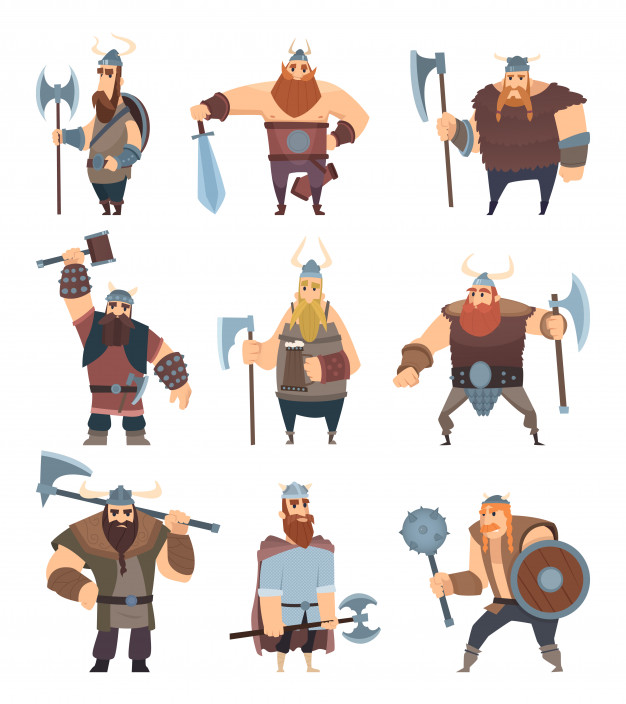 fullun
righir
lotren
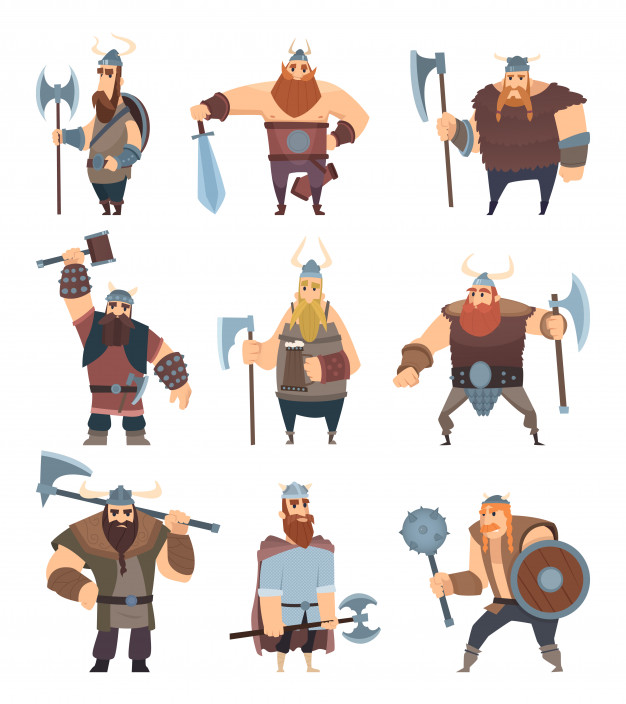 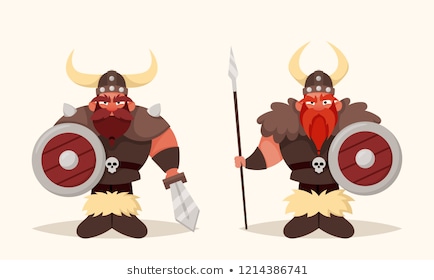 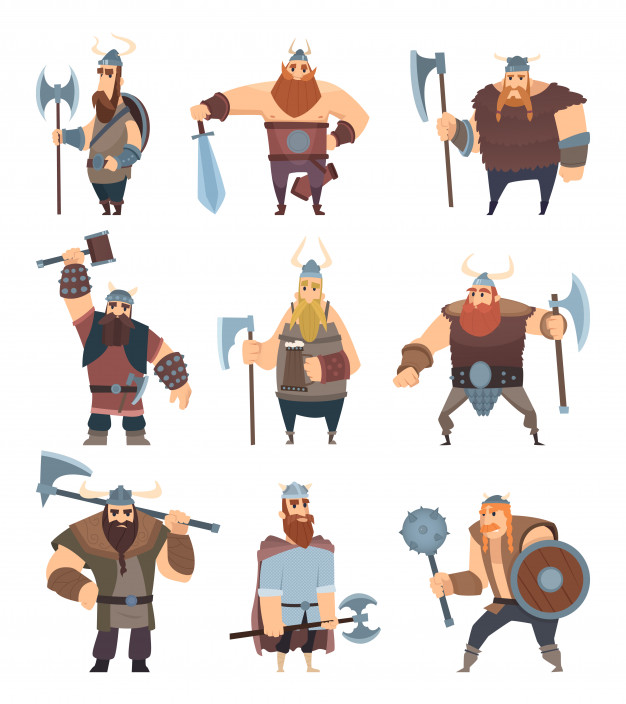 I soldati vichinghi sono tutti diversi
Assegna loro il nome giusto
lotren
trin
fullun
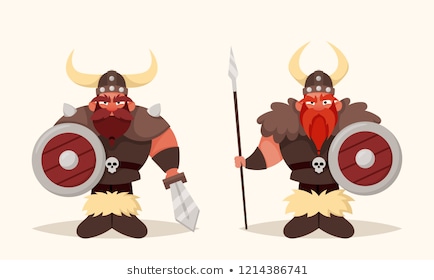 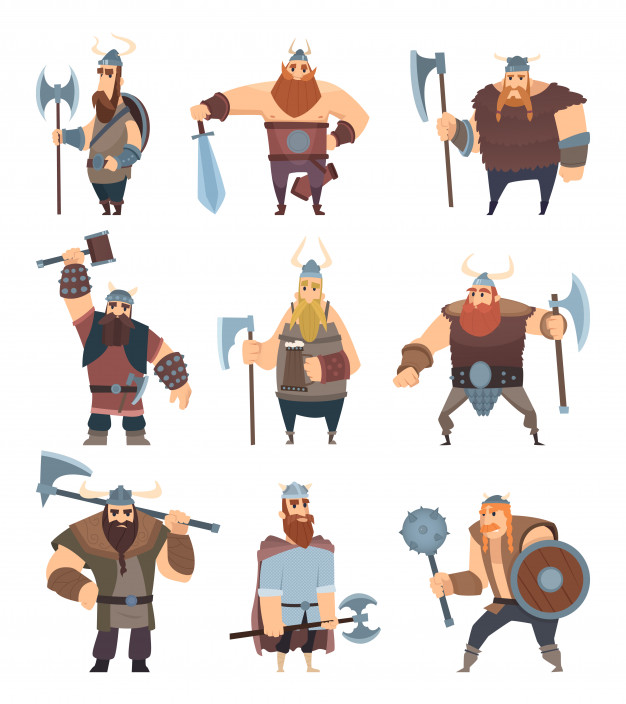 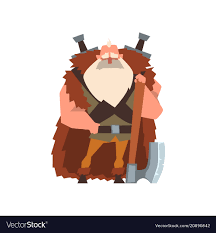 lotren
trin
fullun
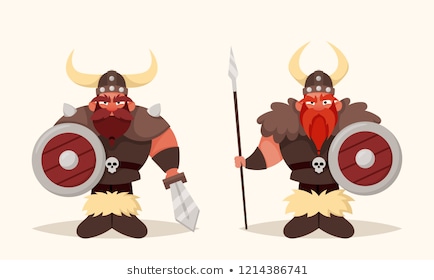 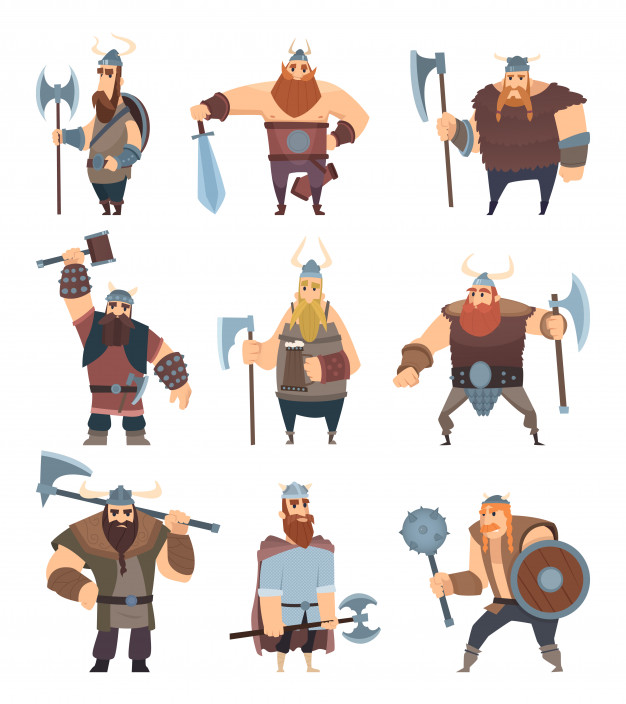 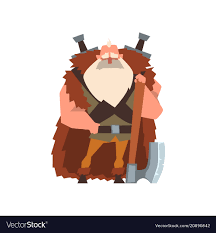 ubbe
ghemlin
padin
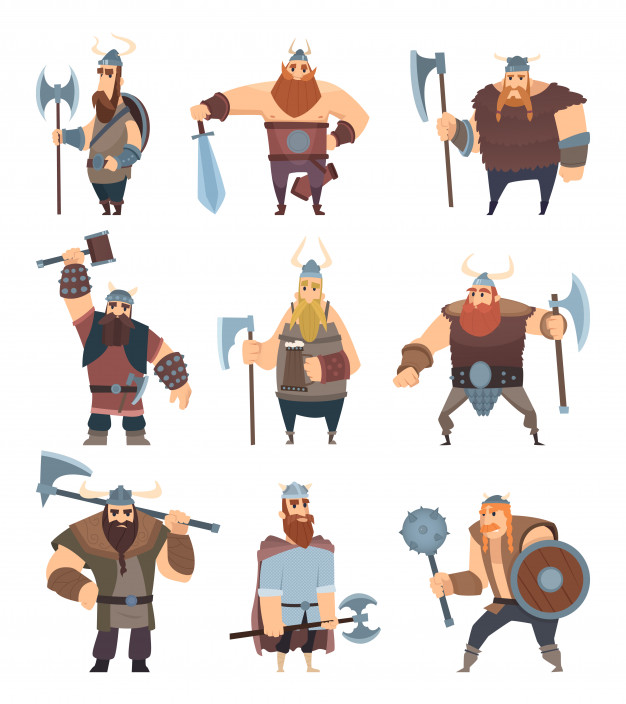 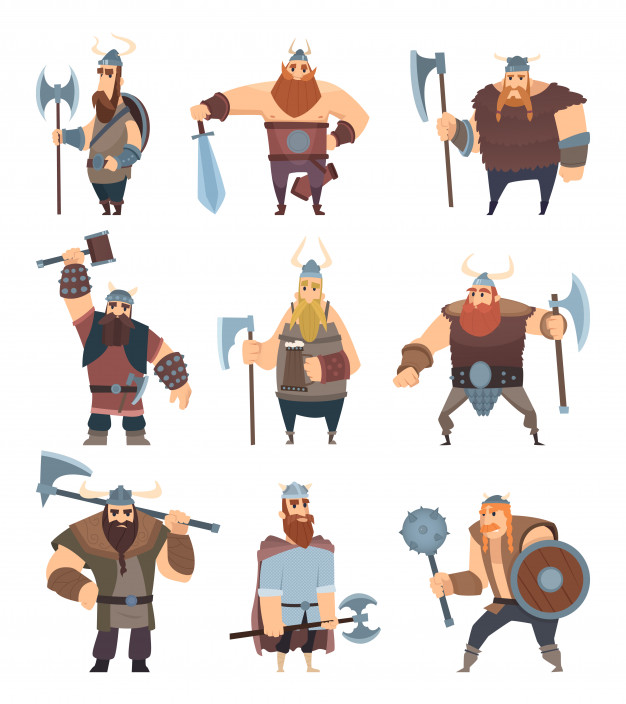 ubbe
ghemlin
padin
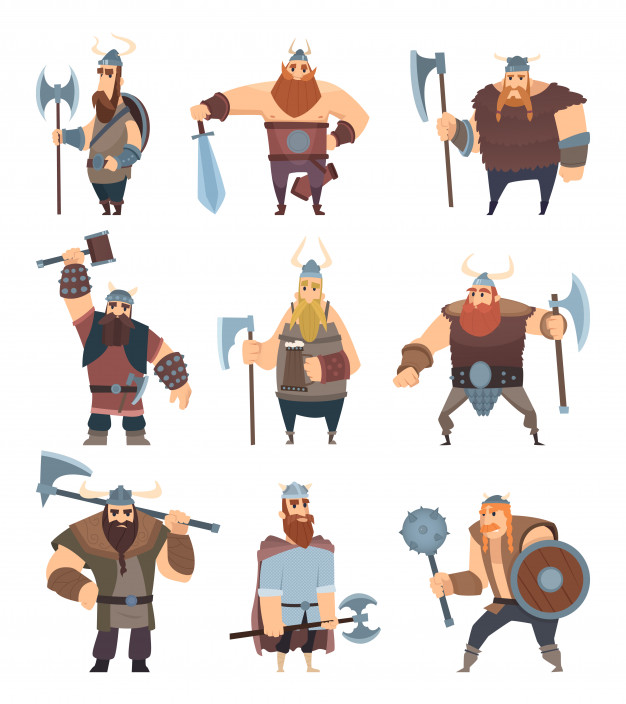 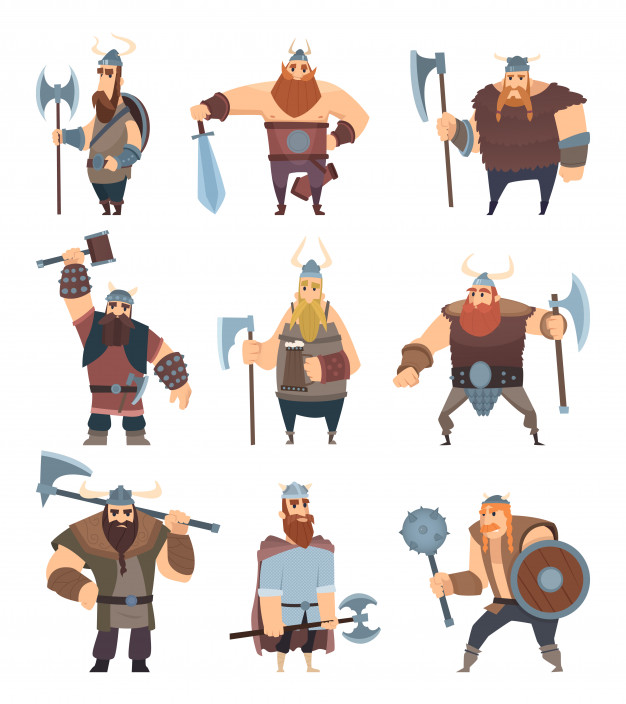 fullun
ubbe
biorn
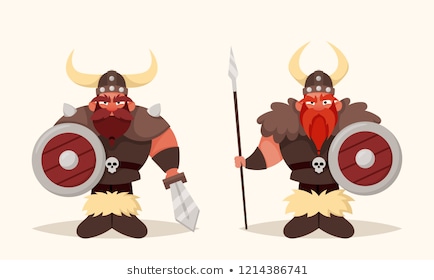 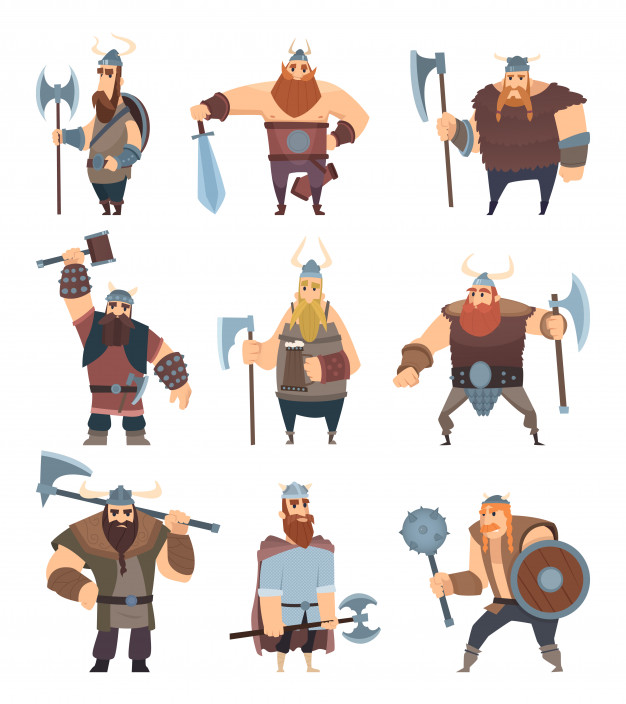 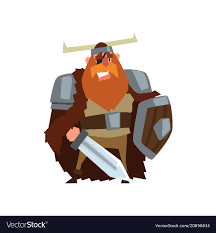 ubbe
fullun
biorn
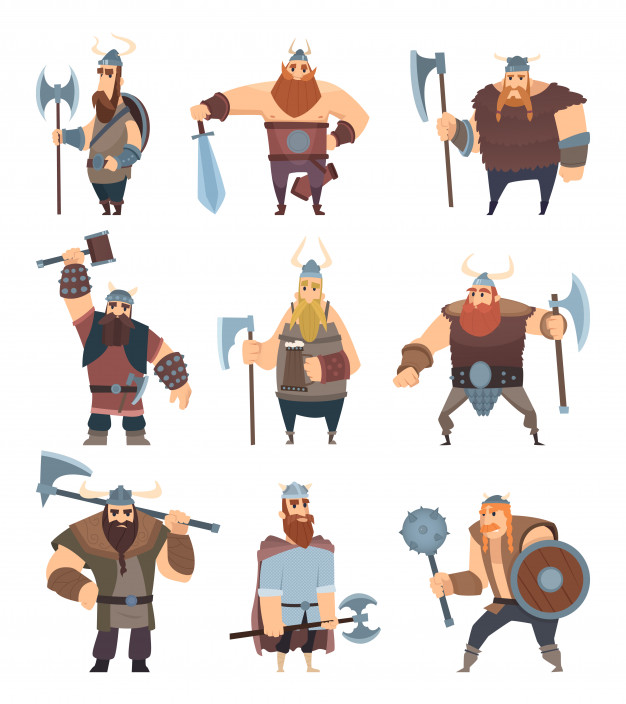 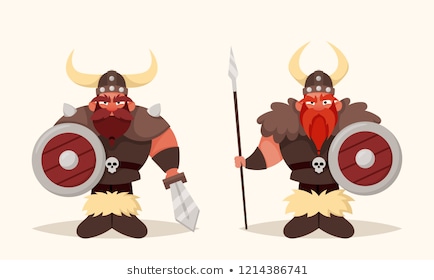 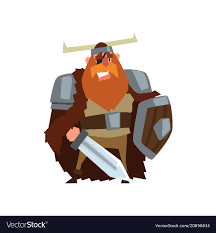 LA CAPANNA DI FREIA
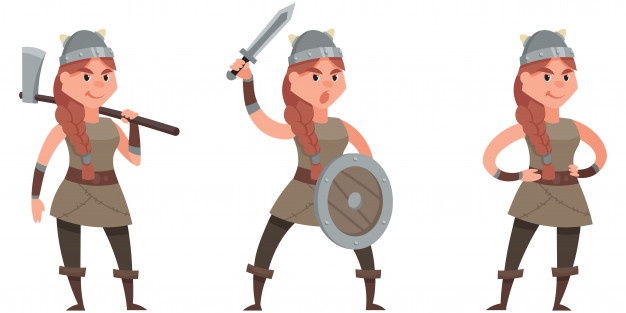 Indovina cosa manca nella capanna di Freia
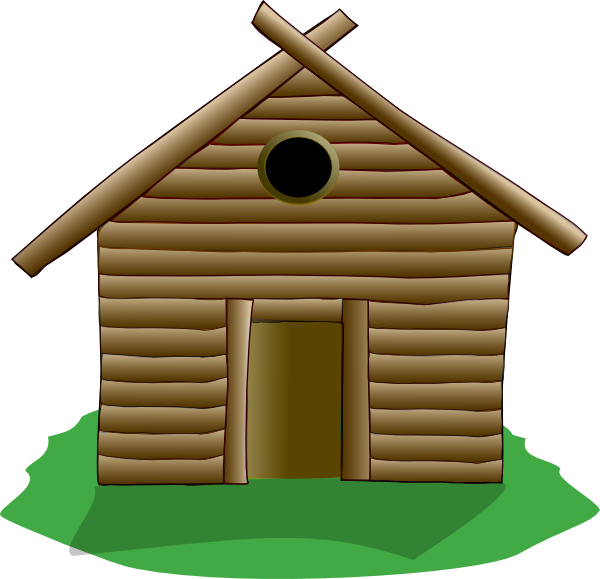 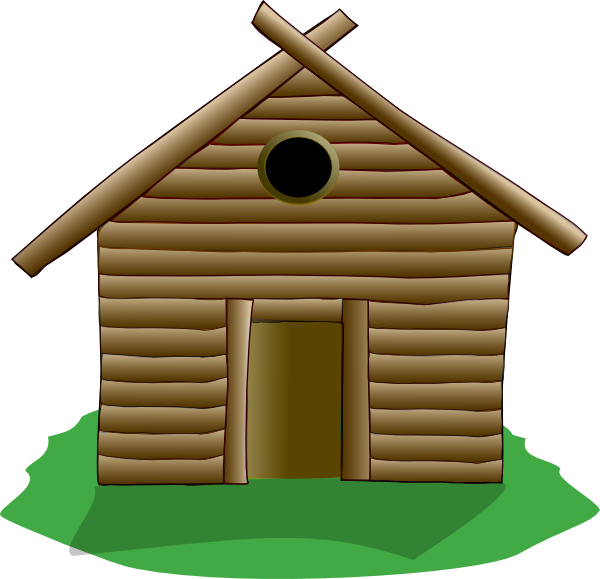 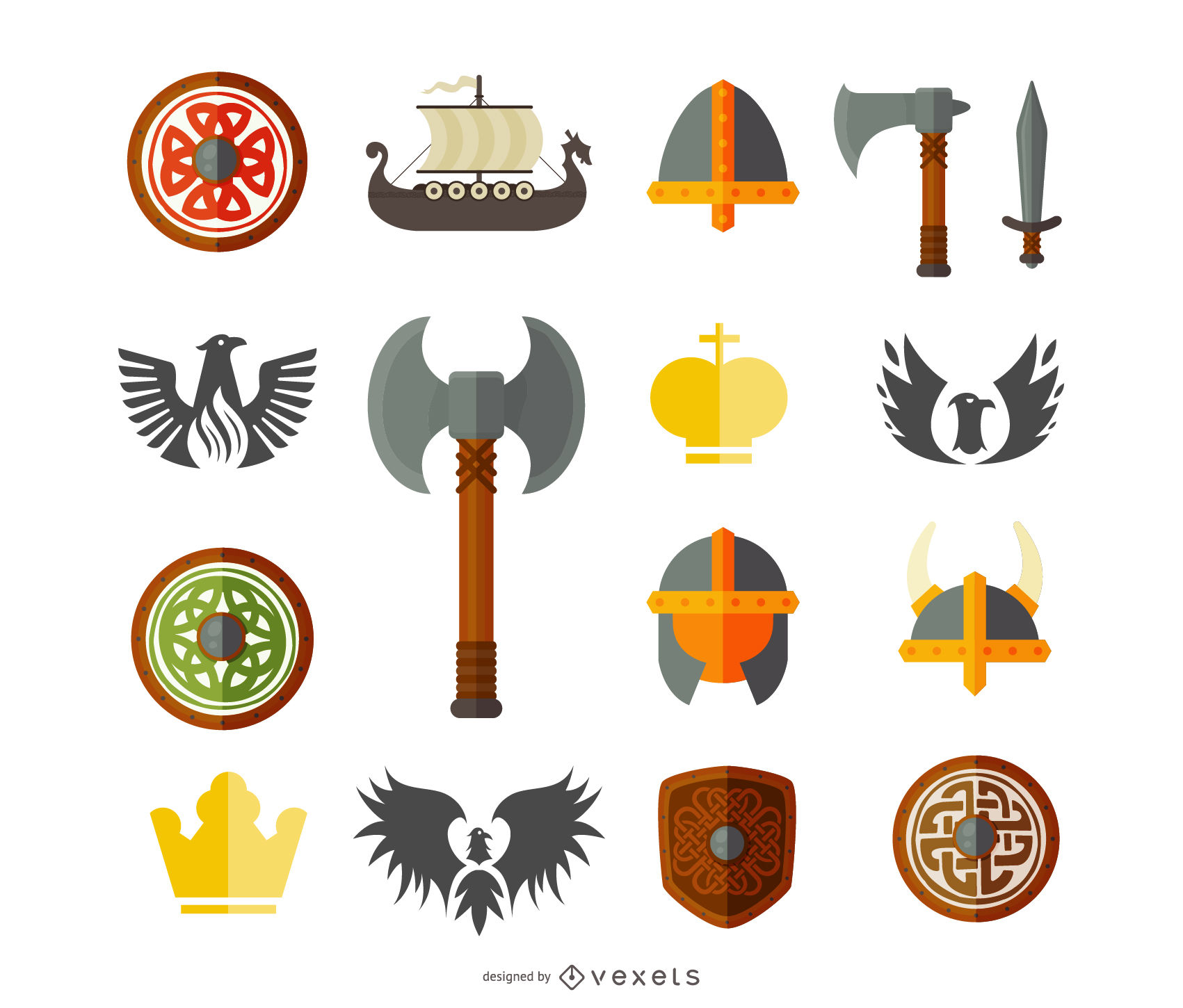 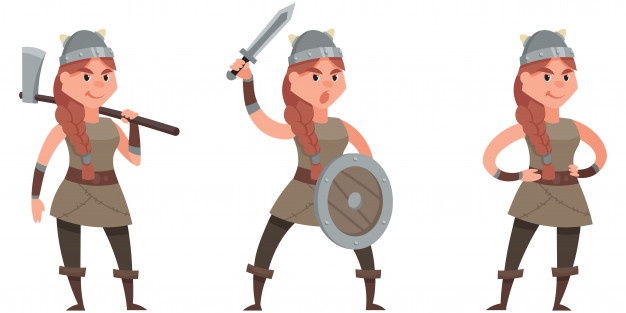 Quali immagini mancano??
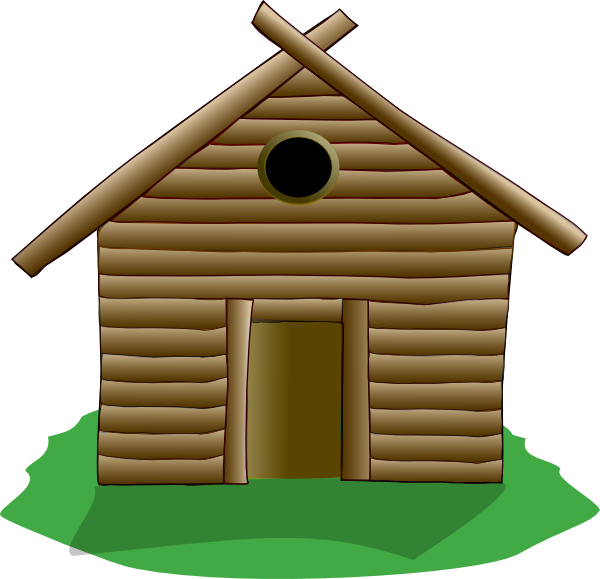 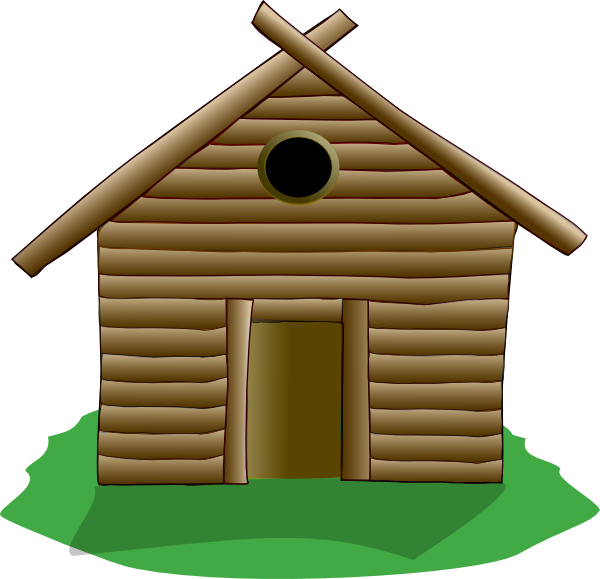 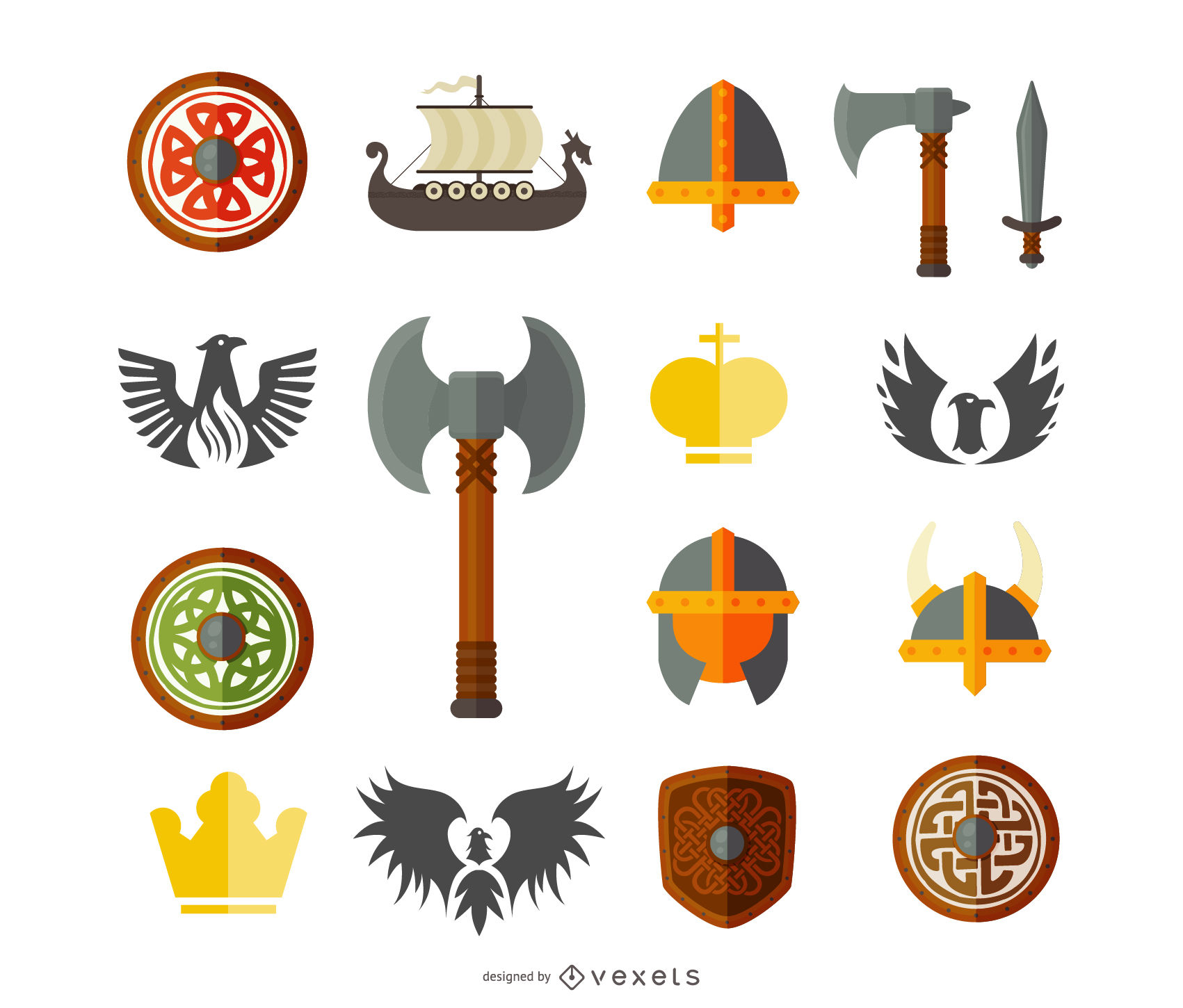 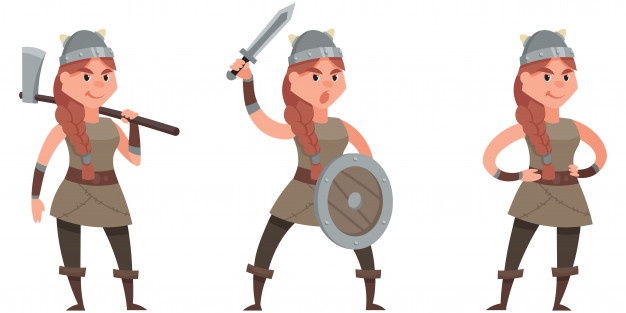 BENE !!
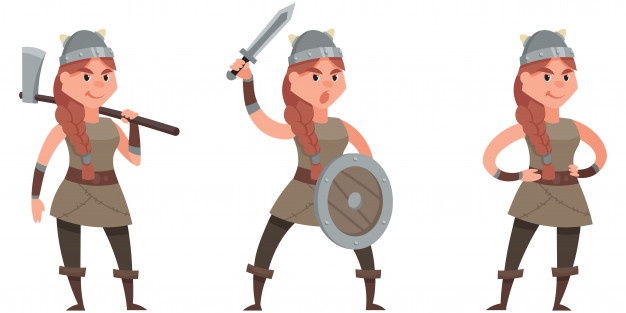 Indovina cosa manca nella capanna di Freia
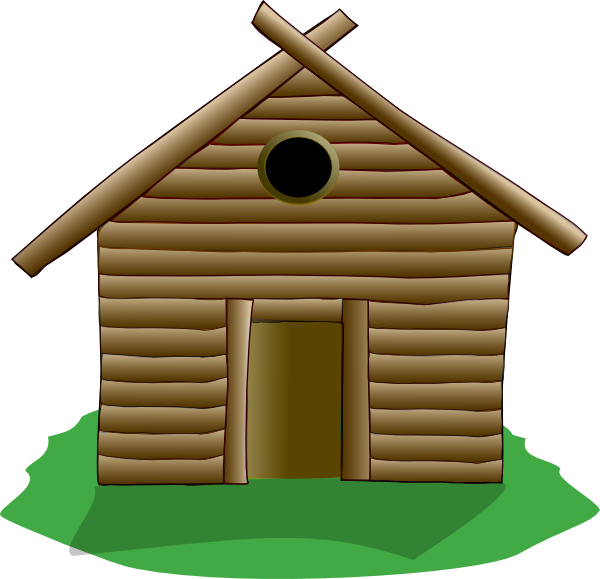 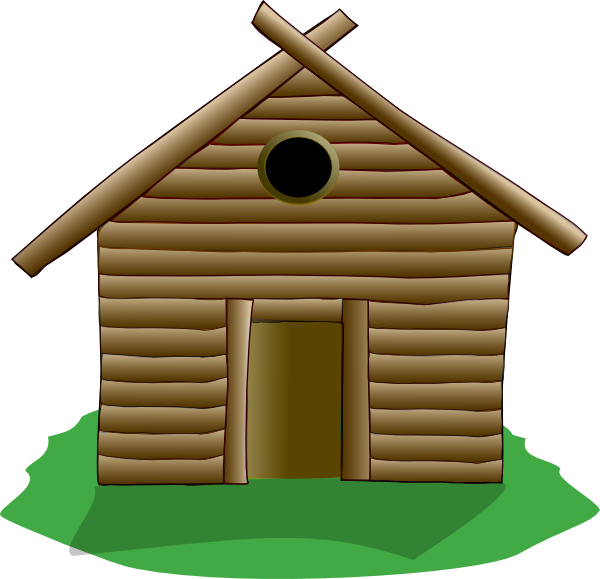 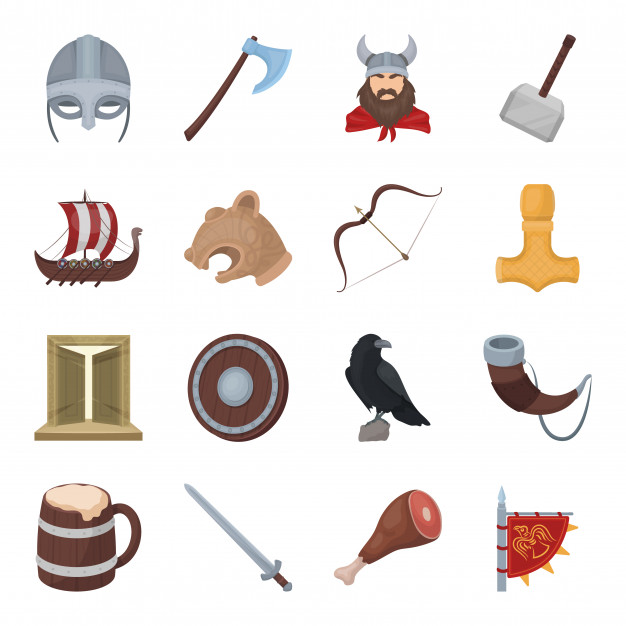 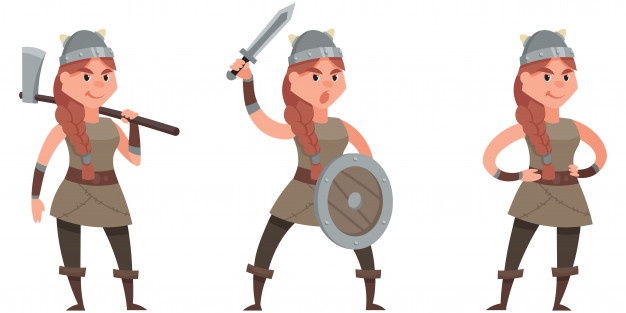 Cosa manca ?
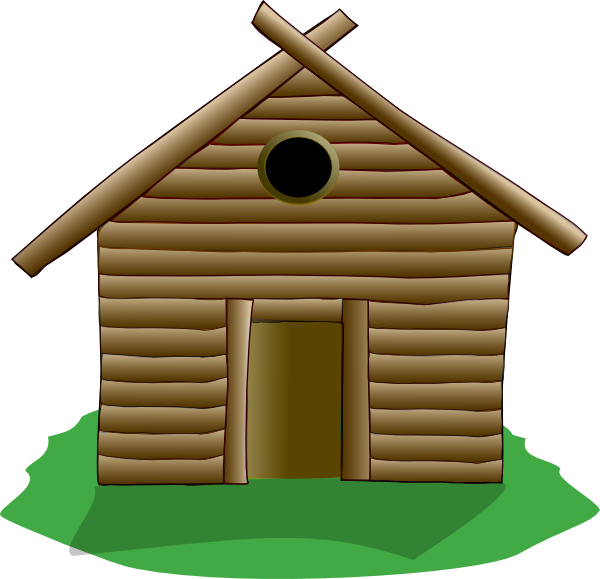 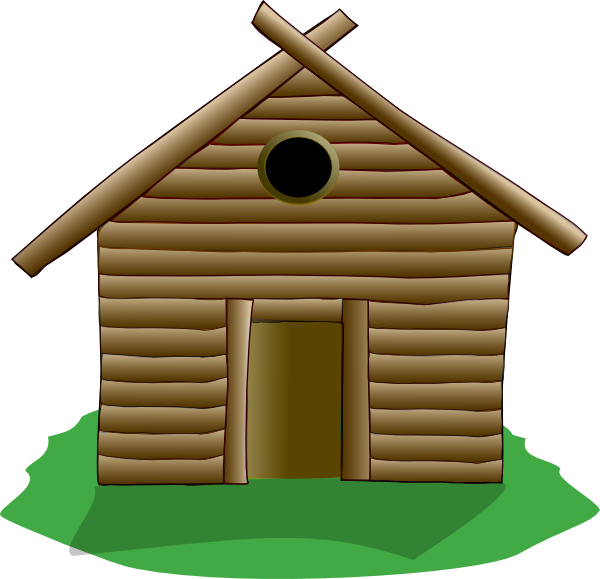 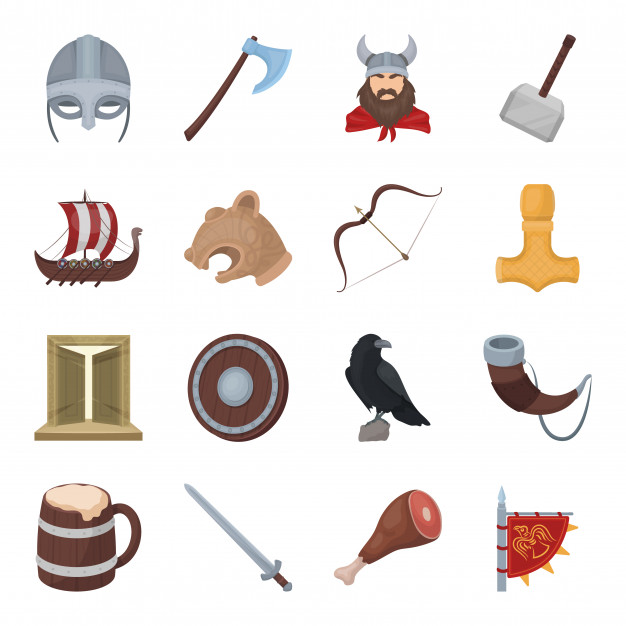 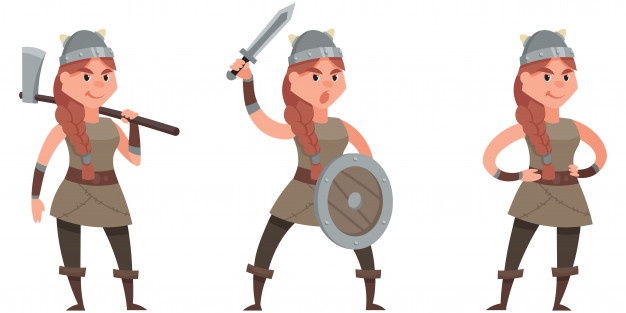 BENE !!
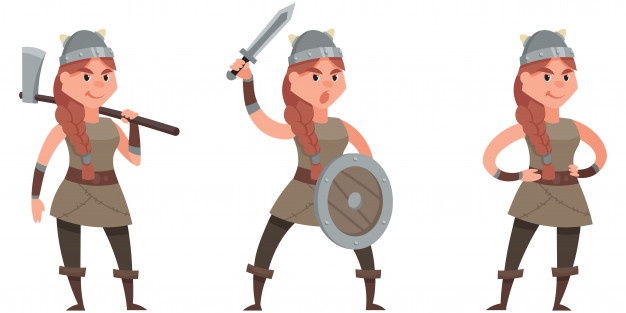 Indovina cosa manca nella capanna di Freia
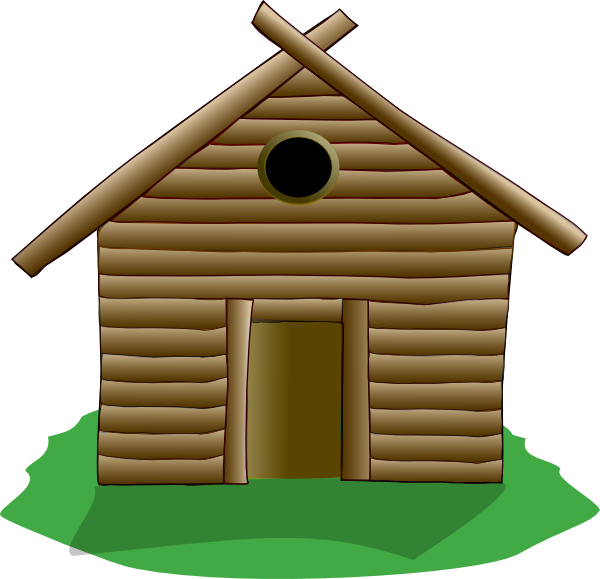 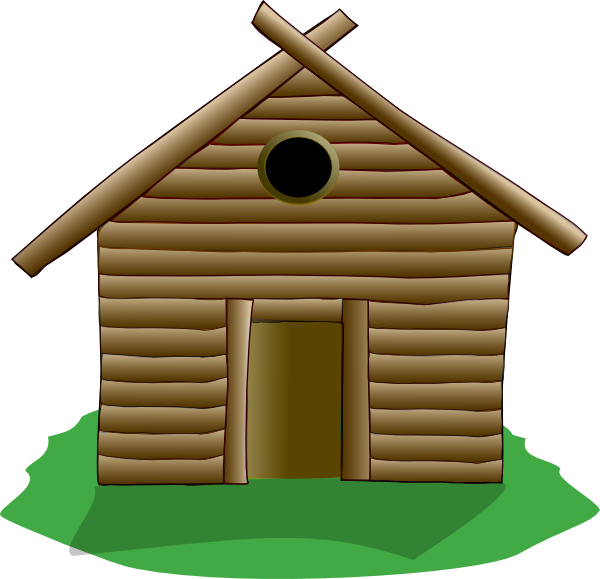 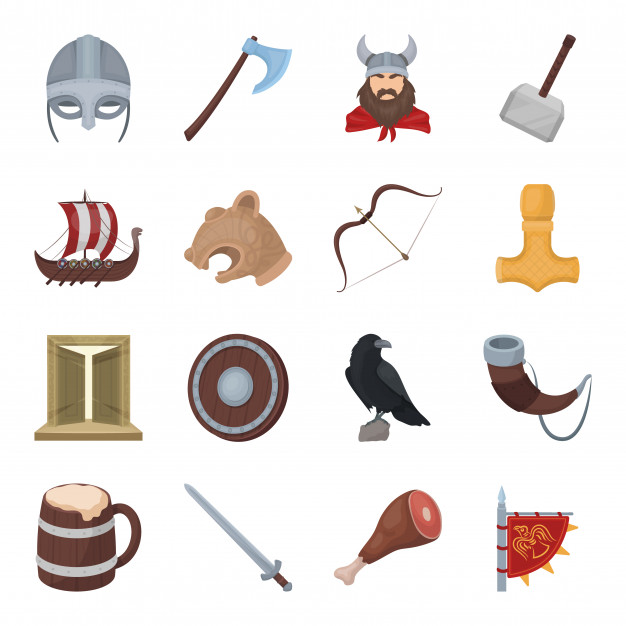 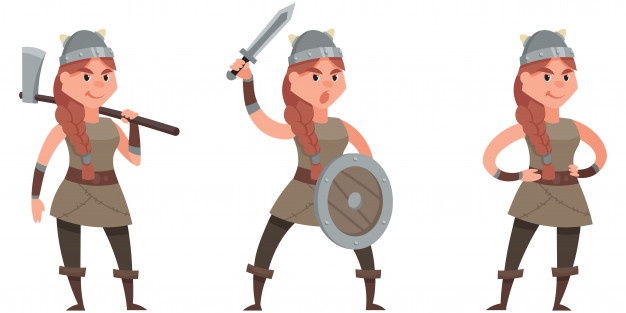 Indovina cosa manca nella capanna di Freia
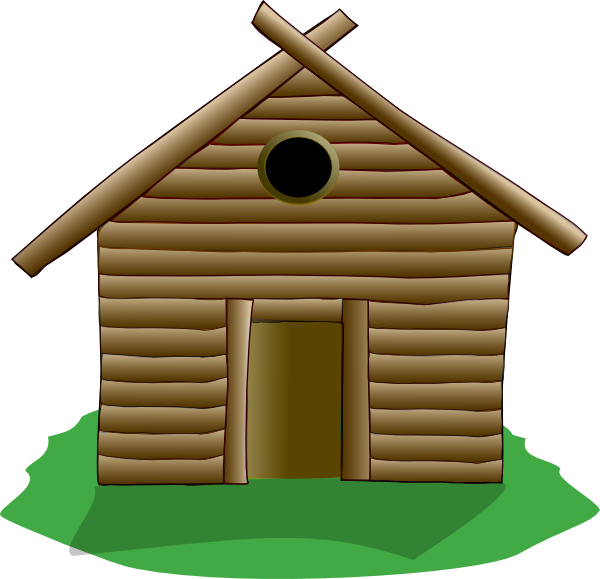 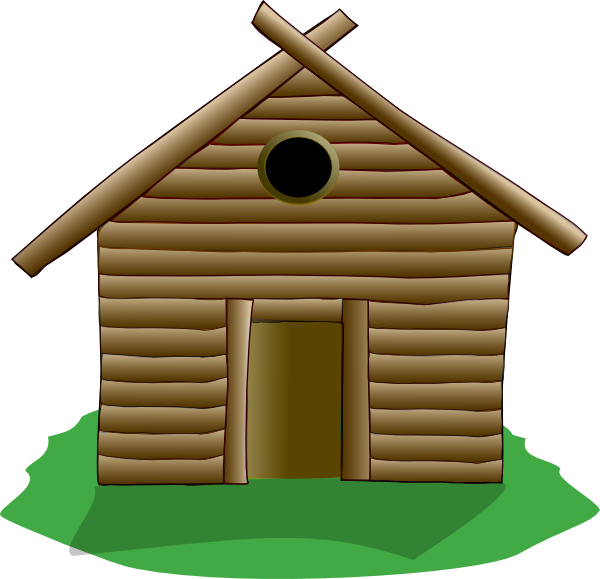 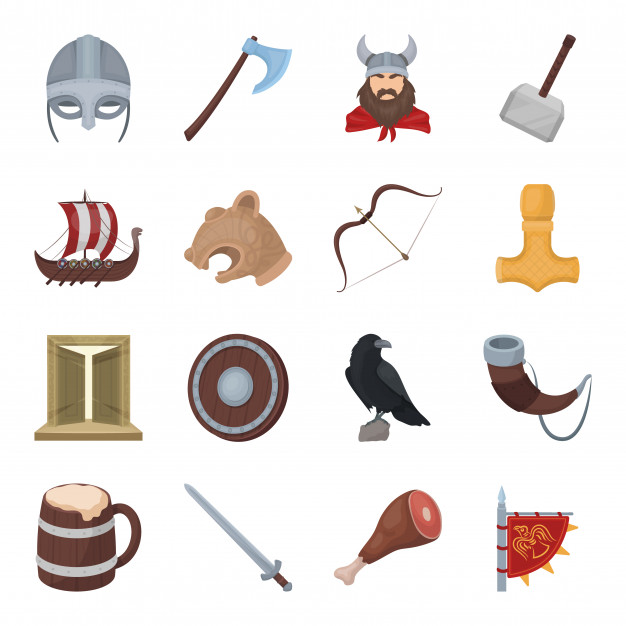 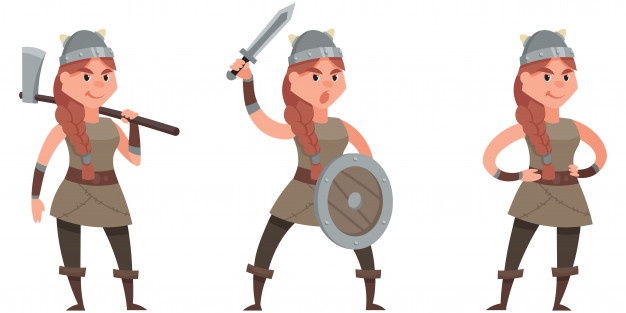 MOLTO BENE !!
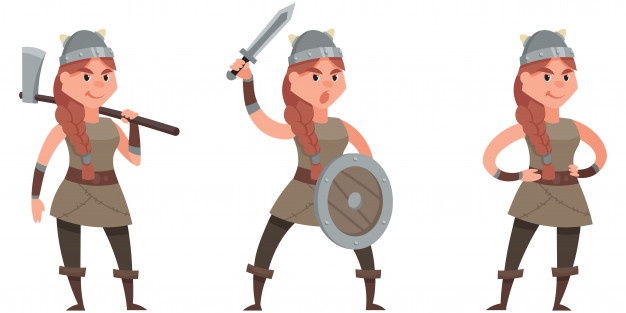 Indovina cosa manca nella capanna di Freia
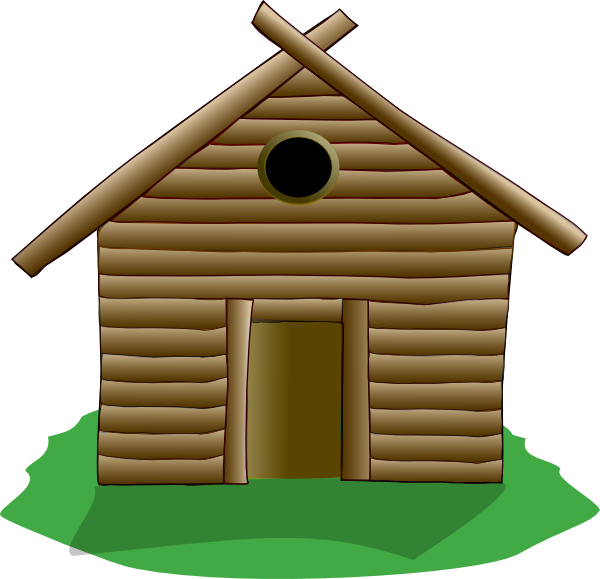 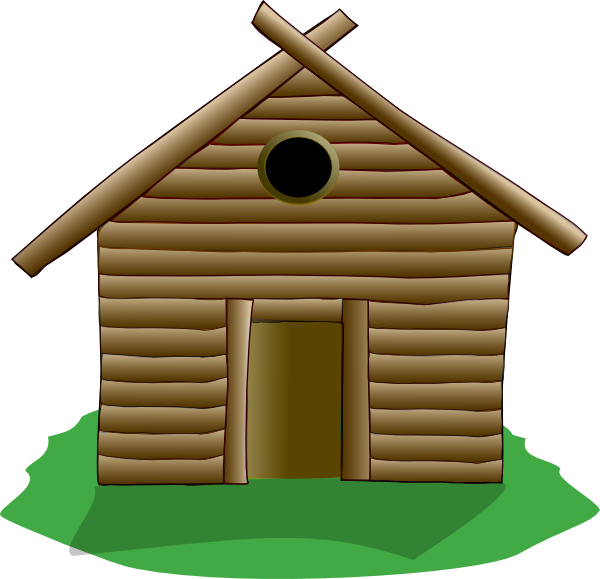 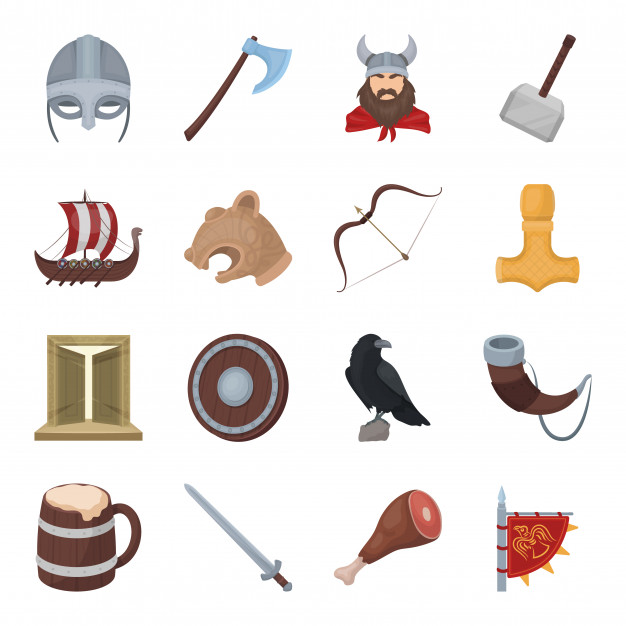 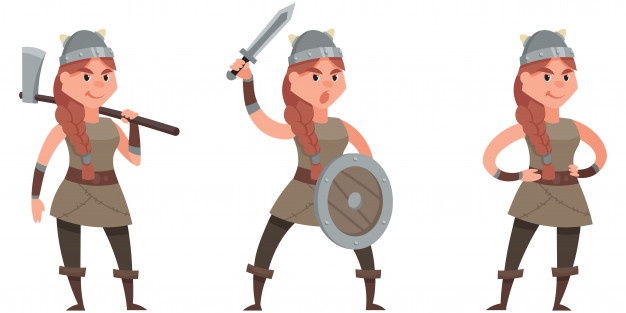 Indovina cosa manca nella capanna di Freia
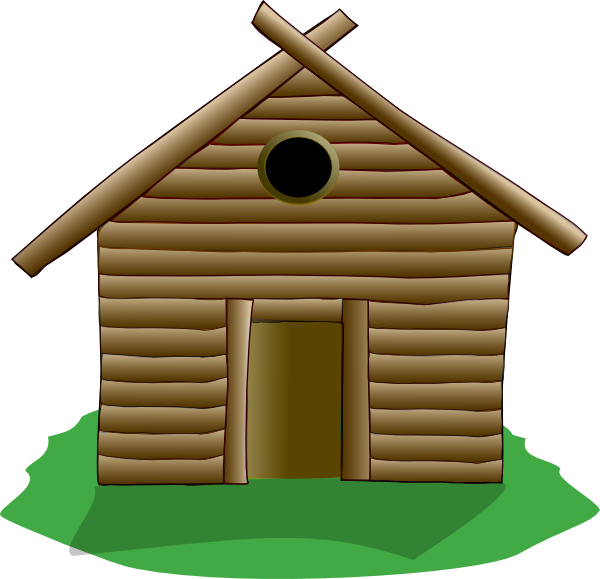 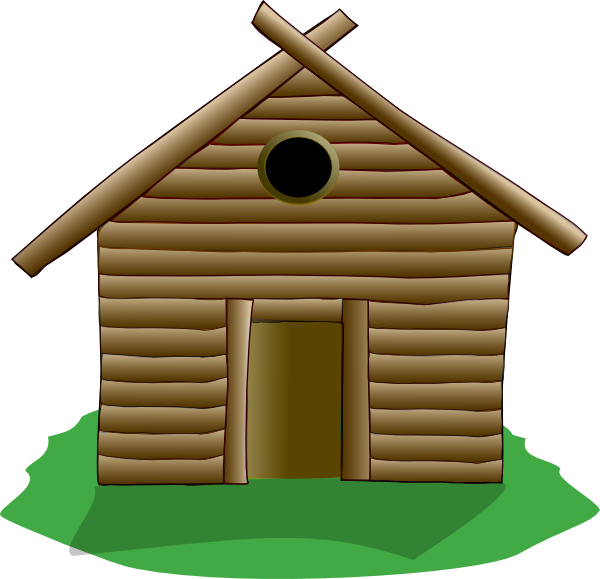 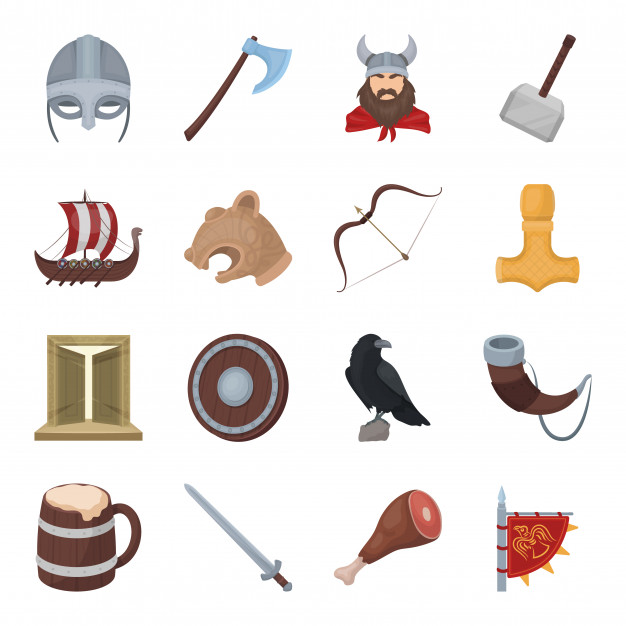 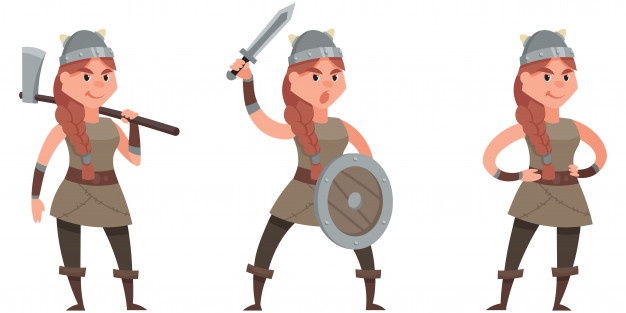 OTTIMO!!
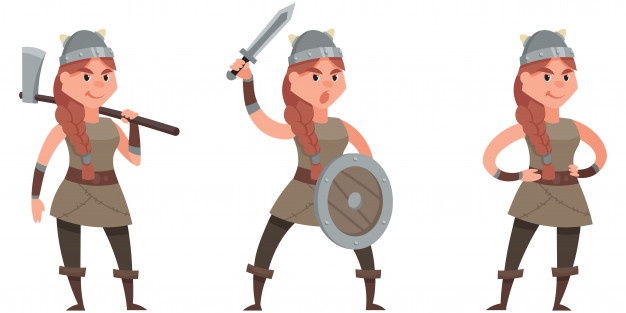 Lo scudo di HORIN
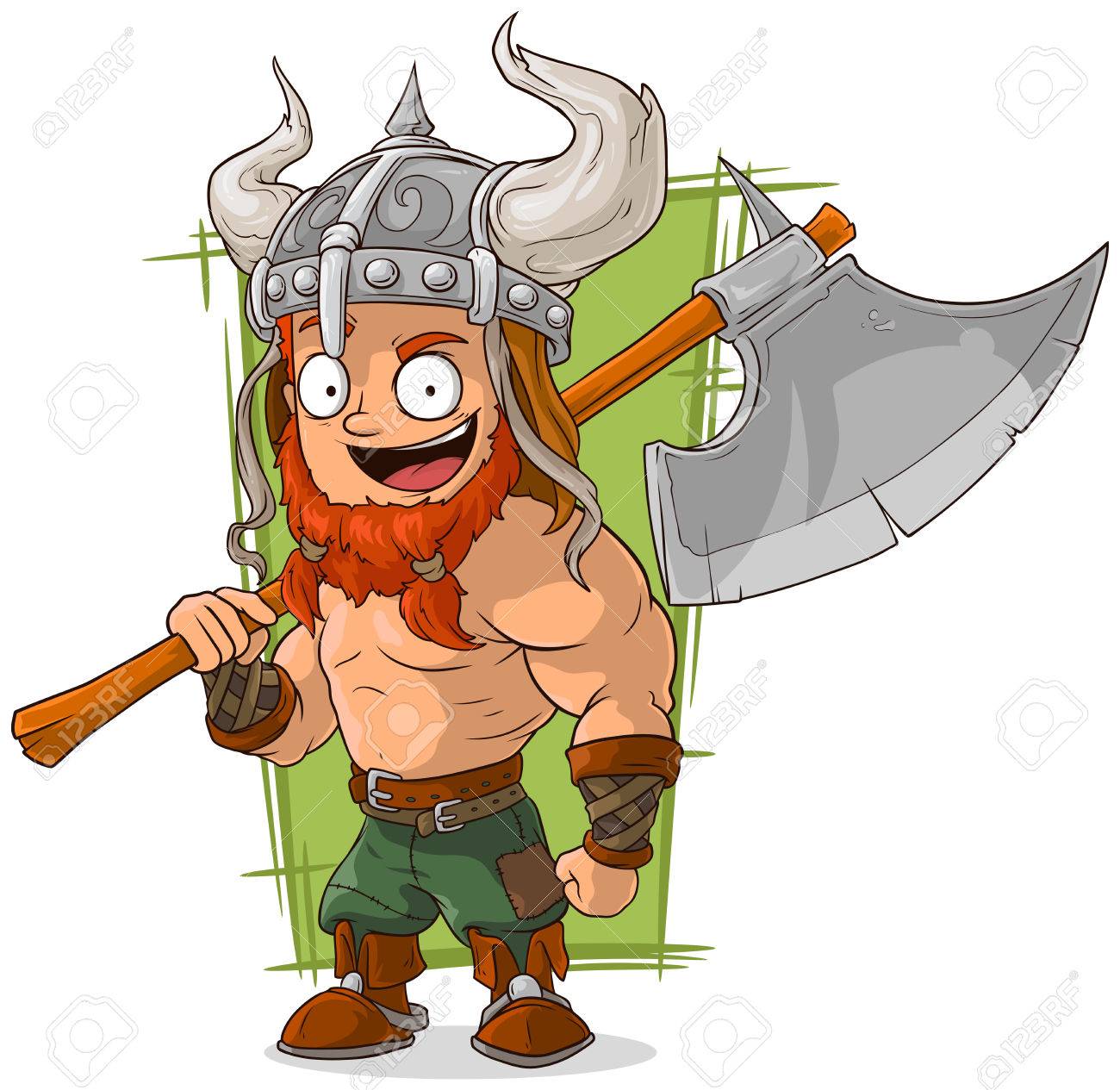 Cerca lo scudo di Horin tra quelli visibili
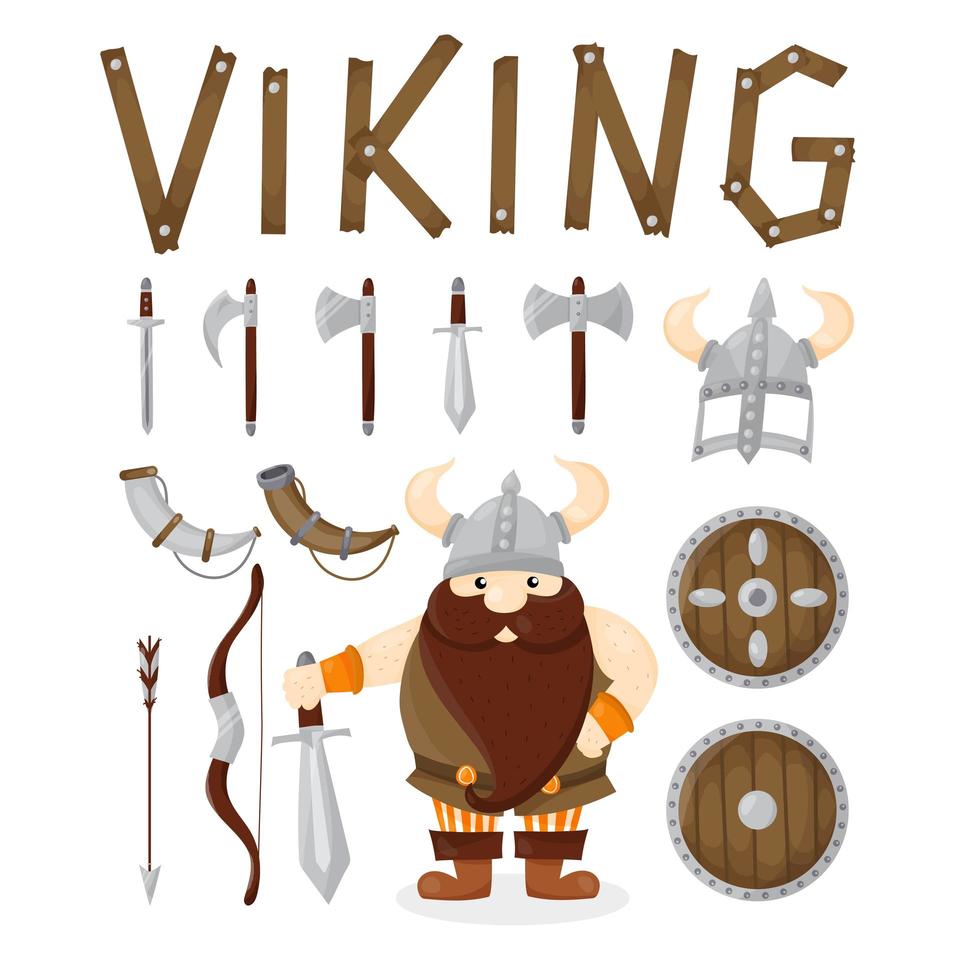 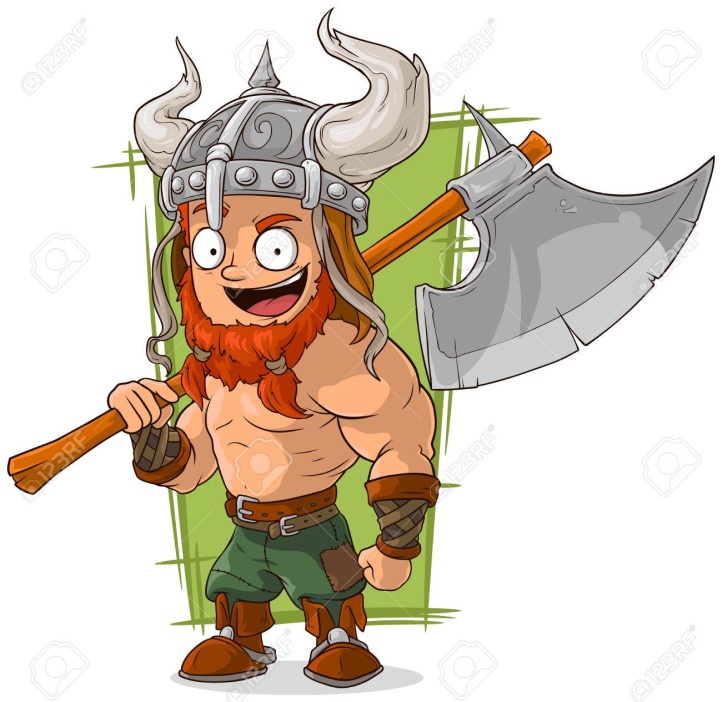 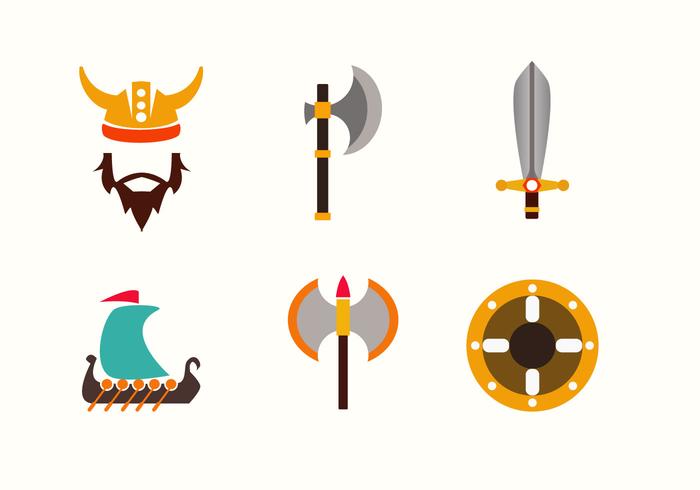 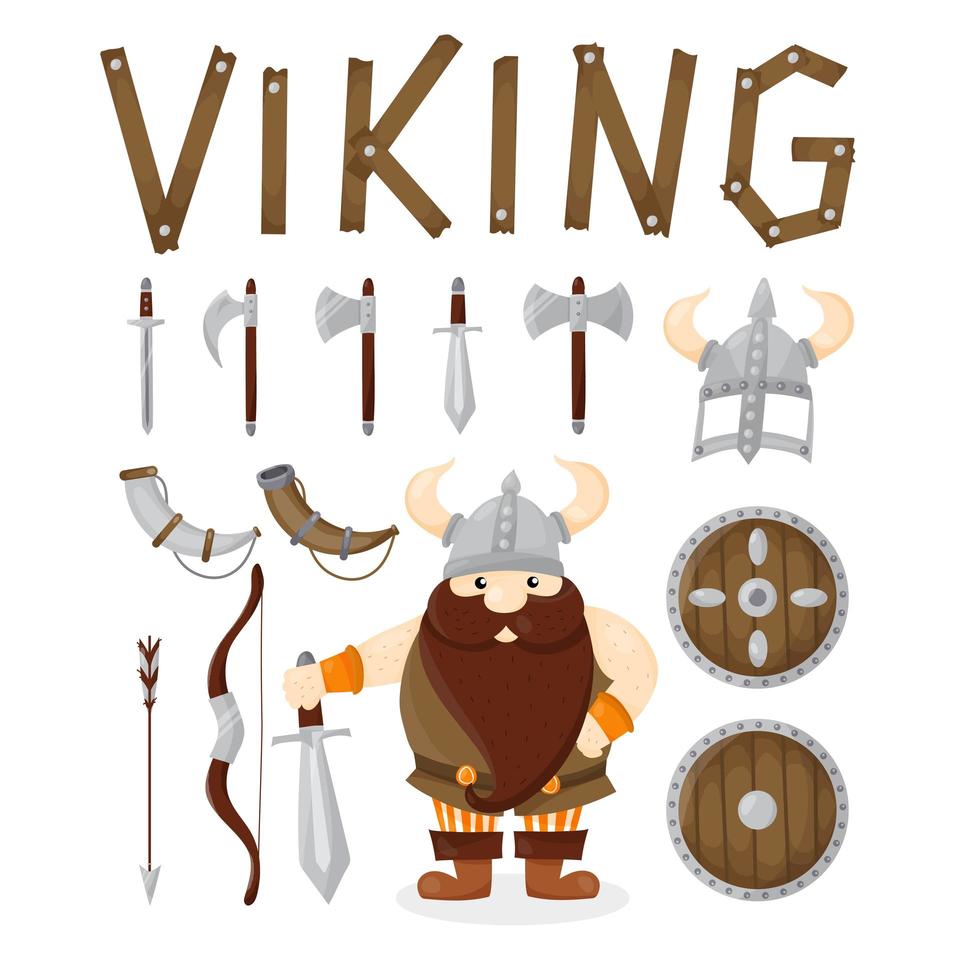 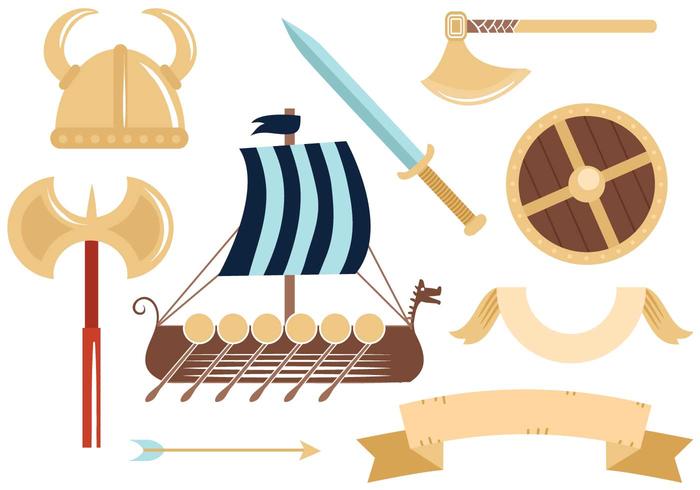 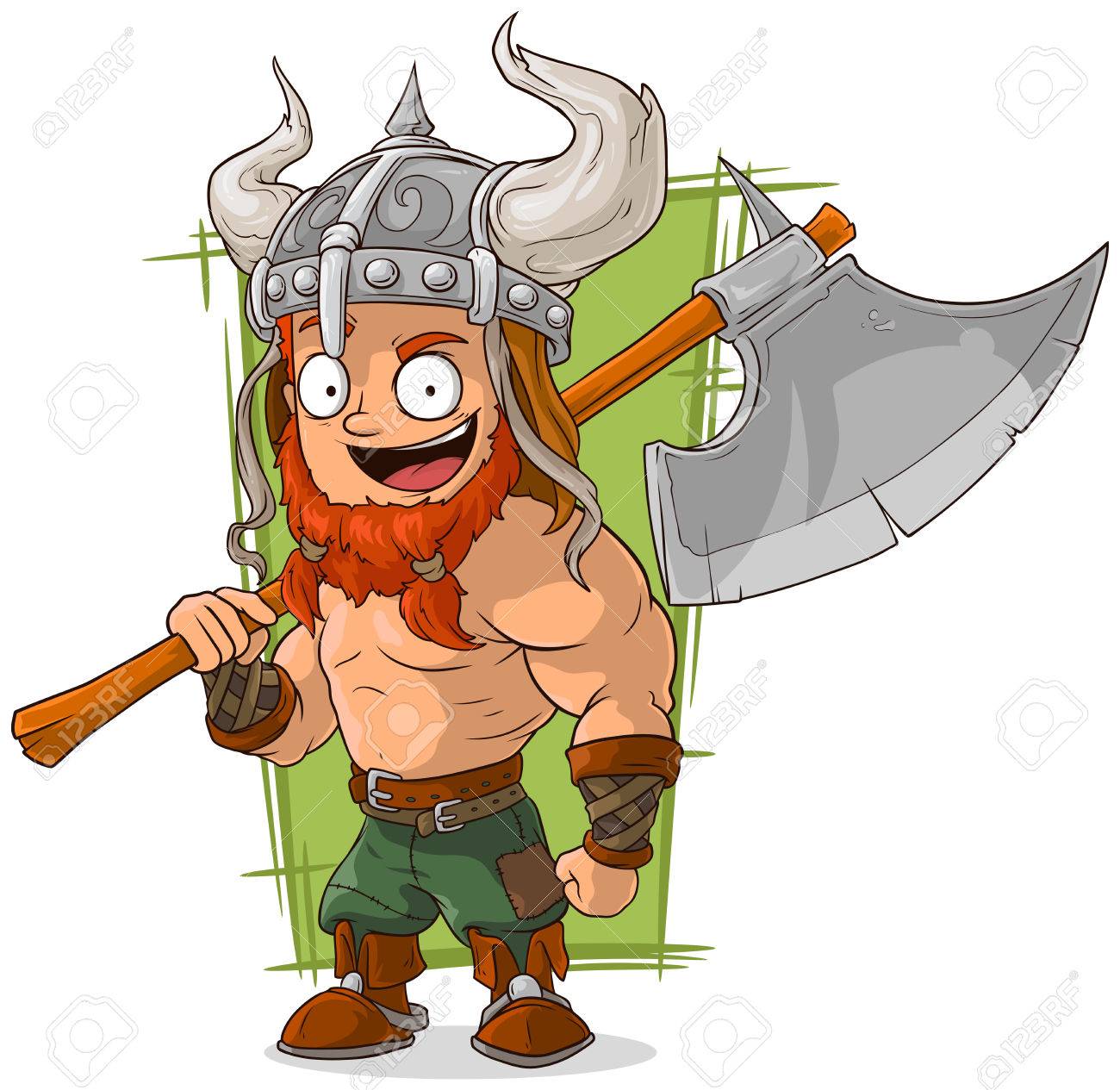 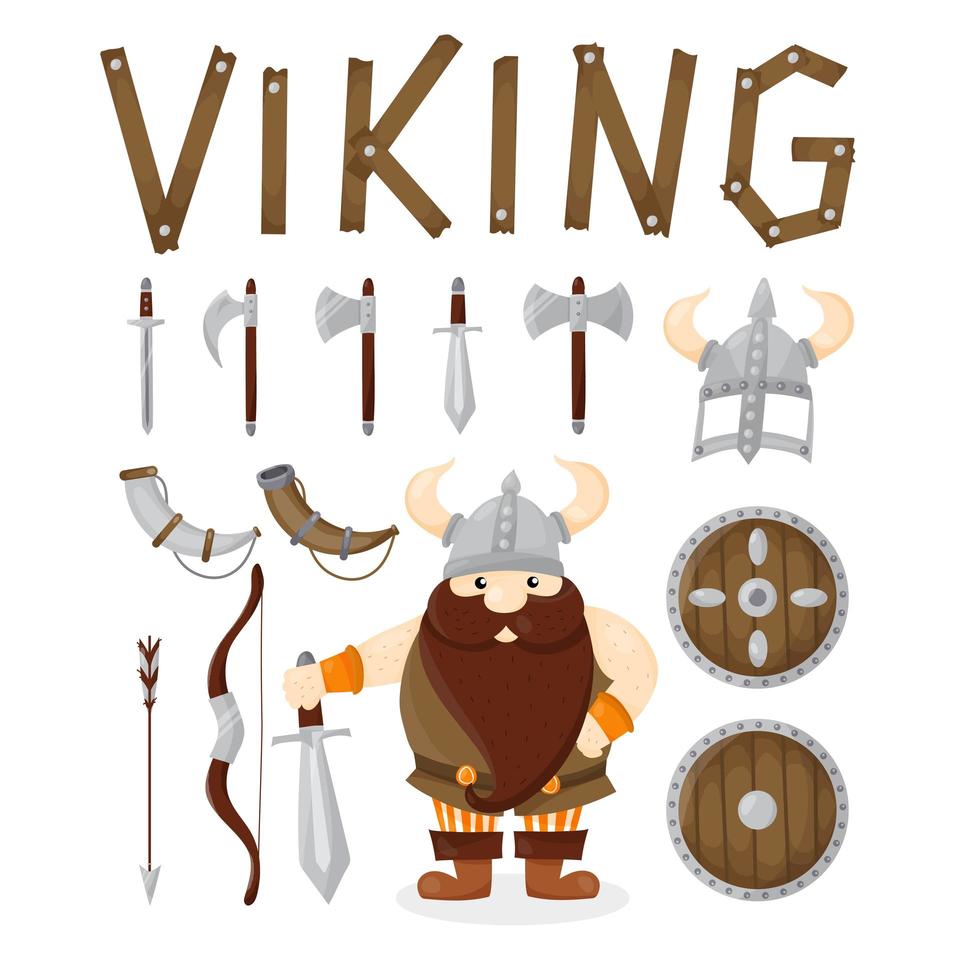 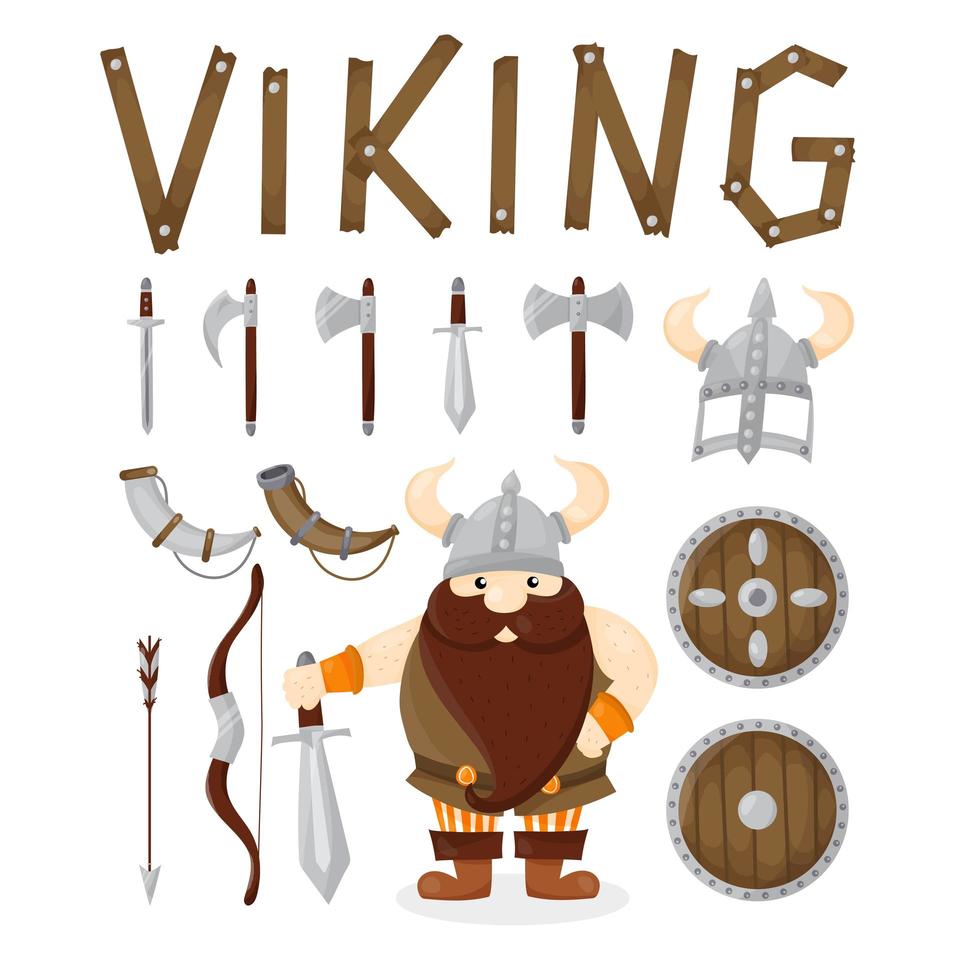 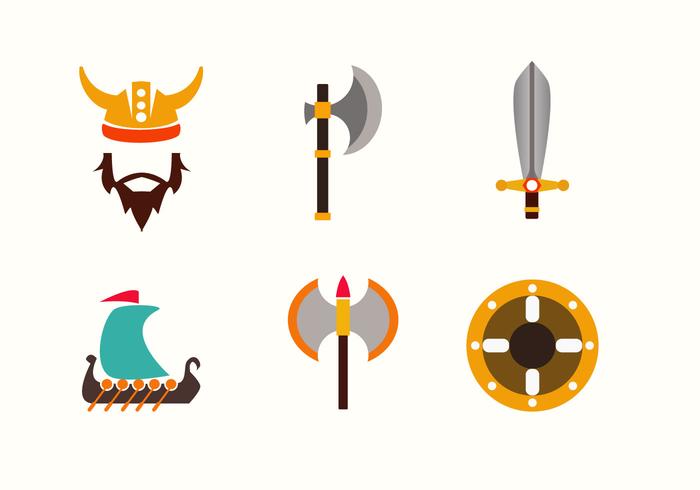 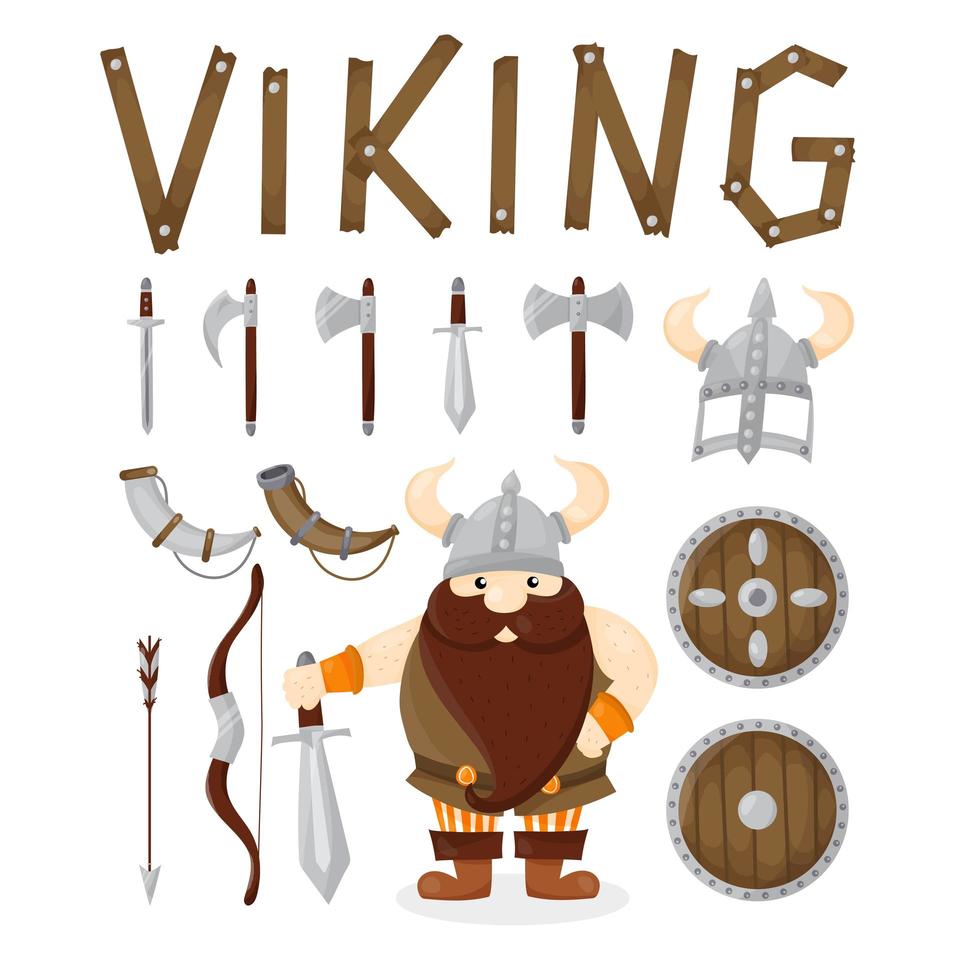 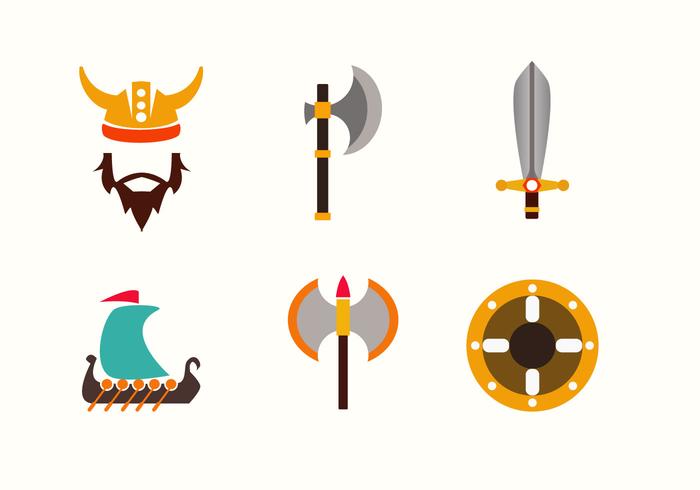 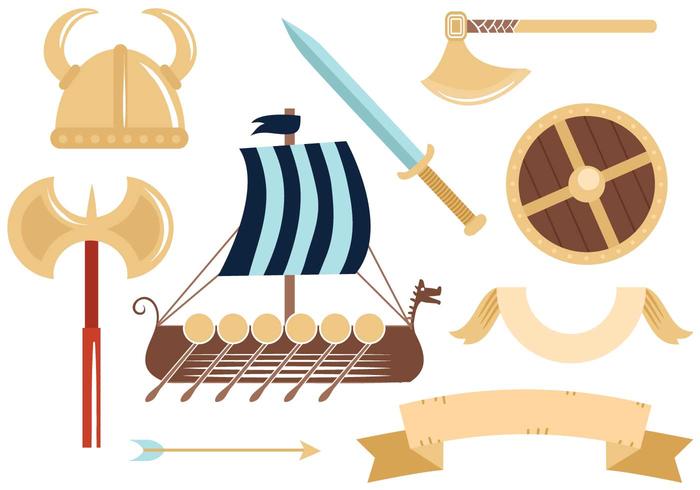 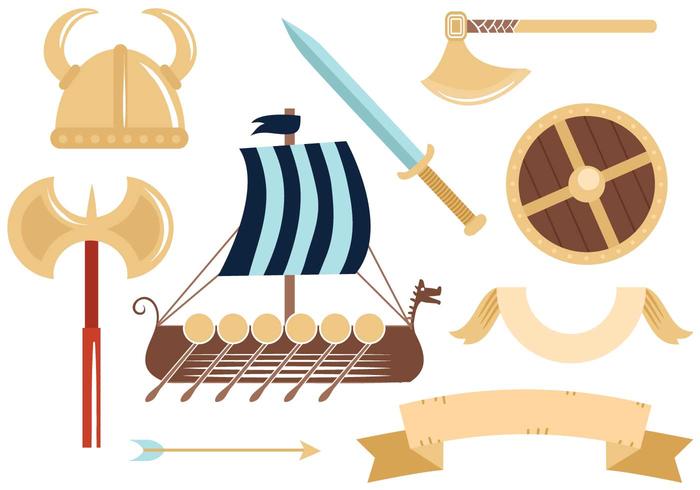 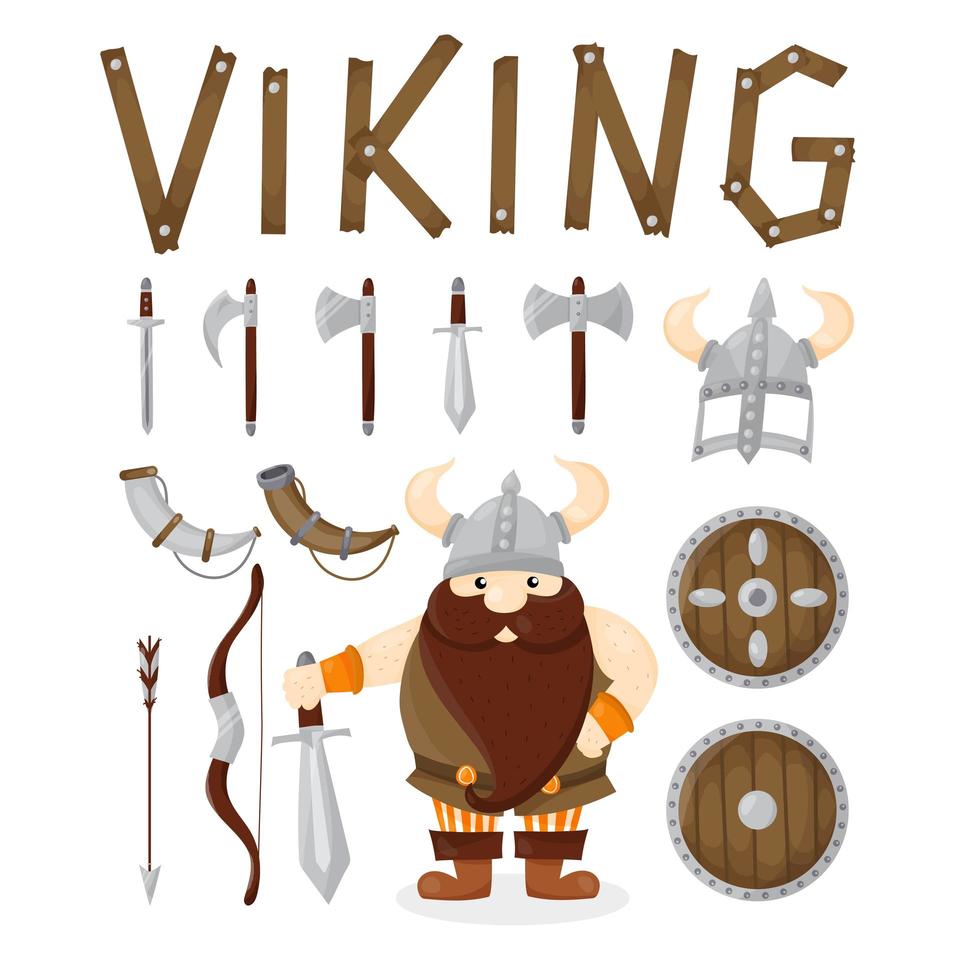 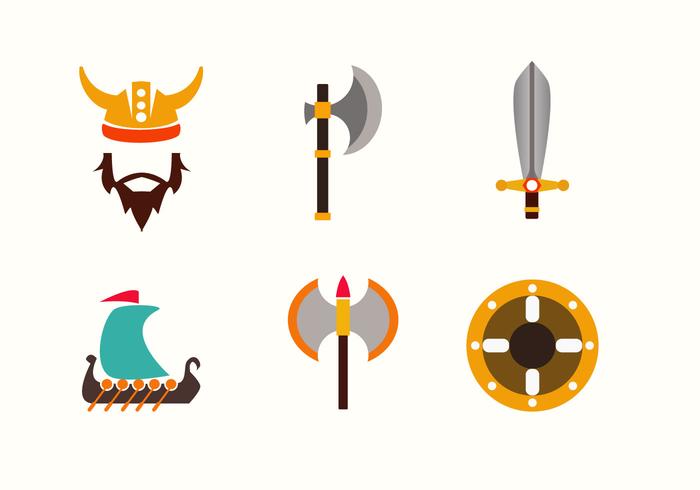 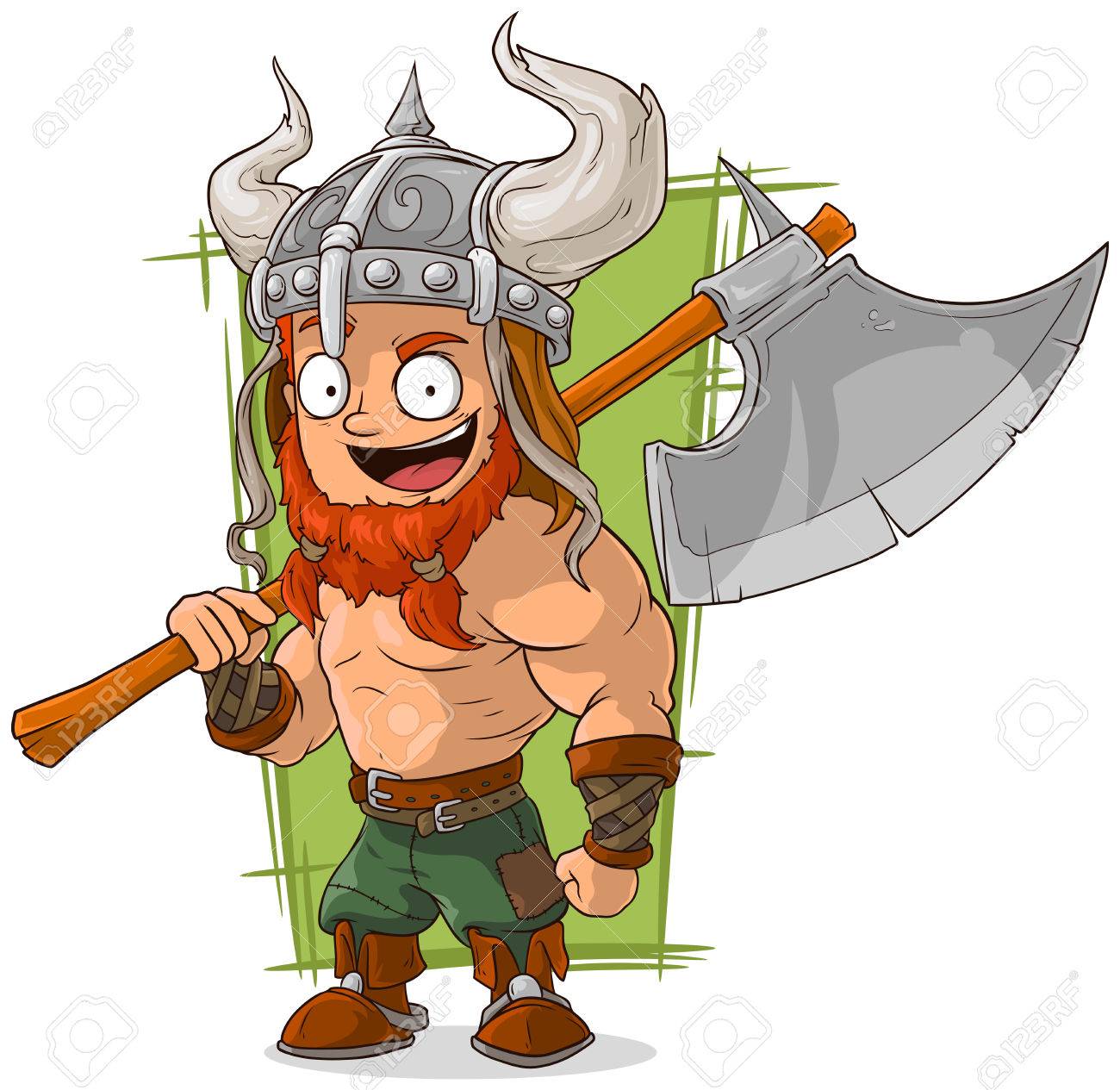 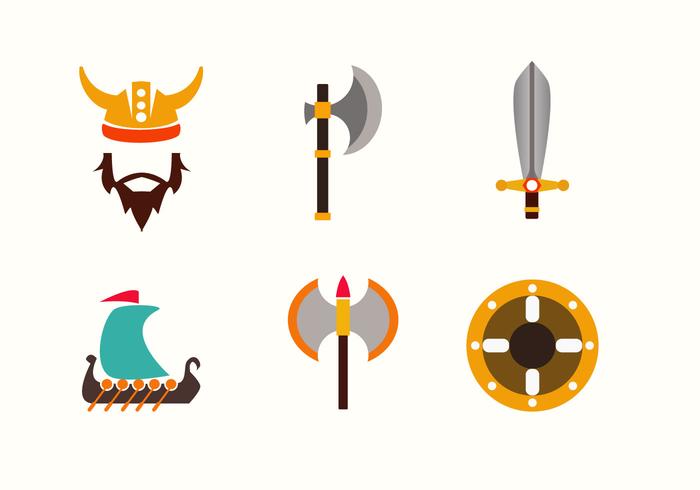 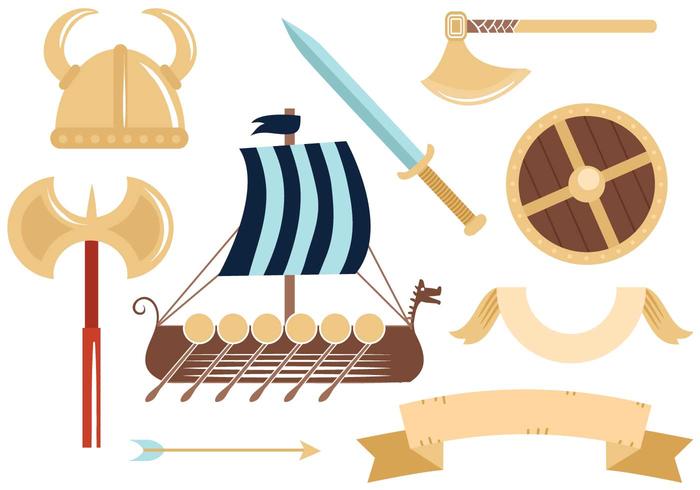 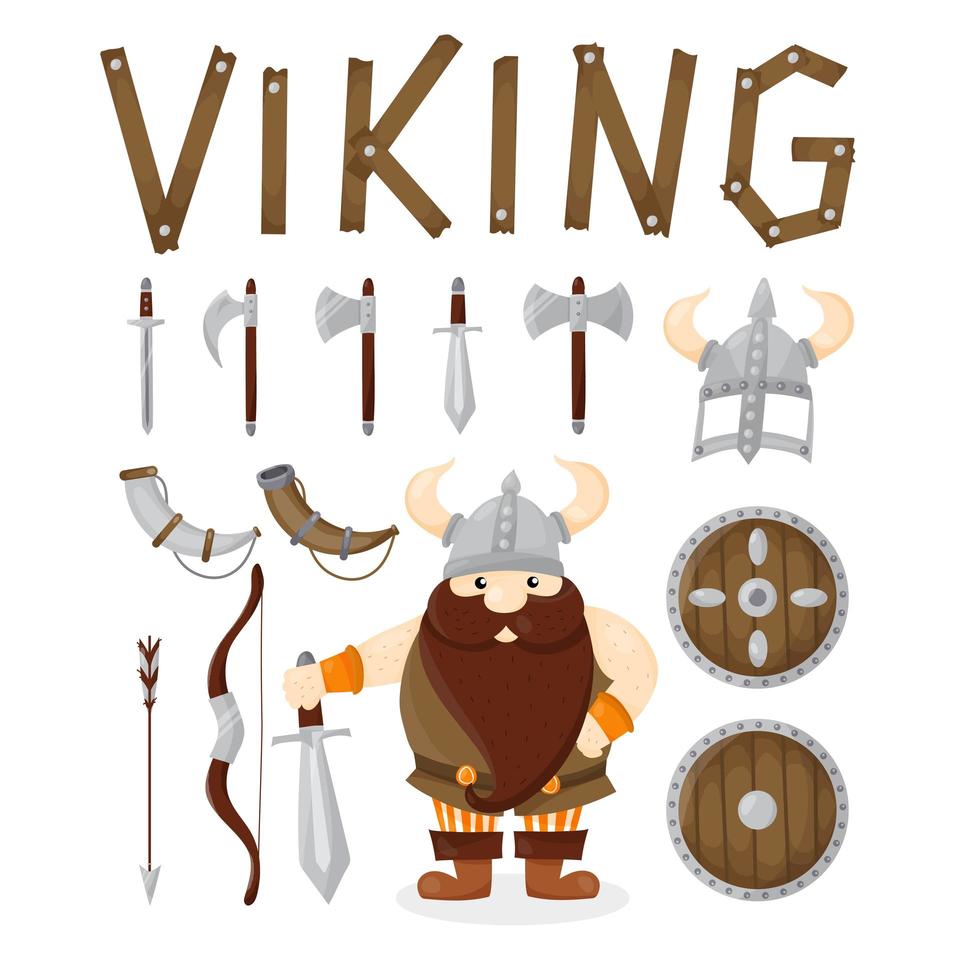 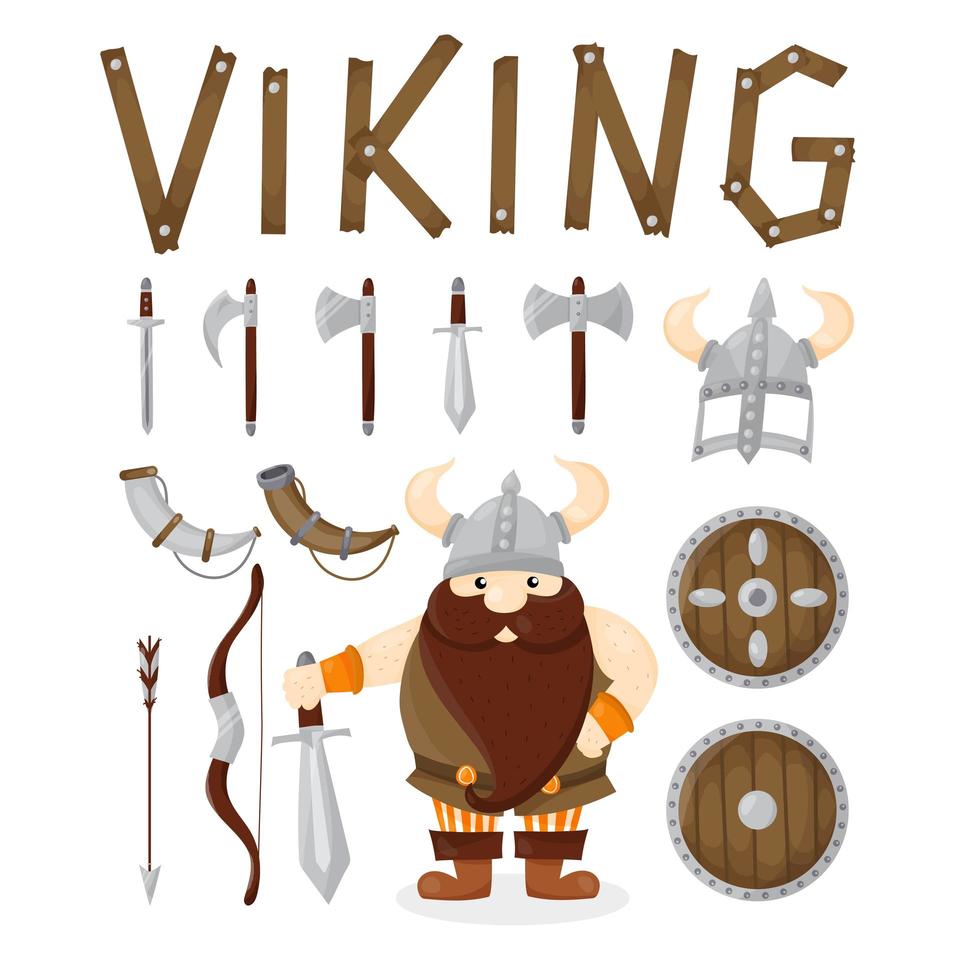 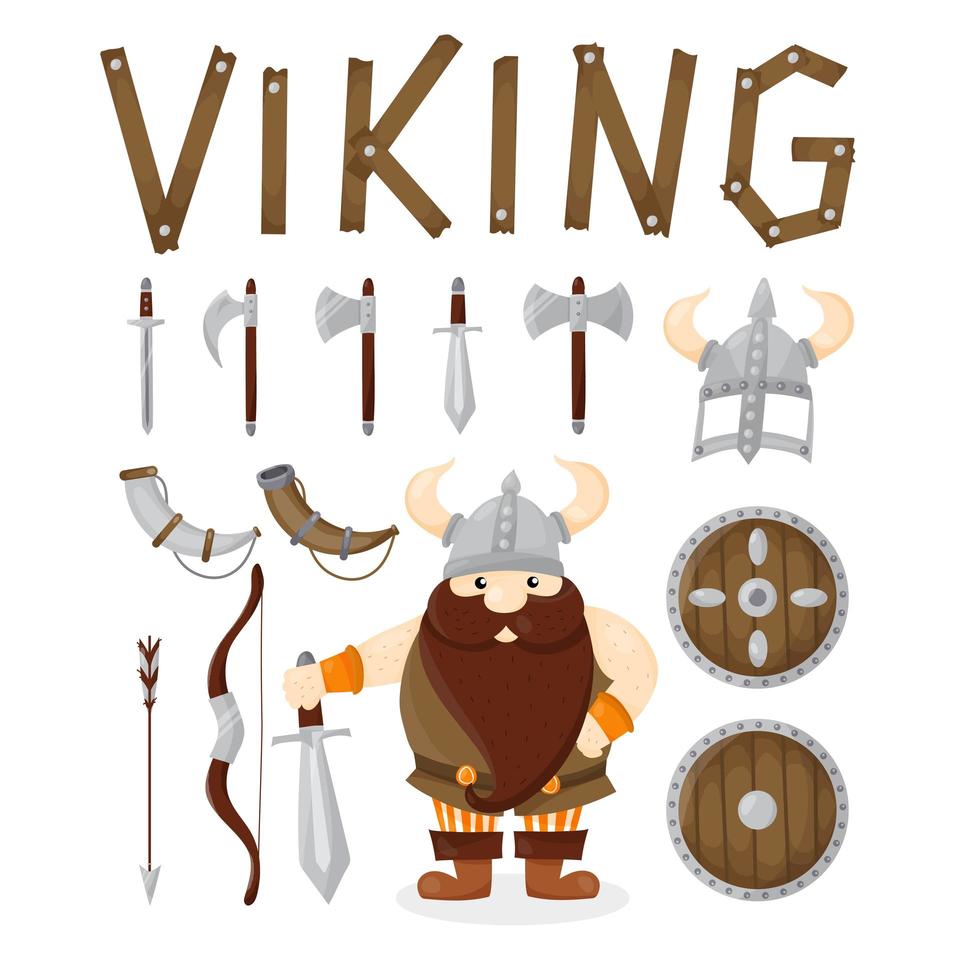 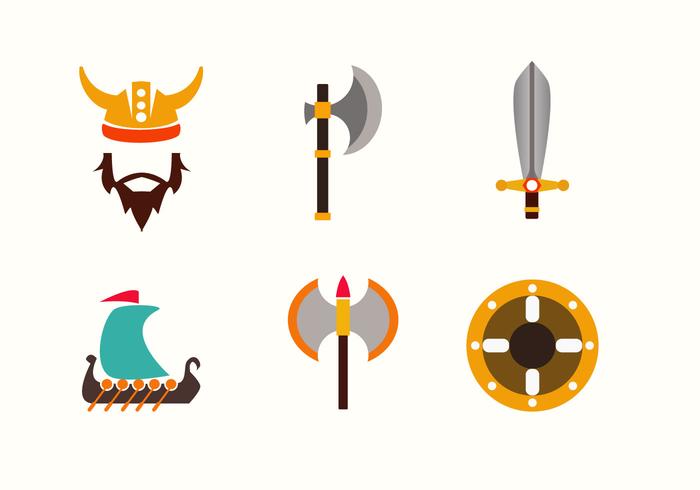 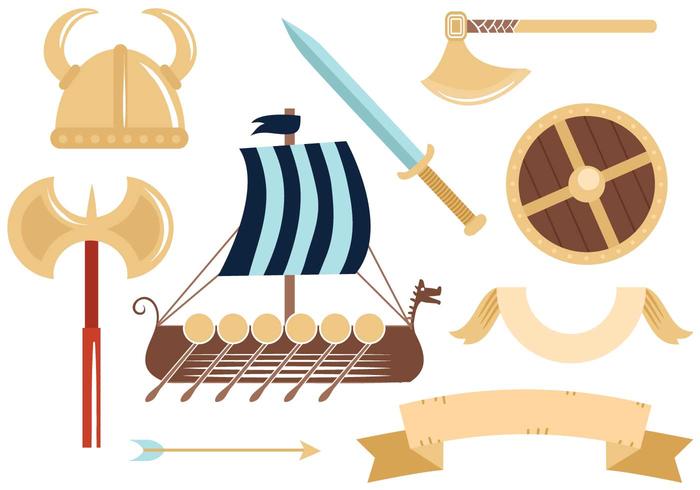 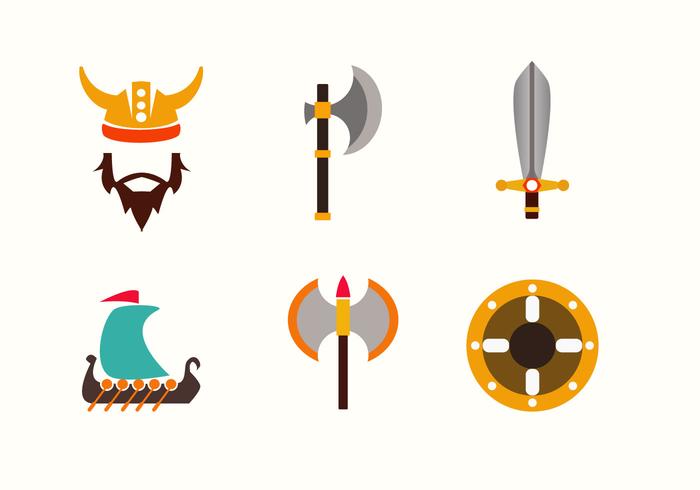 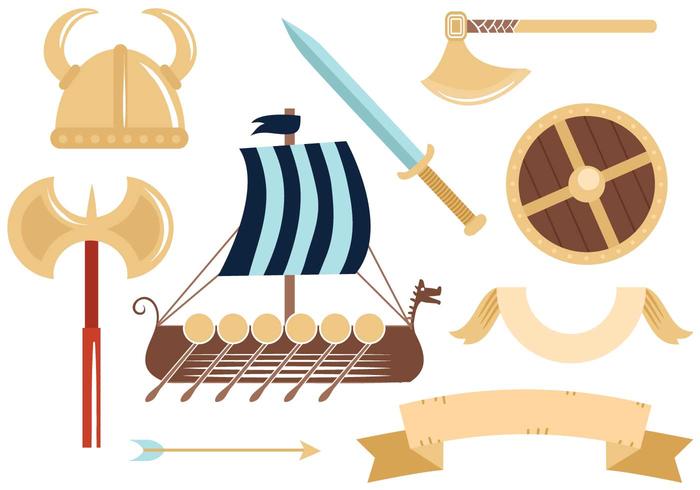 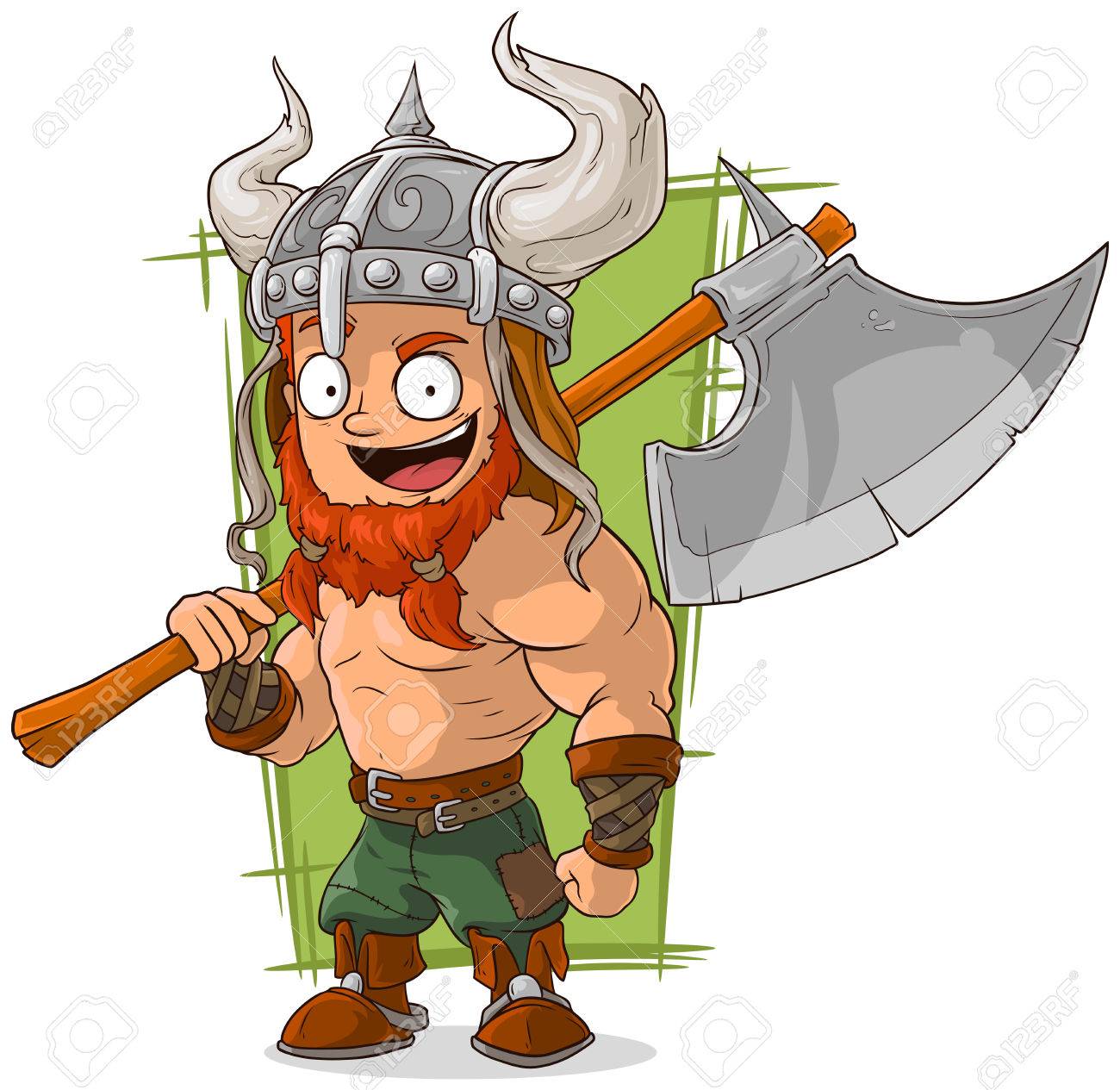 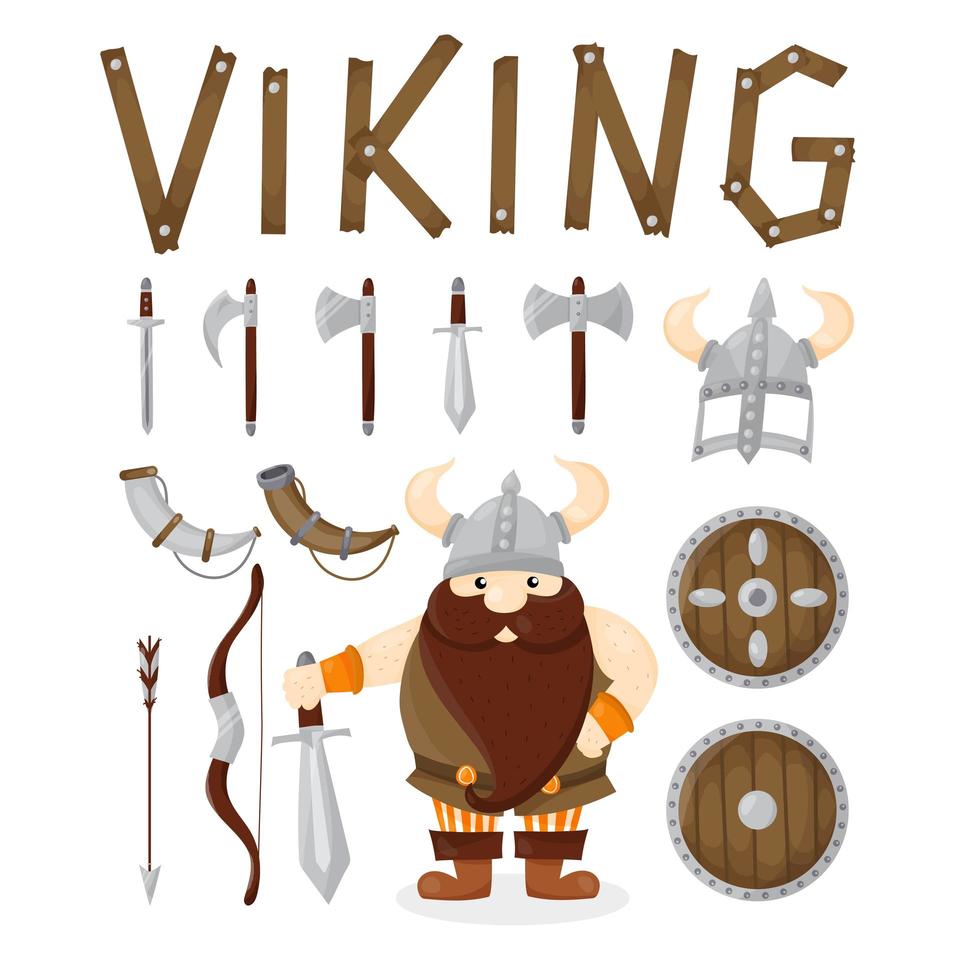 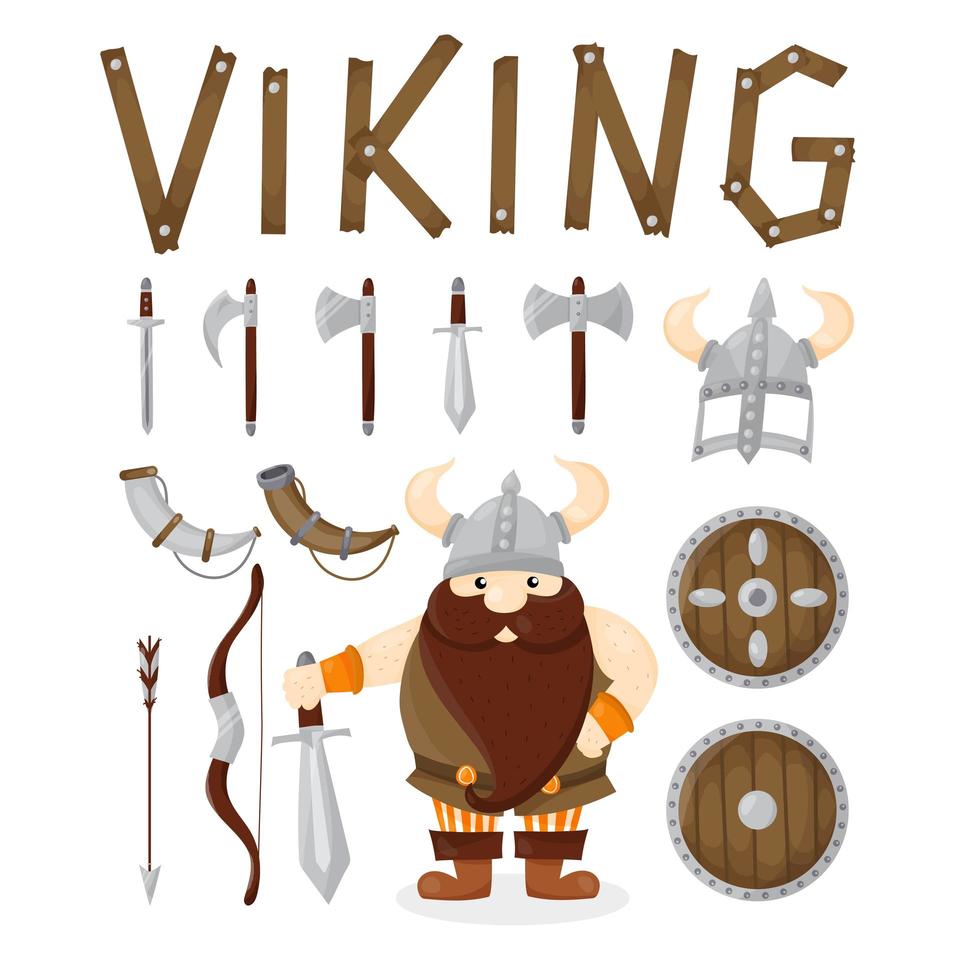 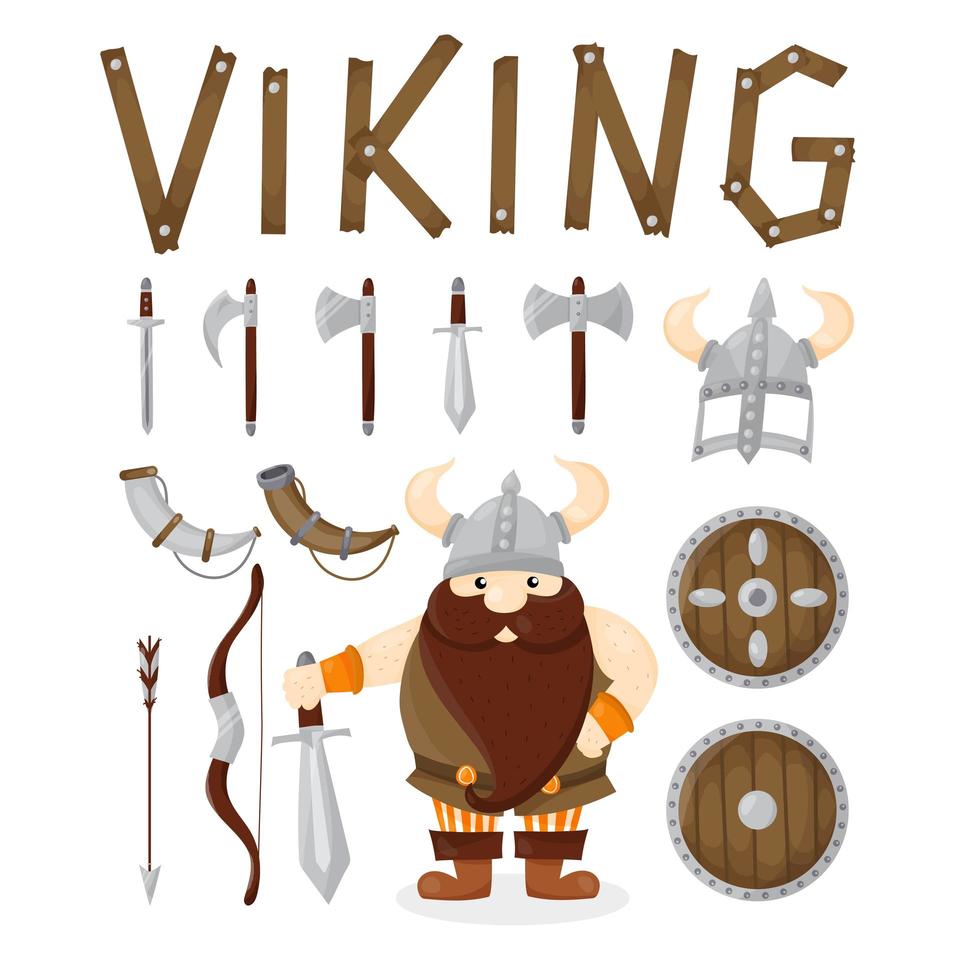 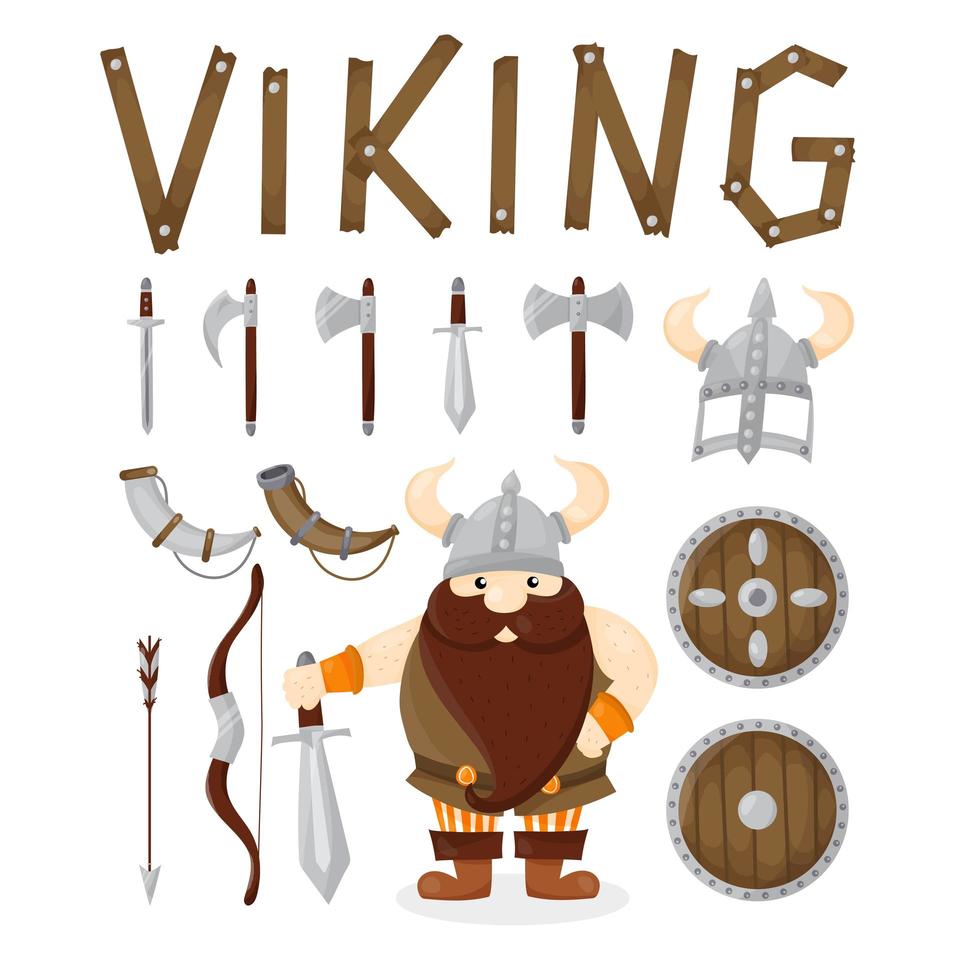 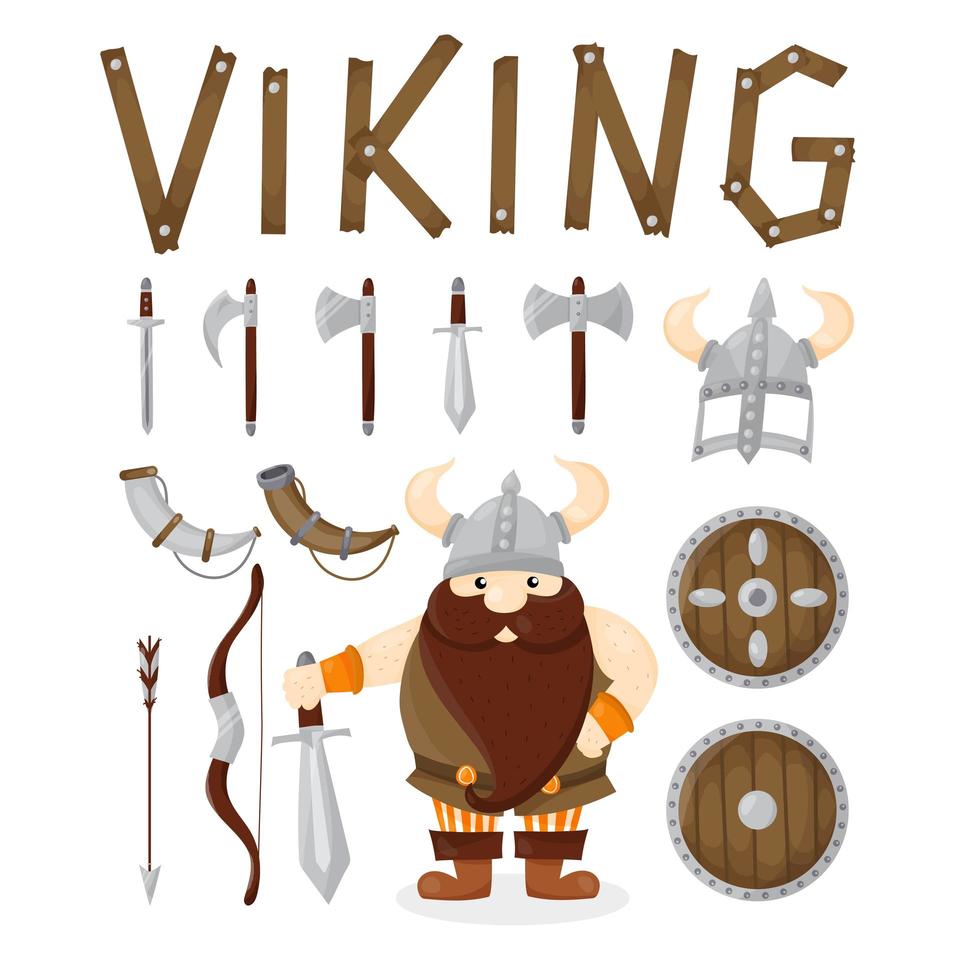 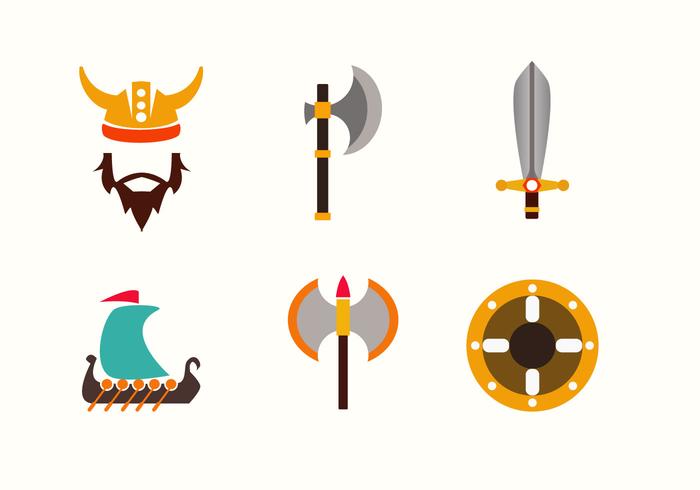 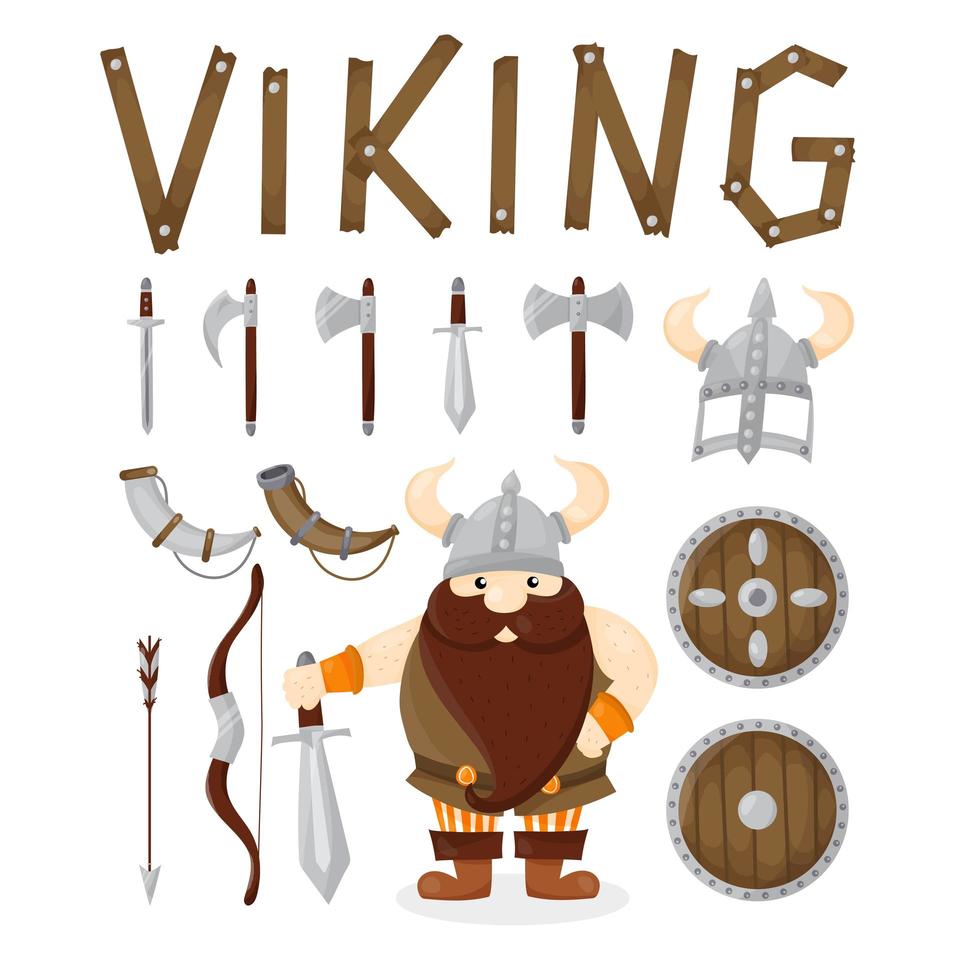 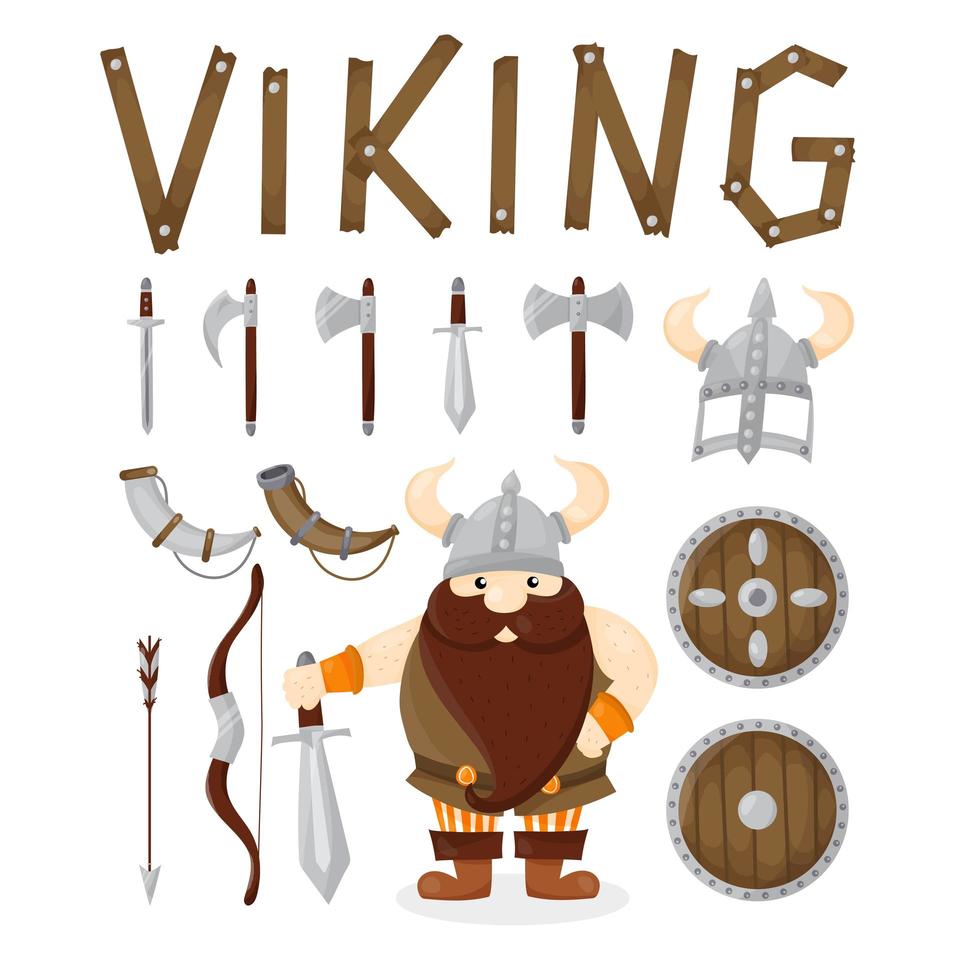 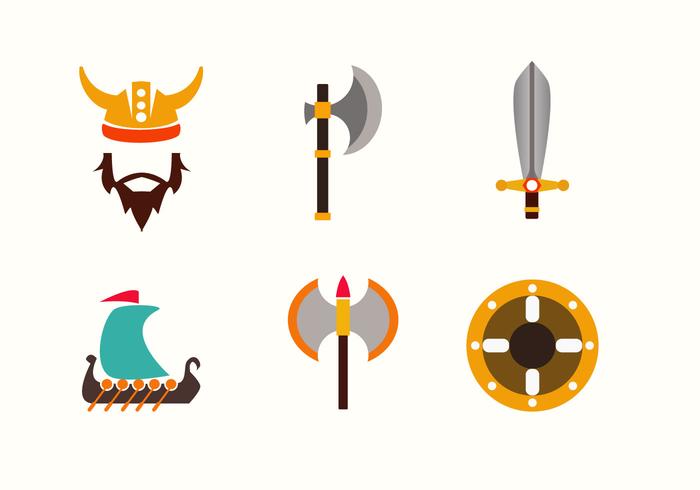 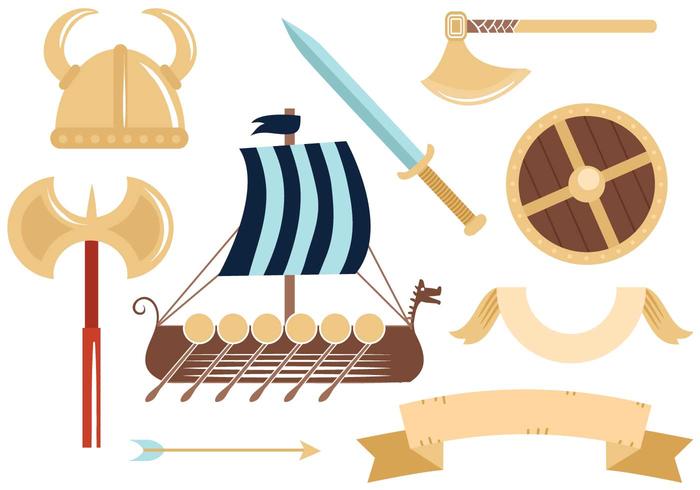 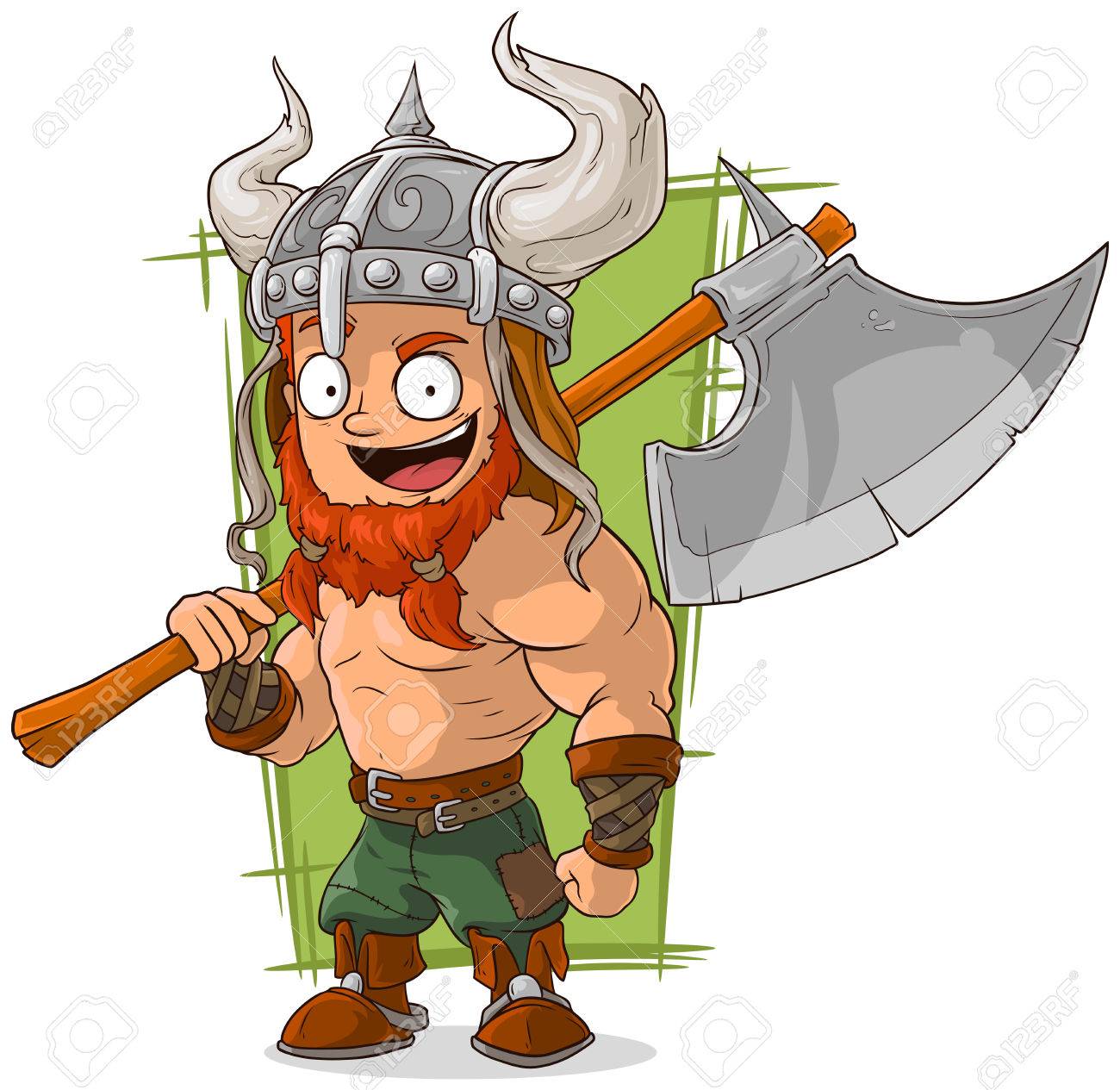 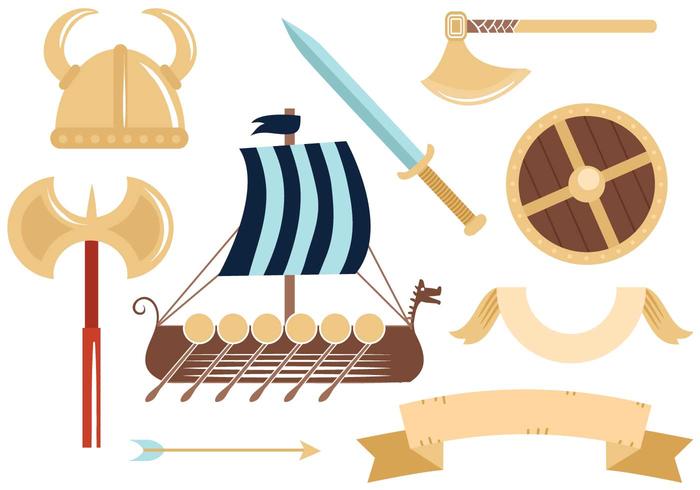 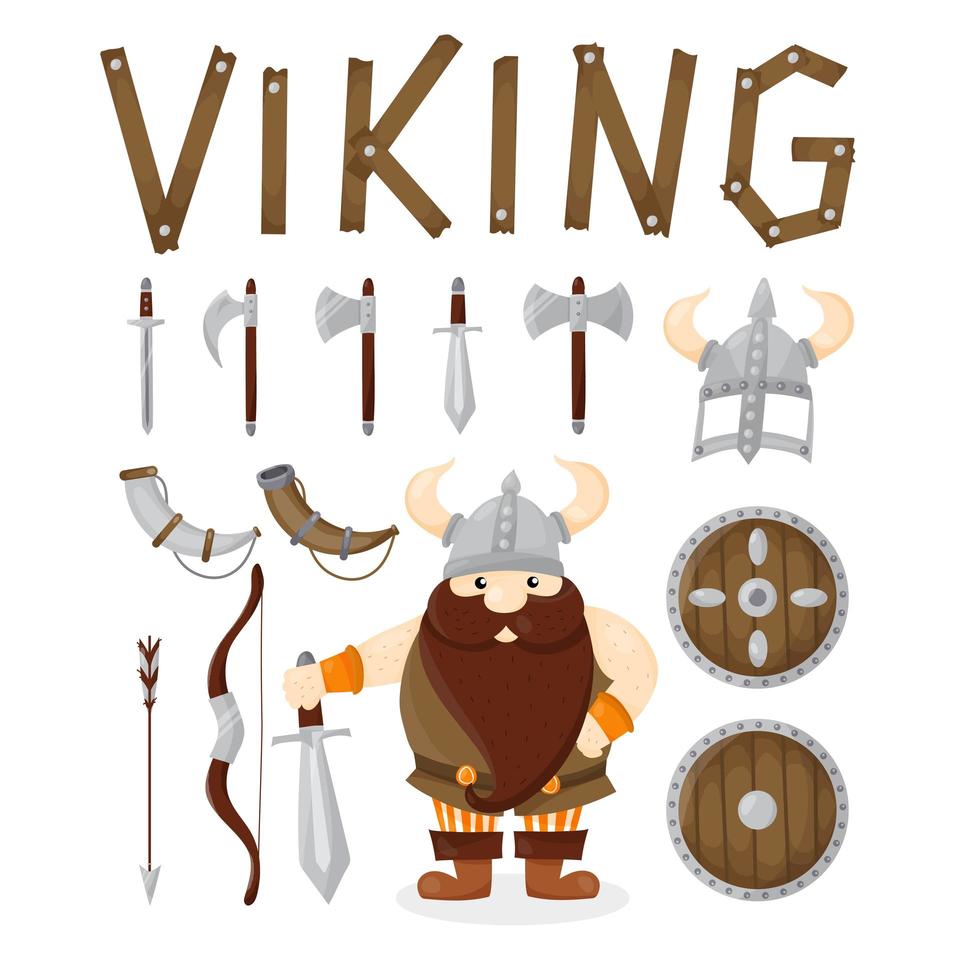 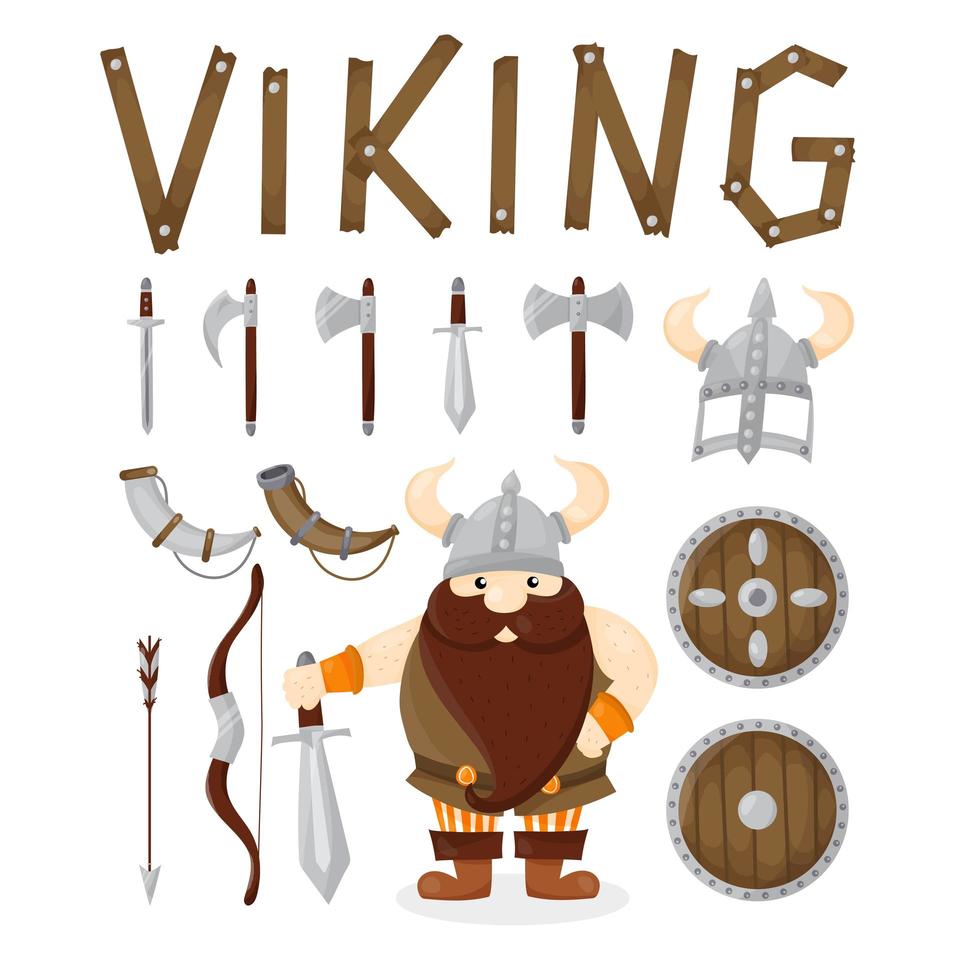 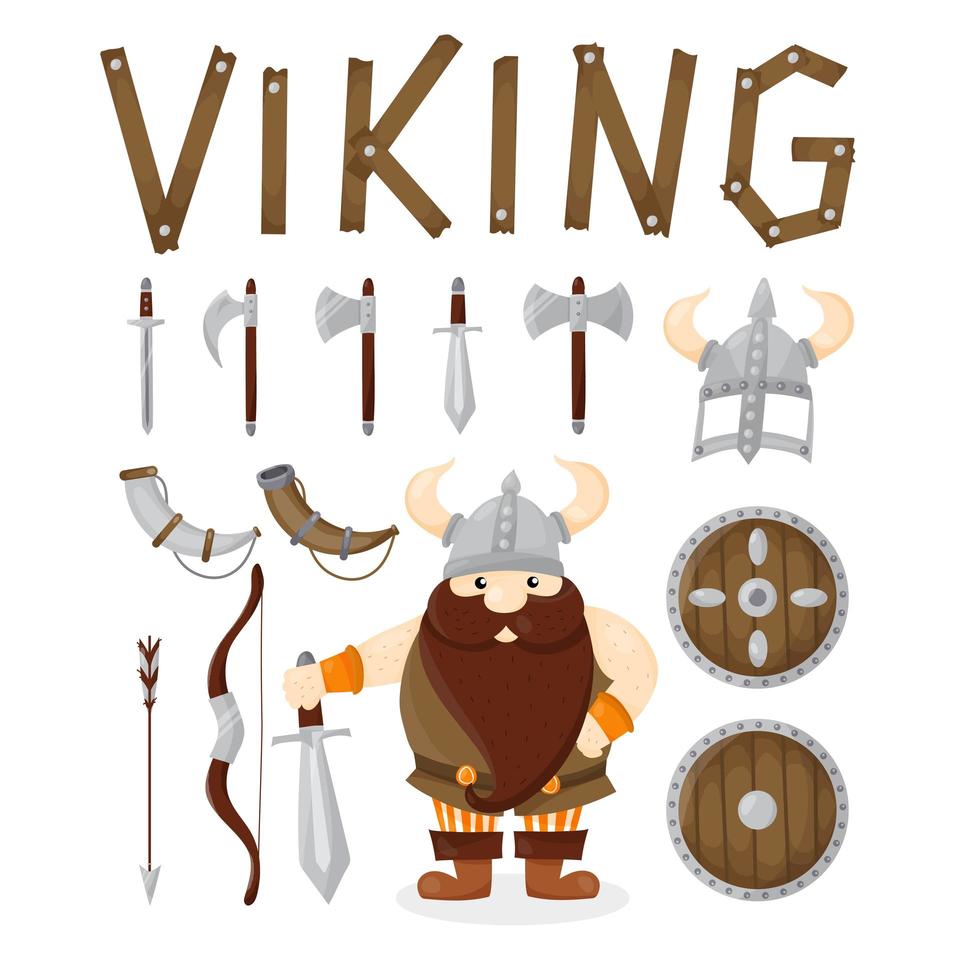 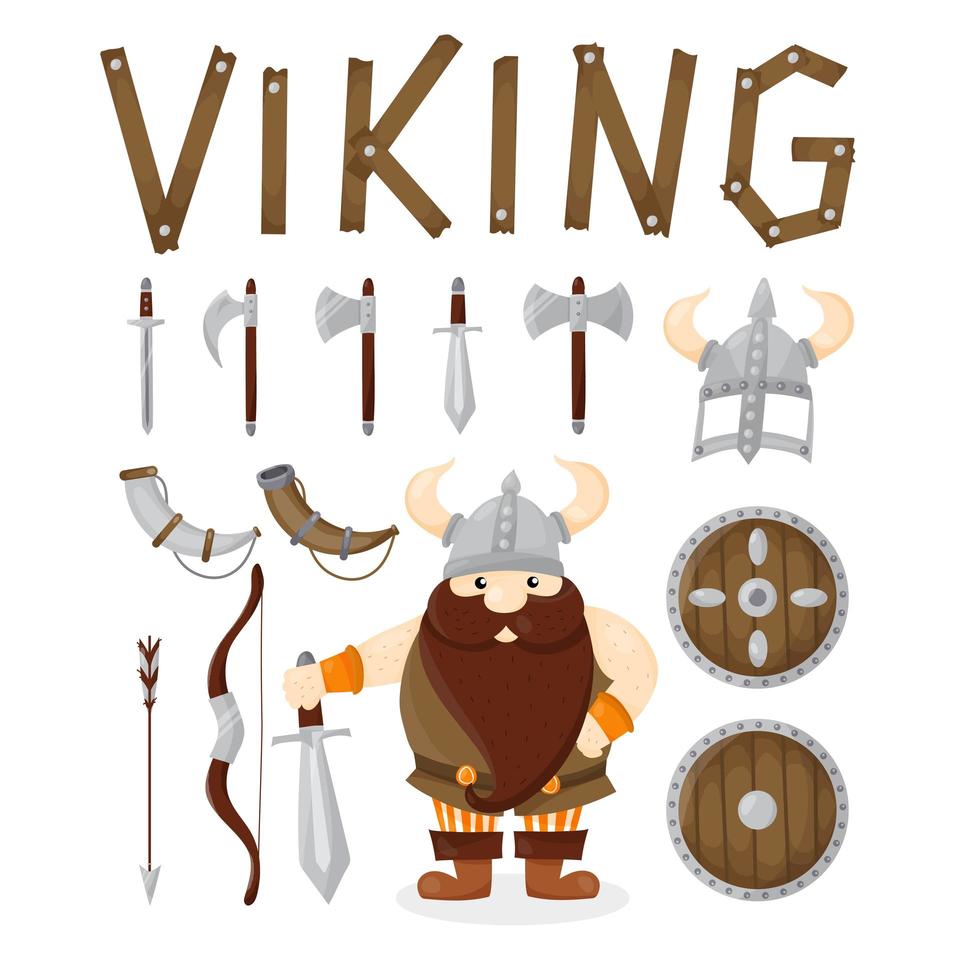 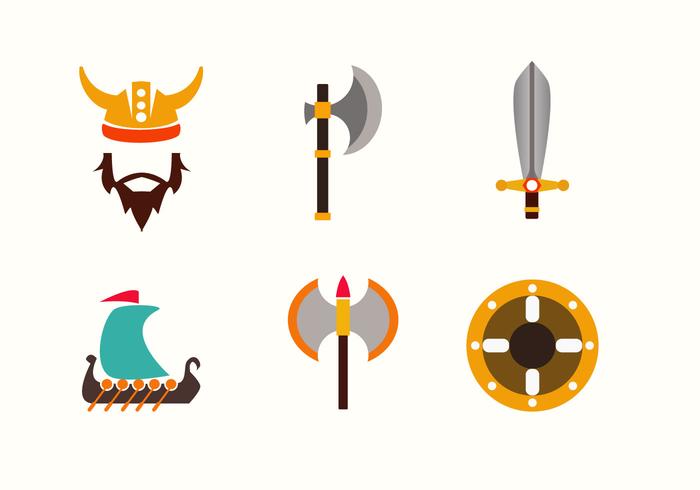 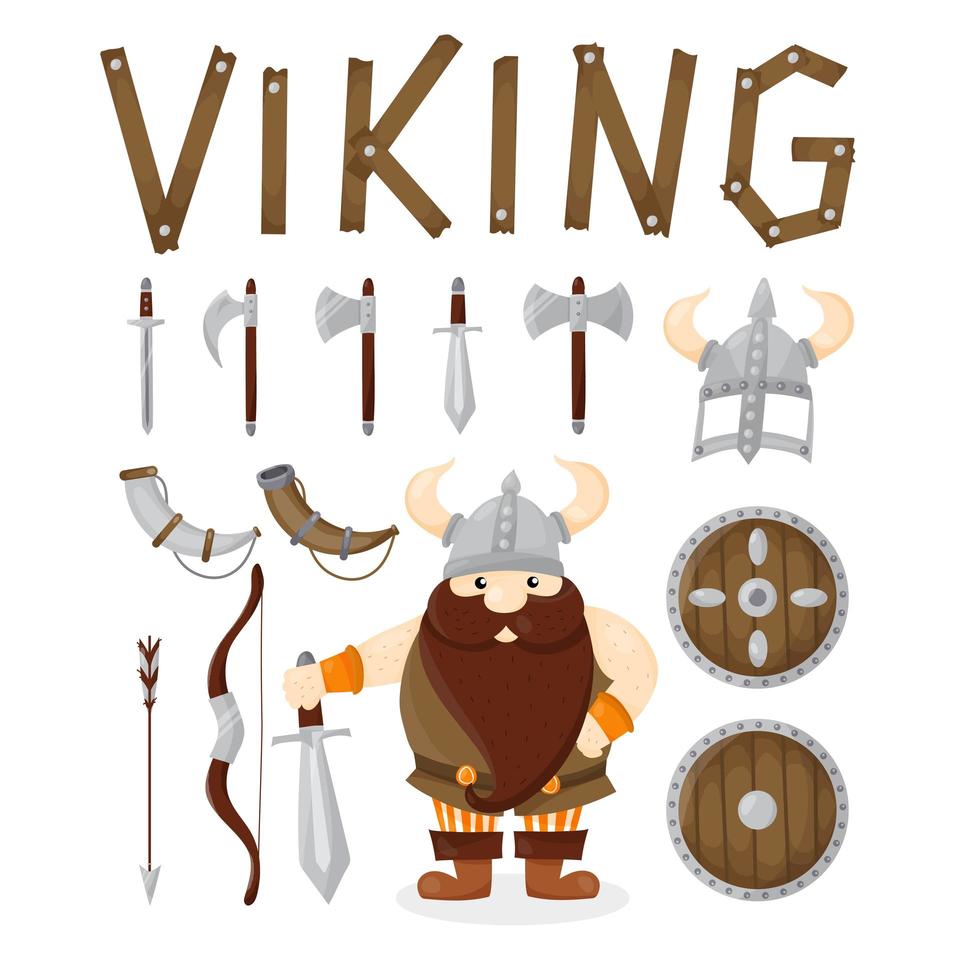 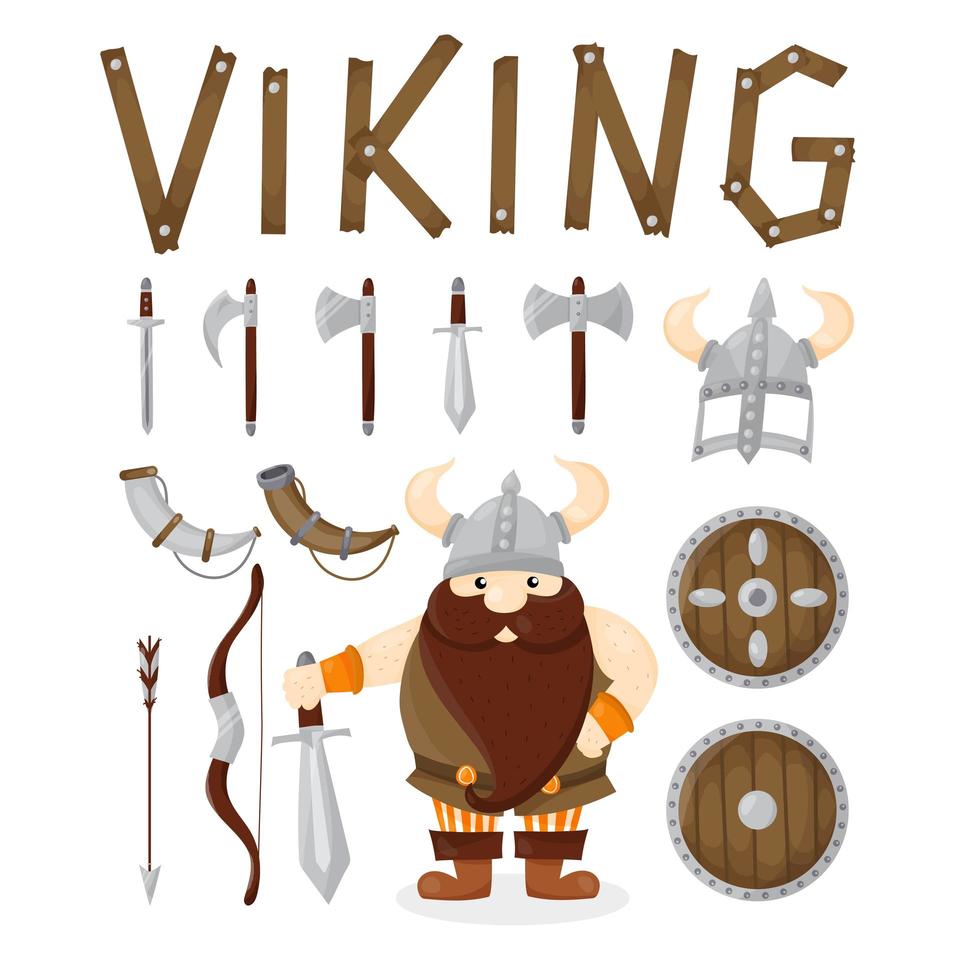 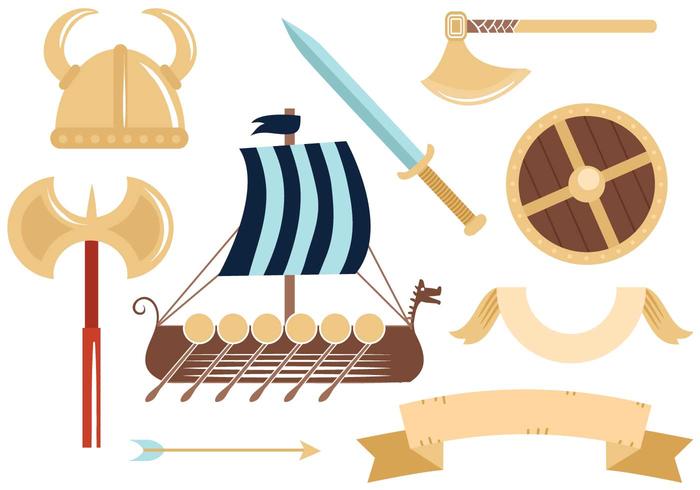 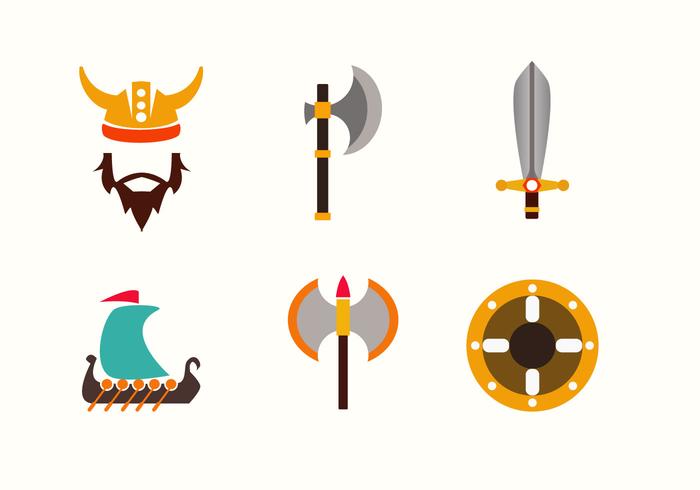 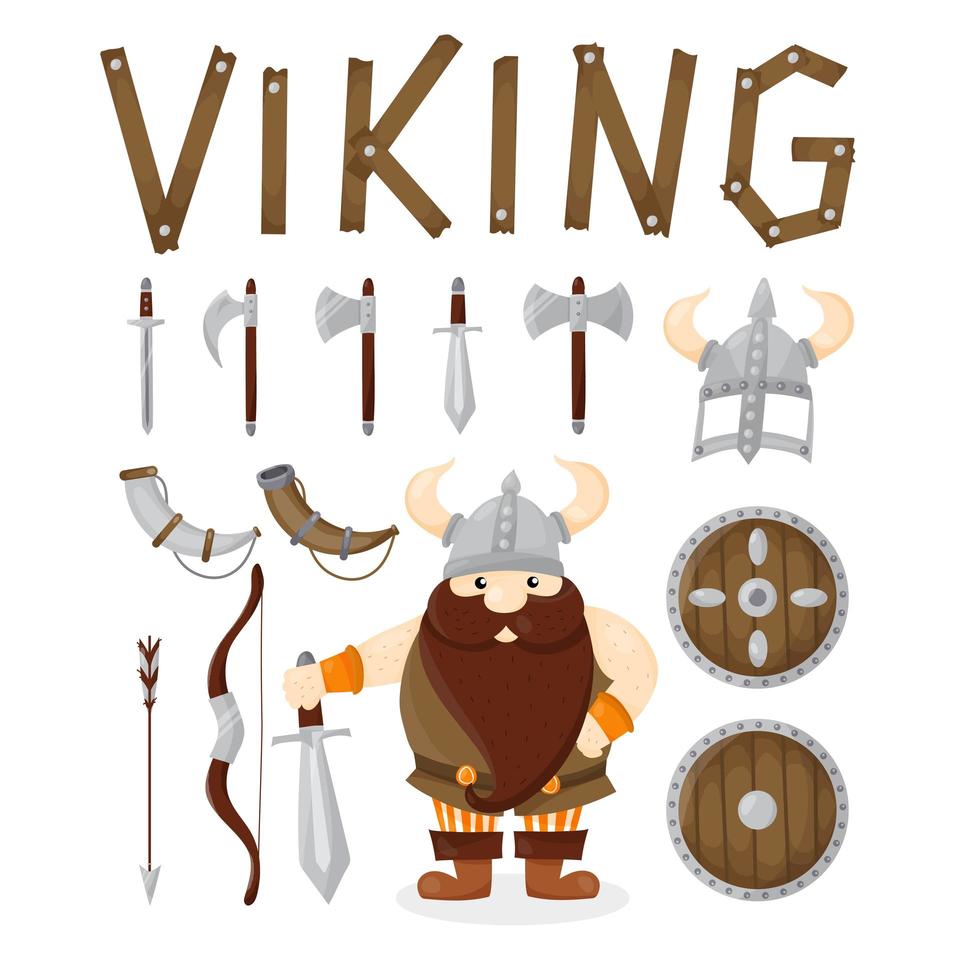 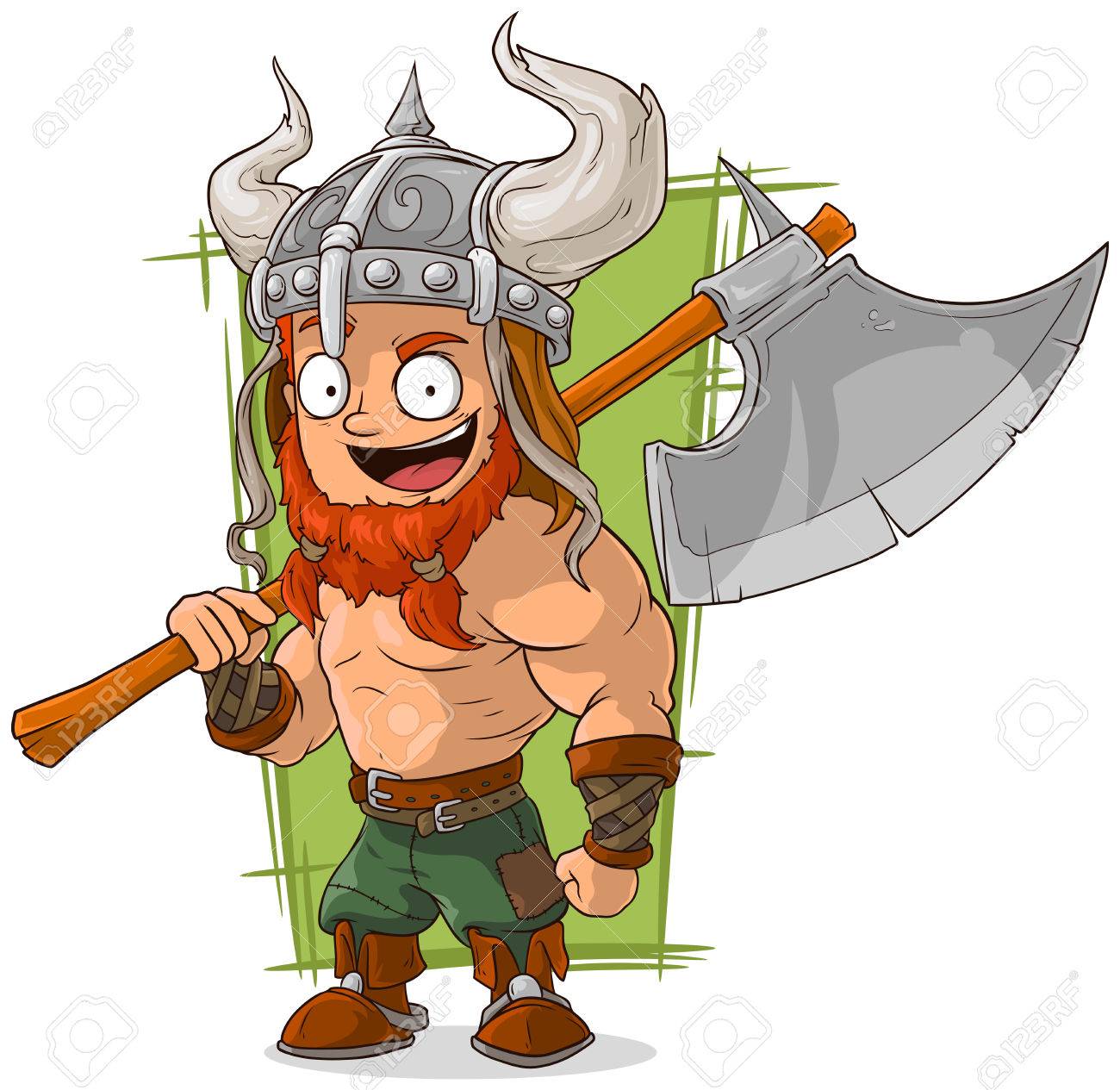 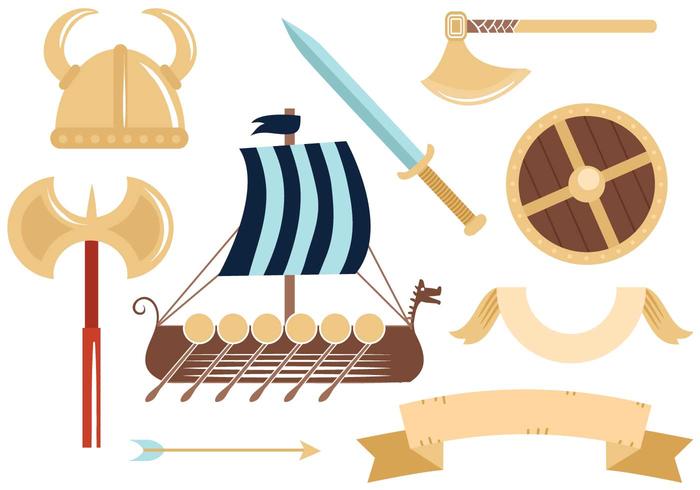 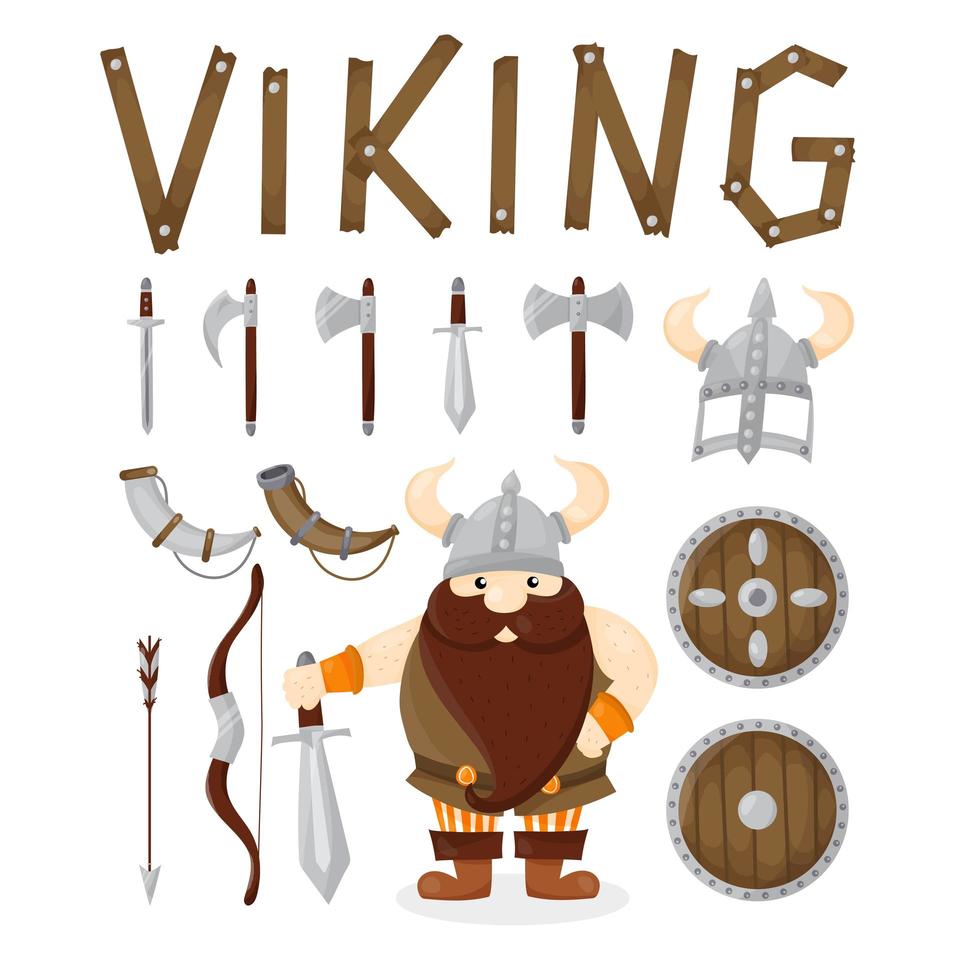 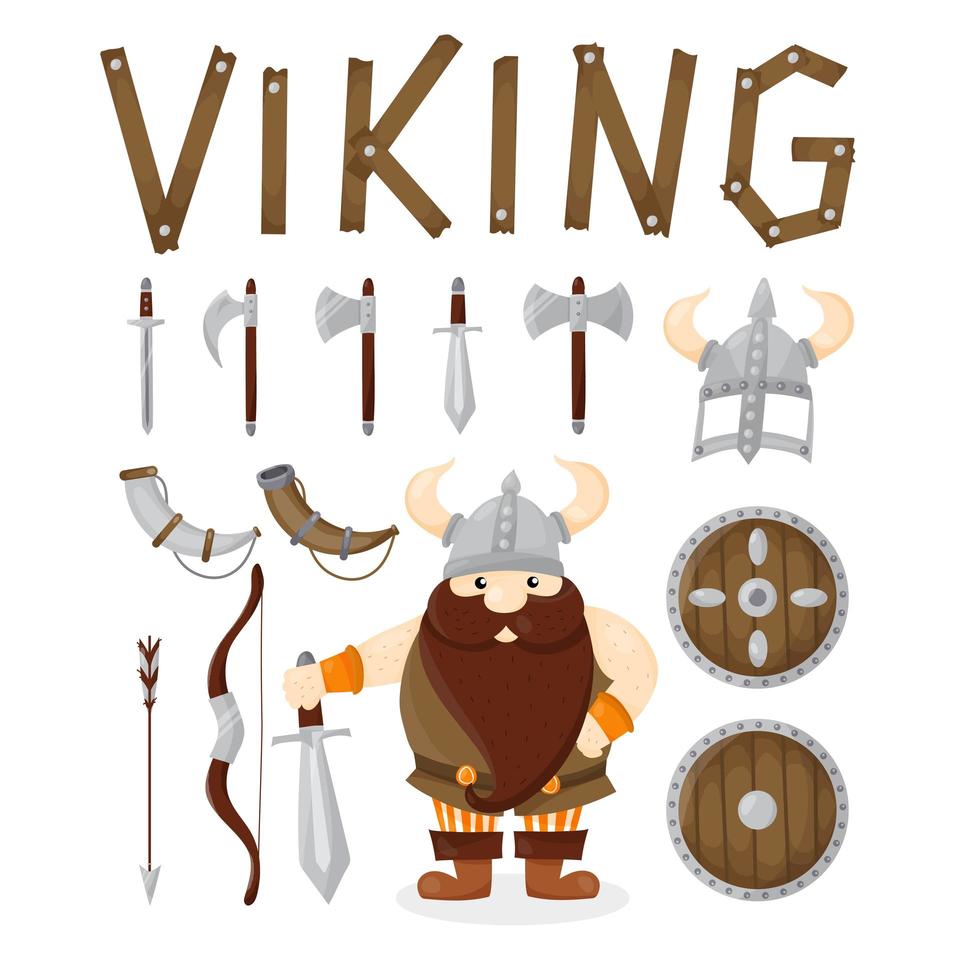 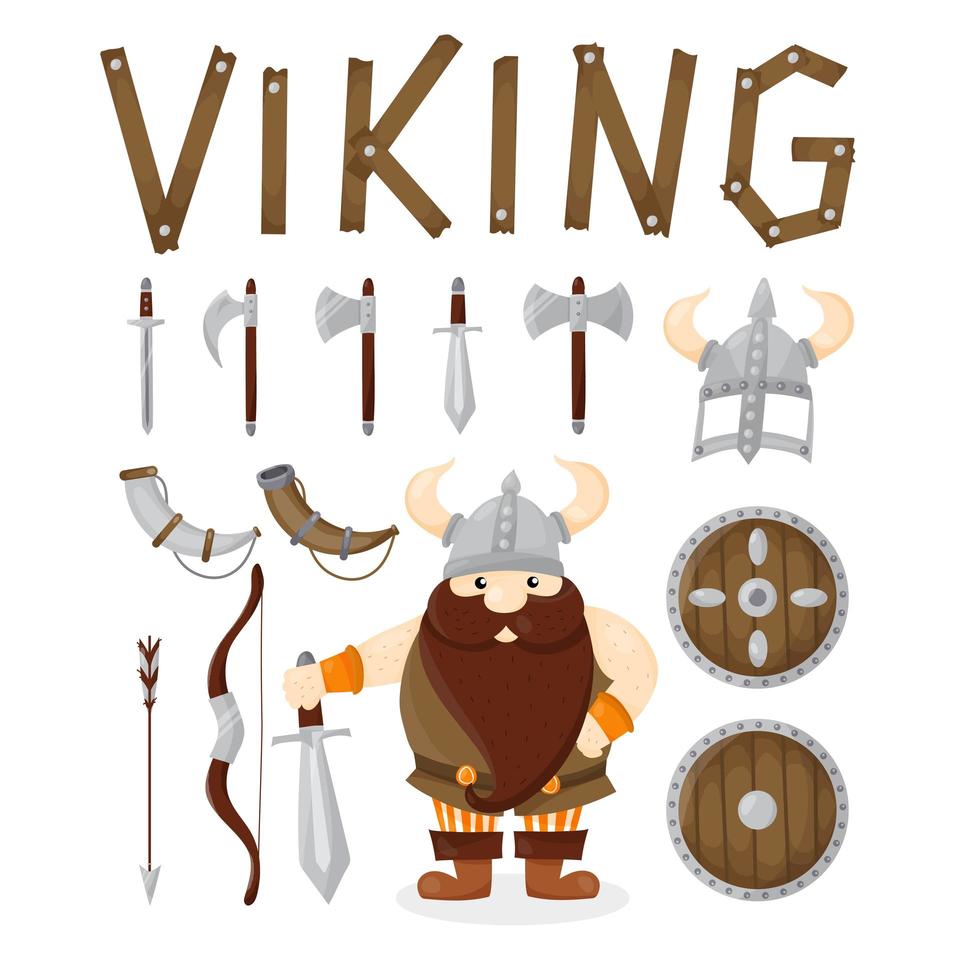 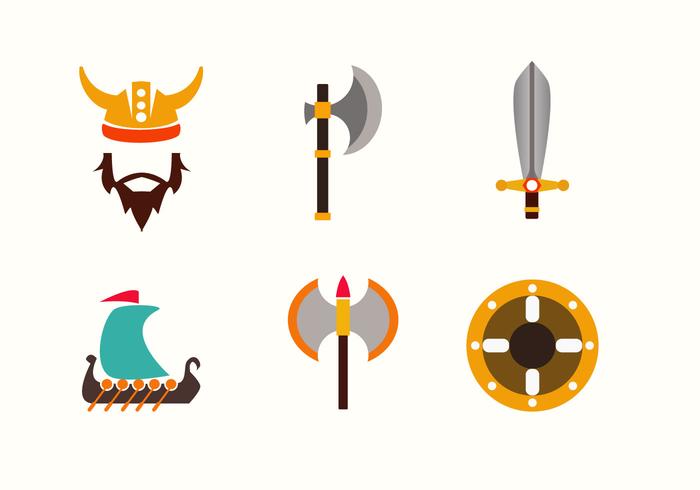 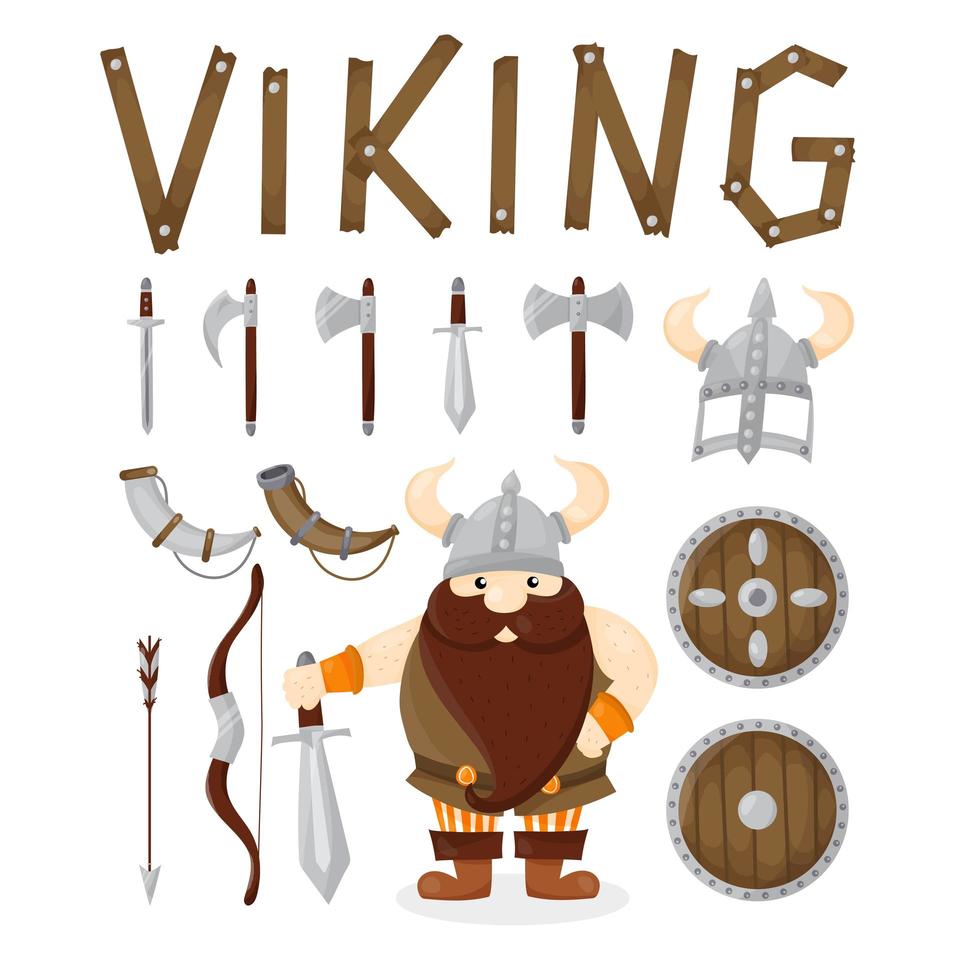 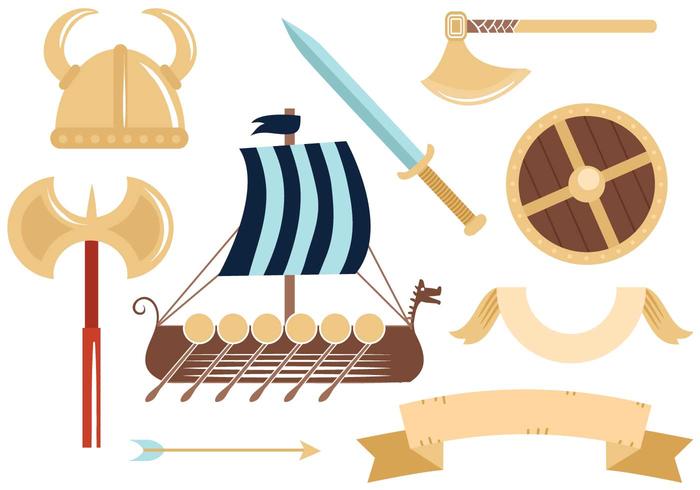 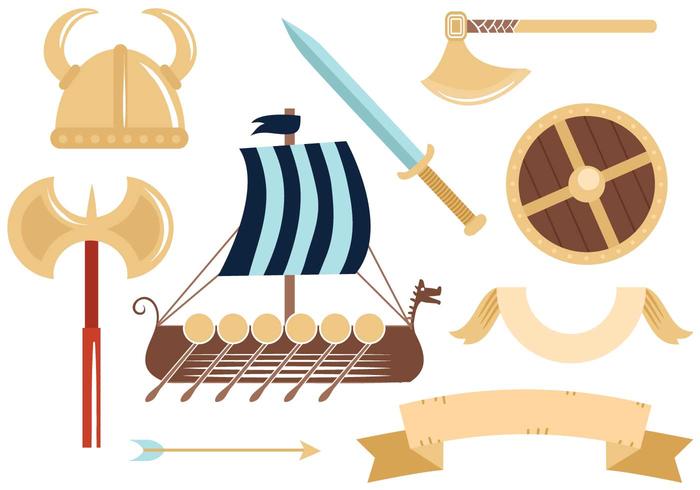 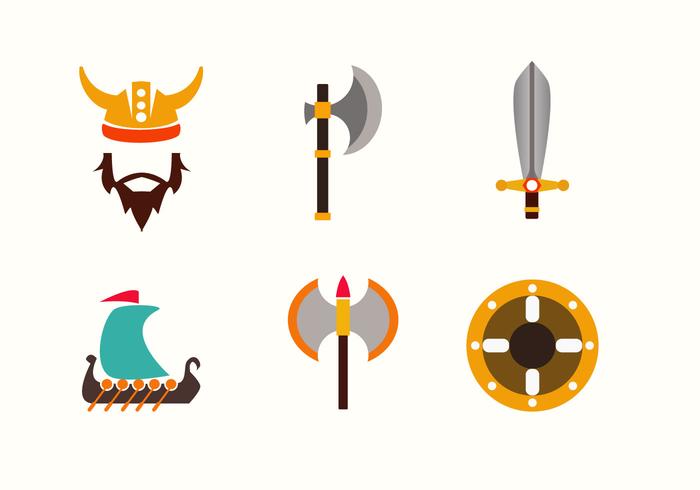 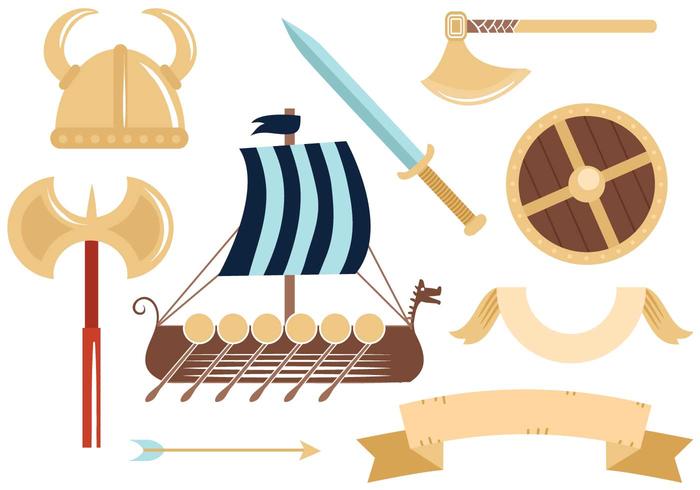 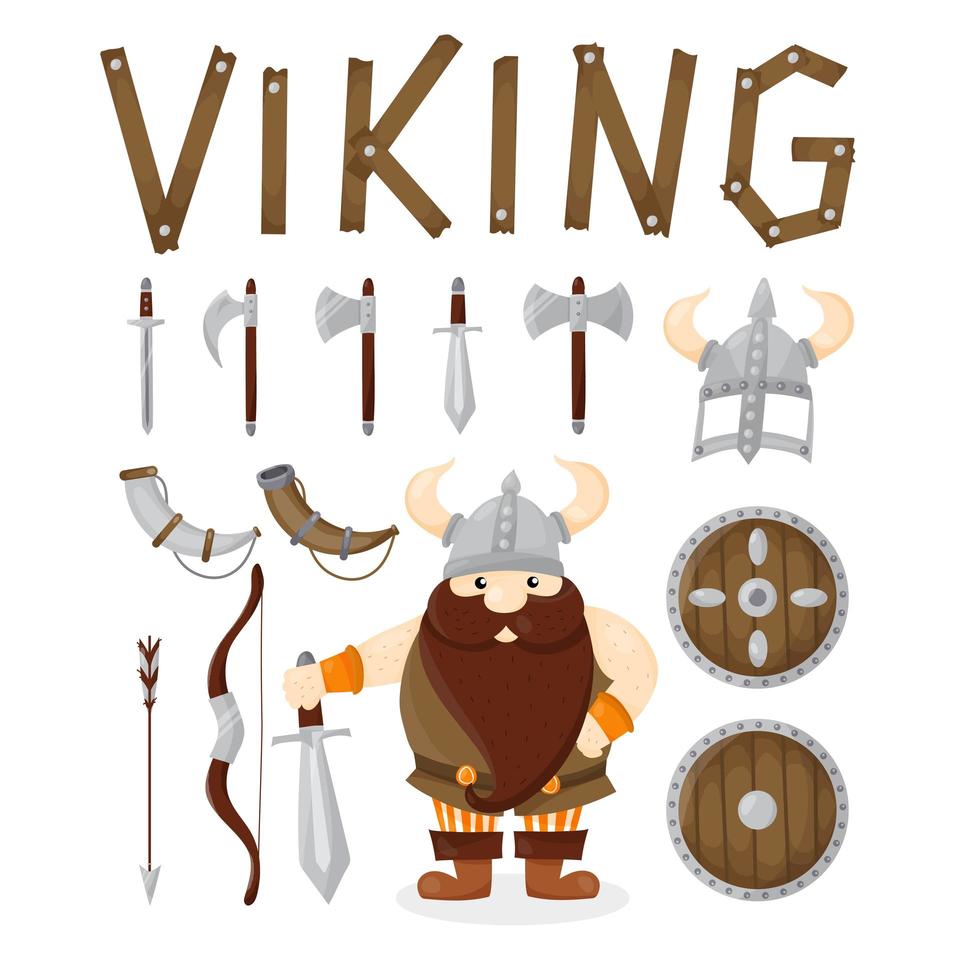 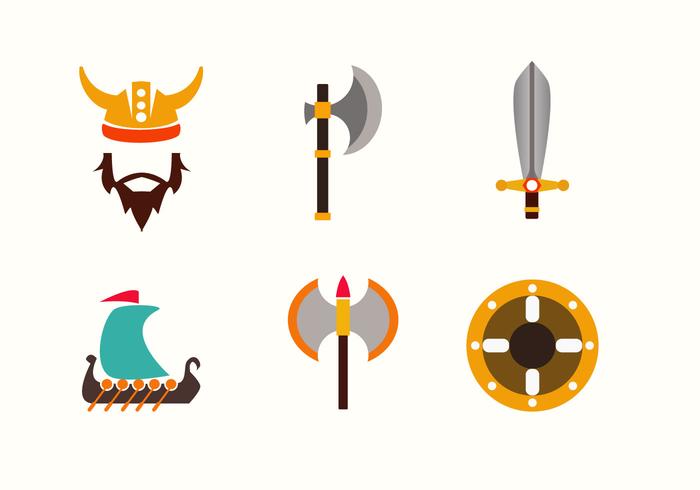 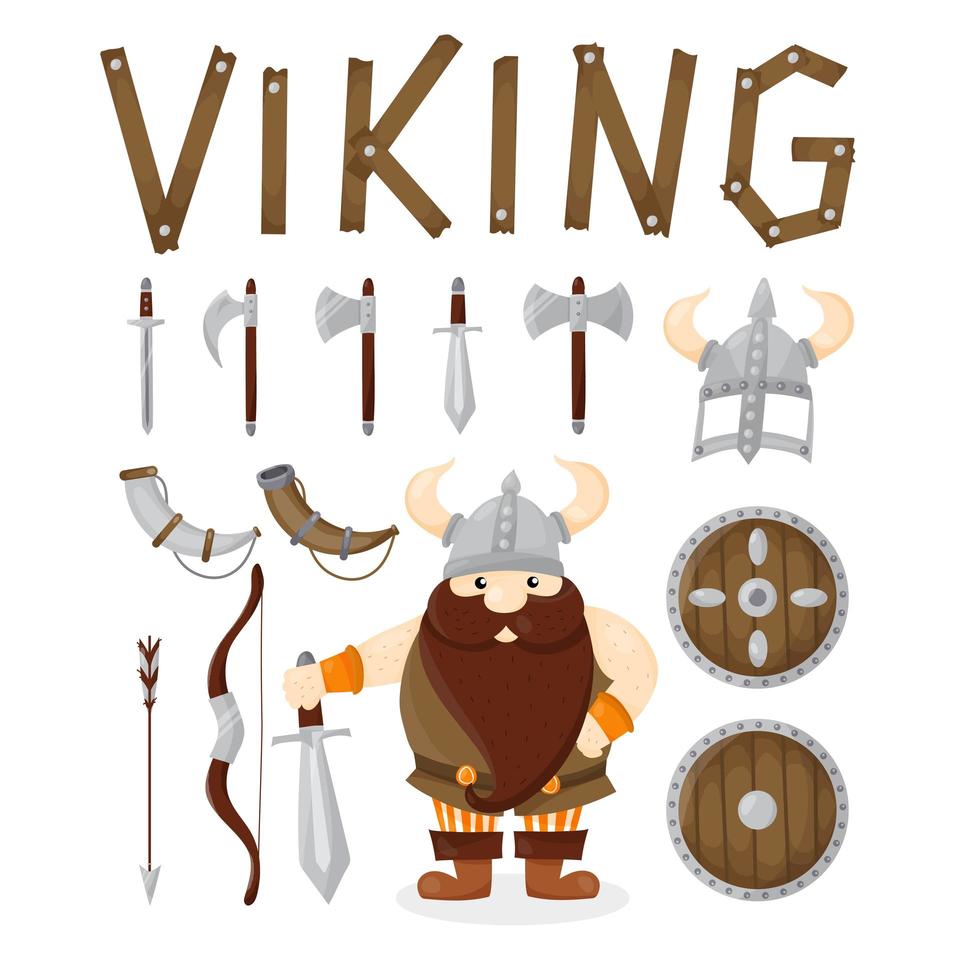 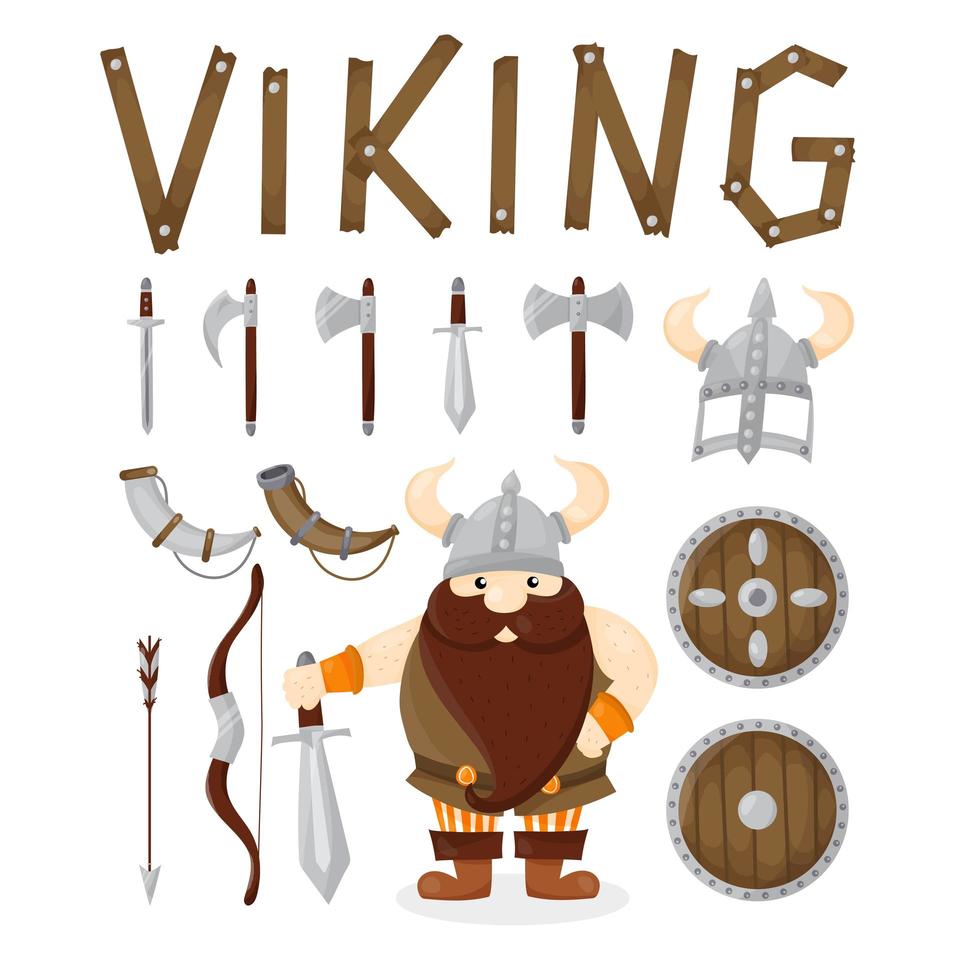 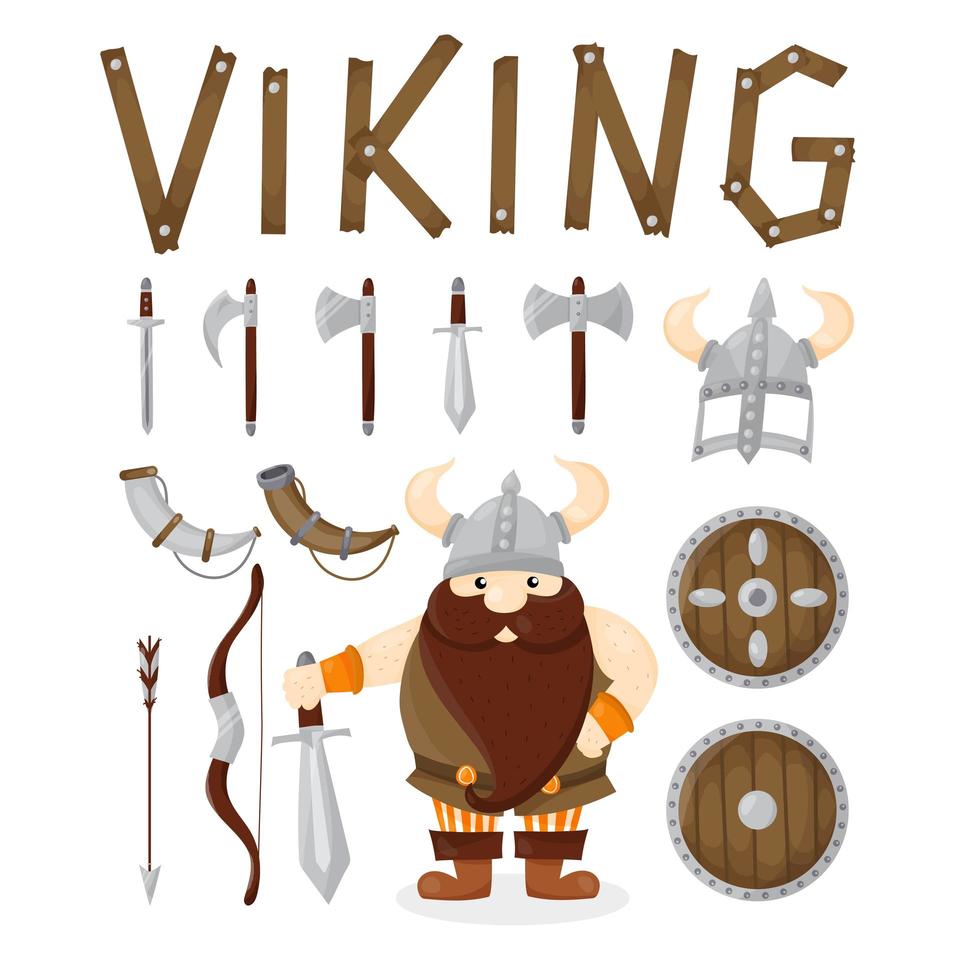 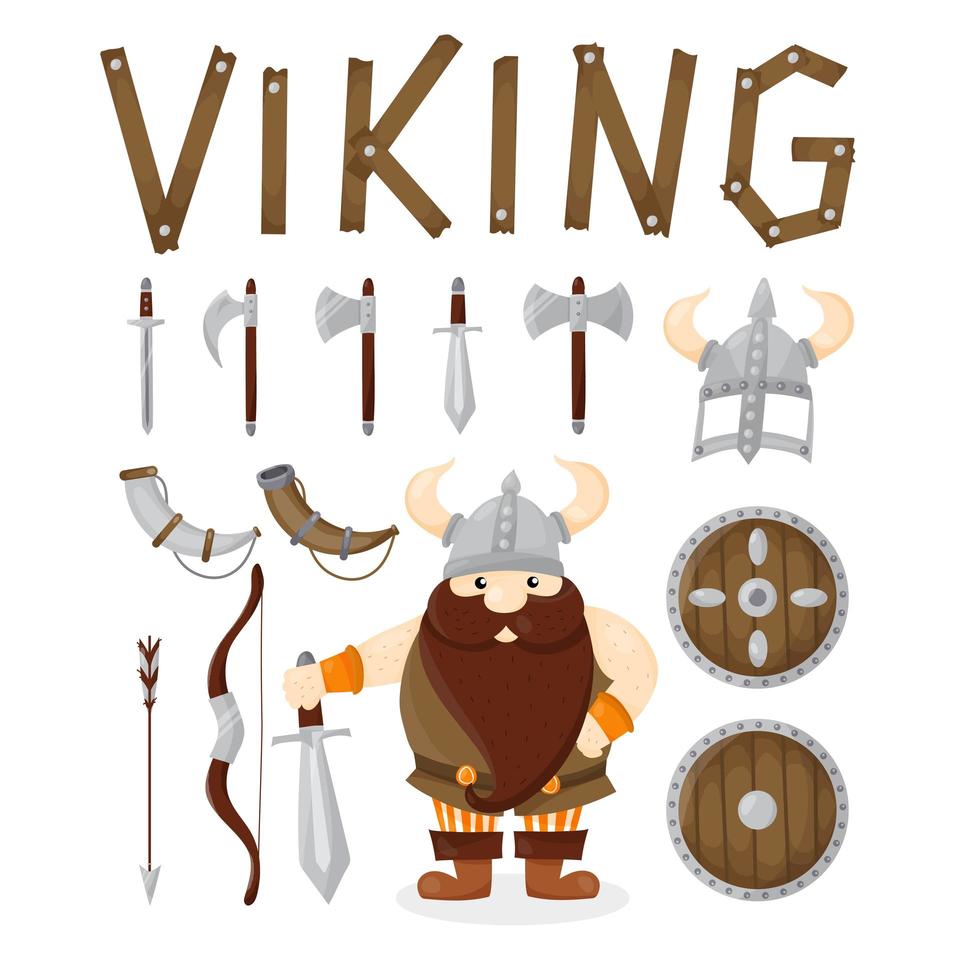 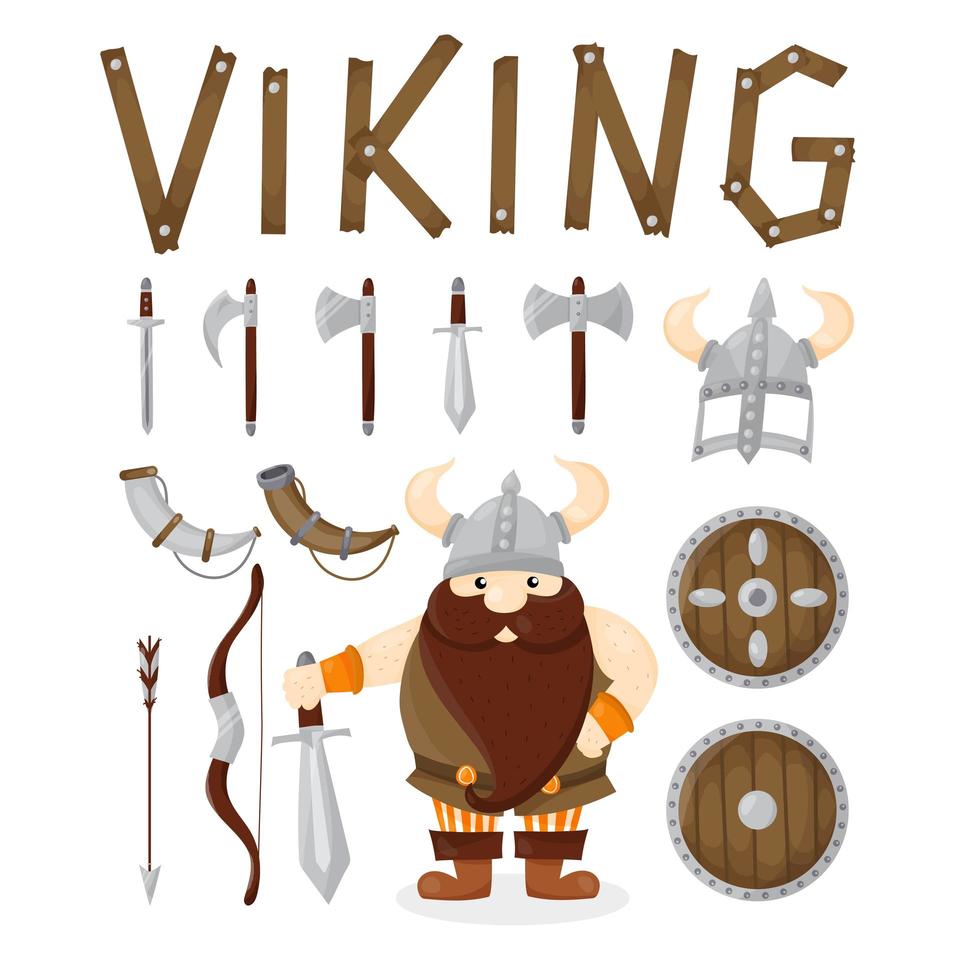 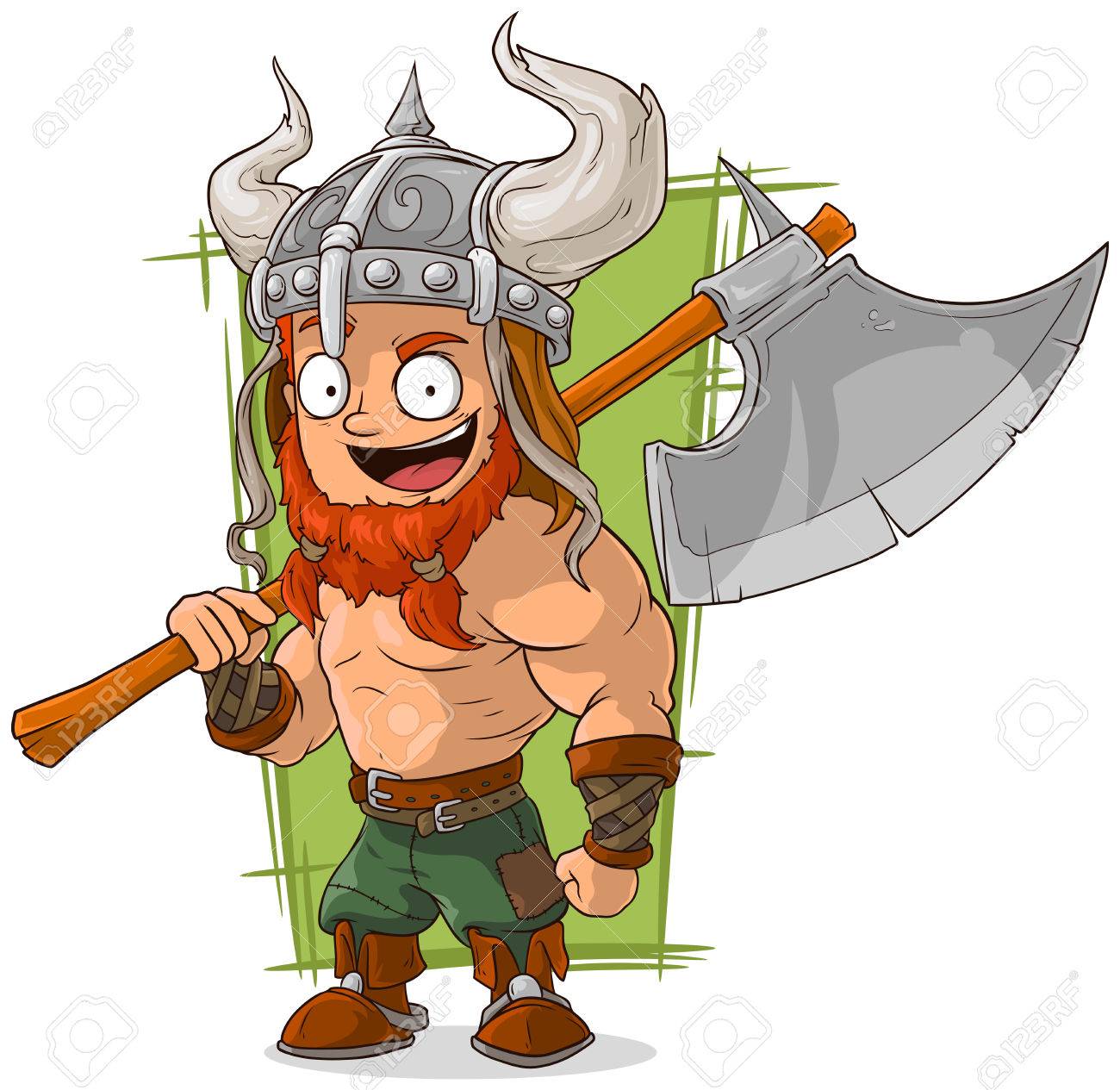 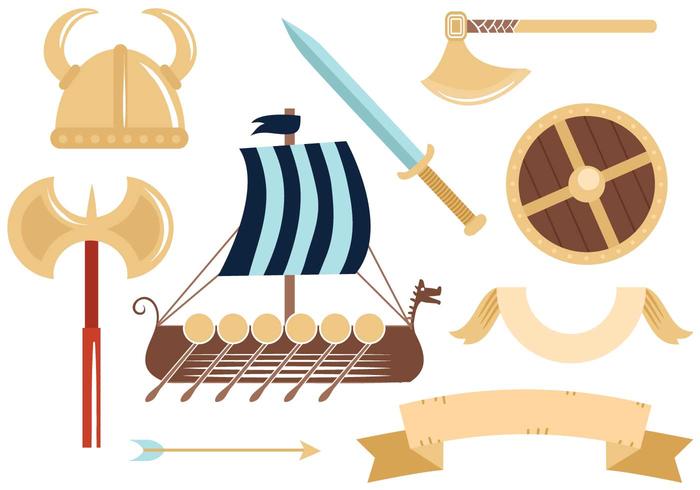 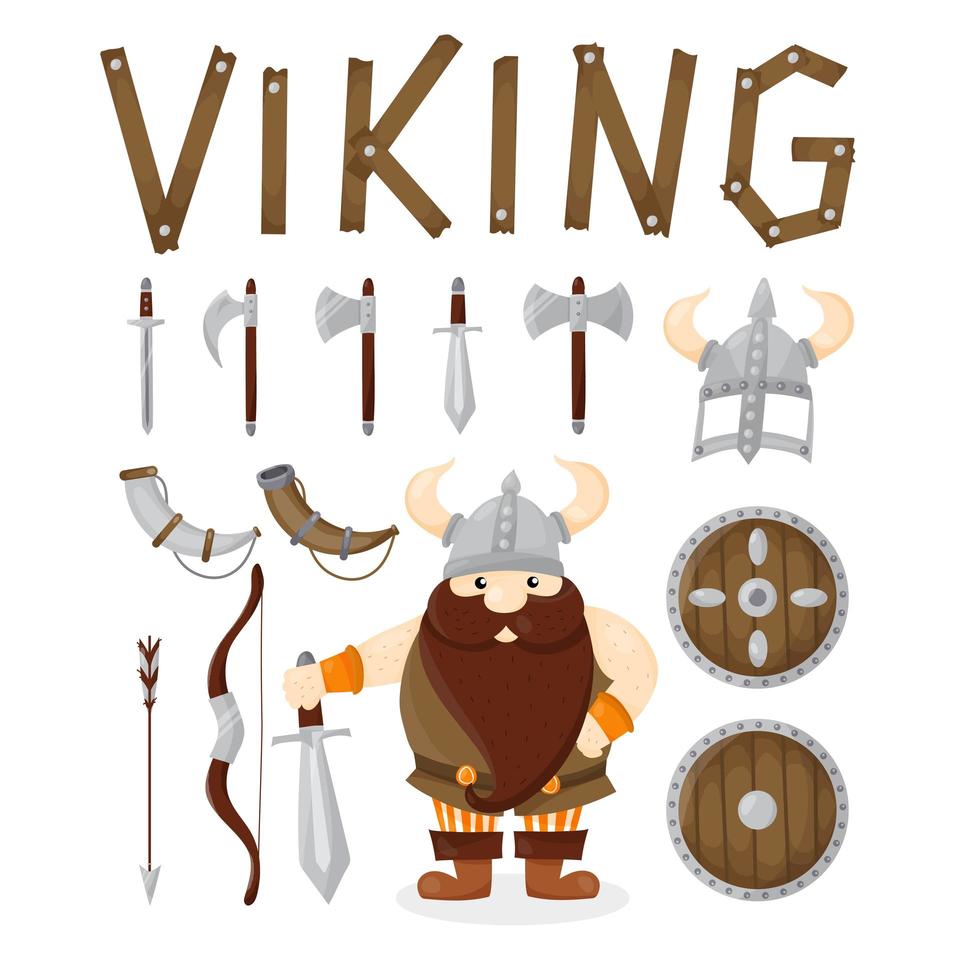 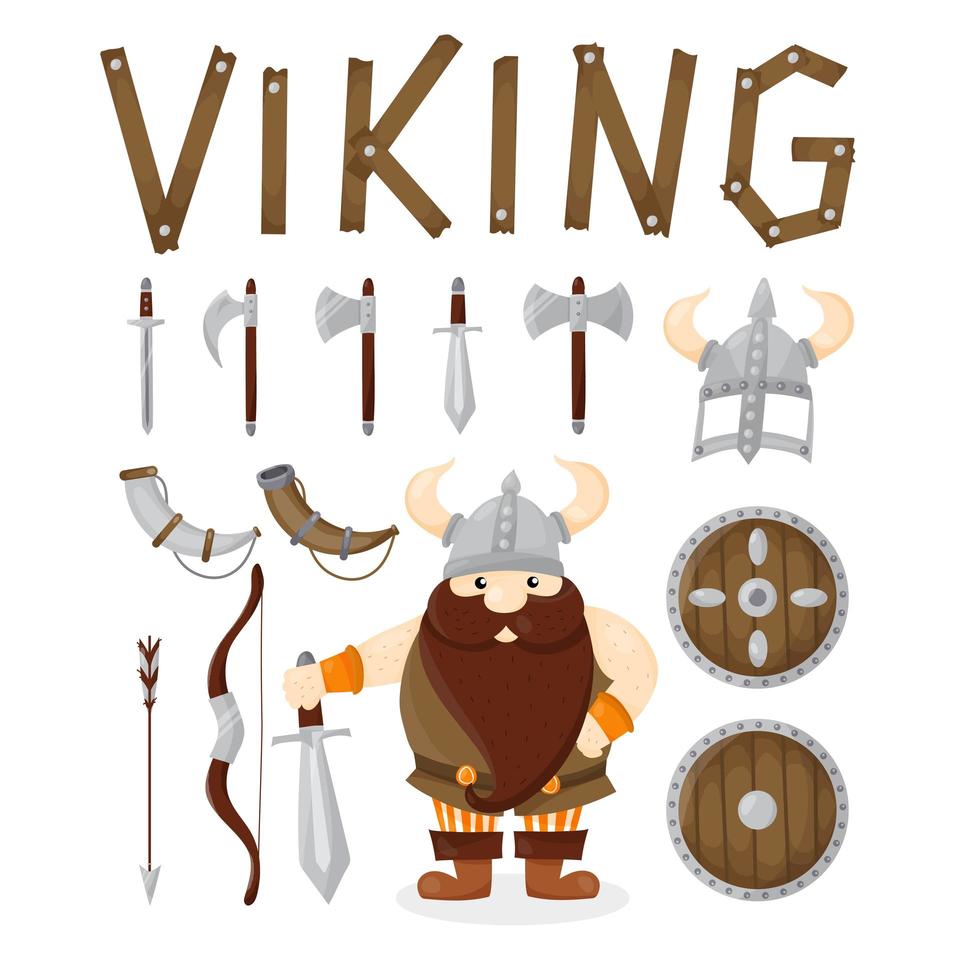 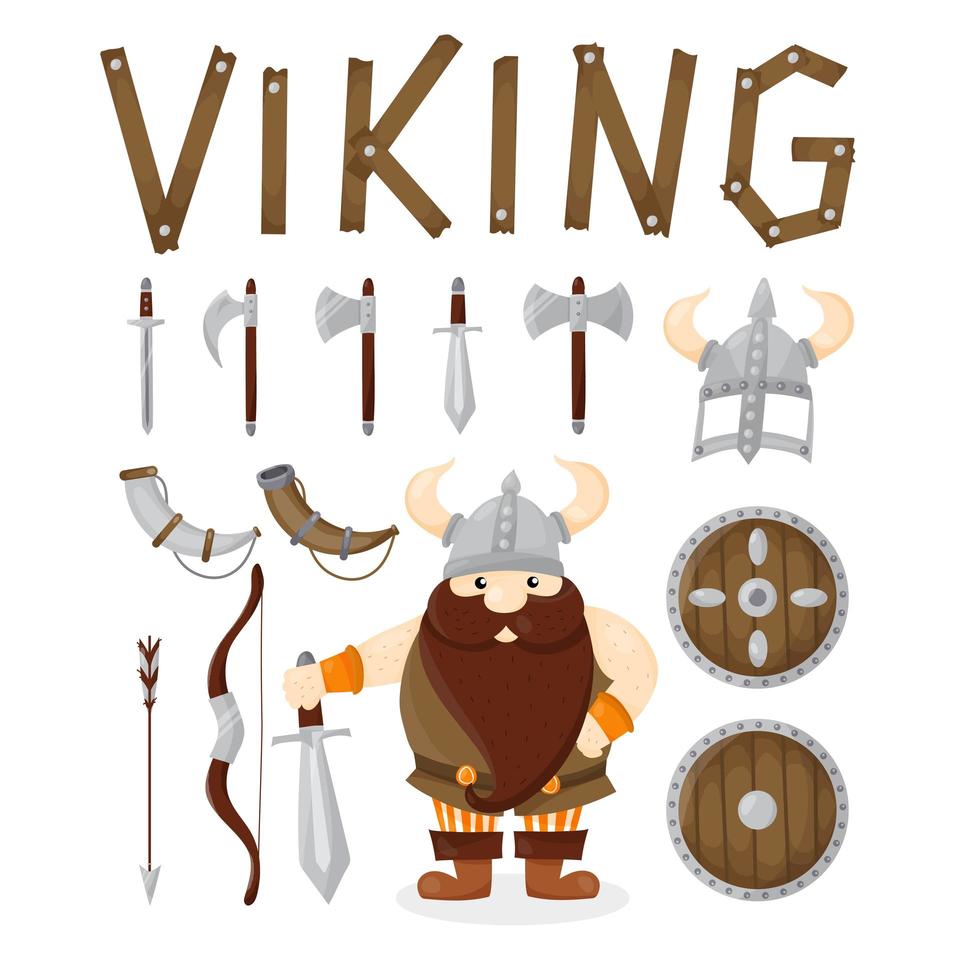 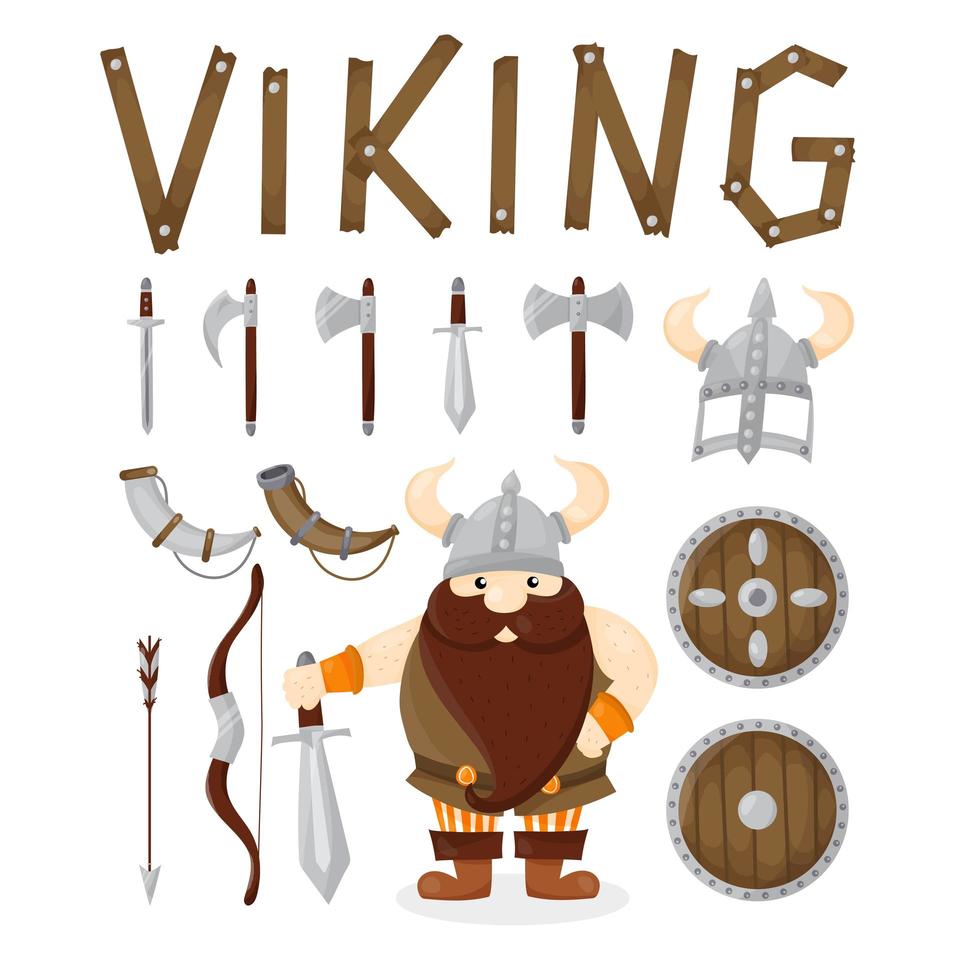 Ho ritrovato il mio scudo ! Grazie!
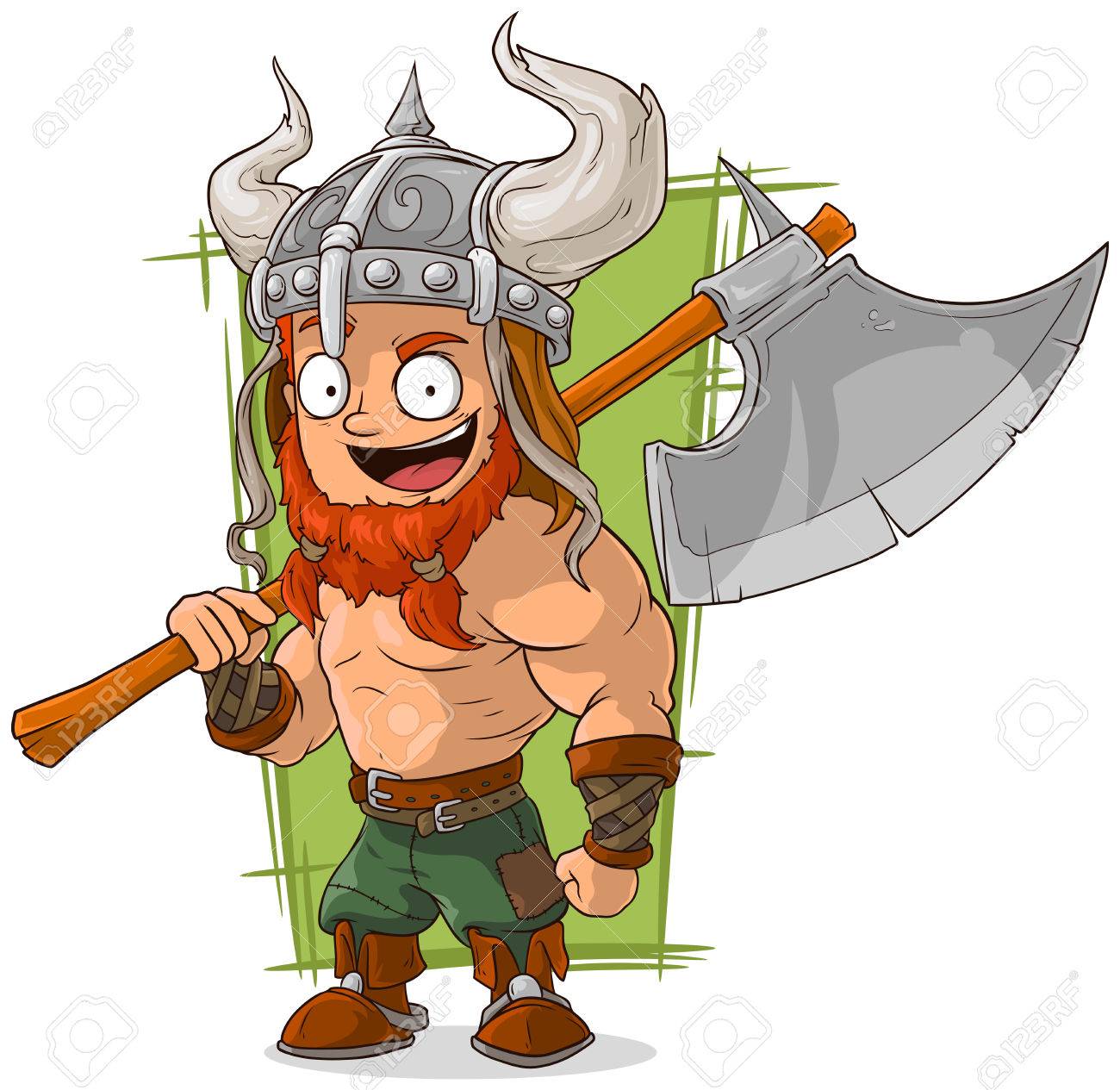 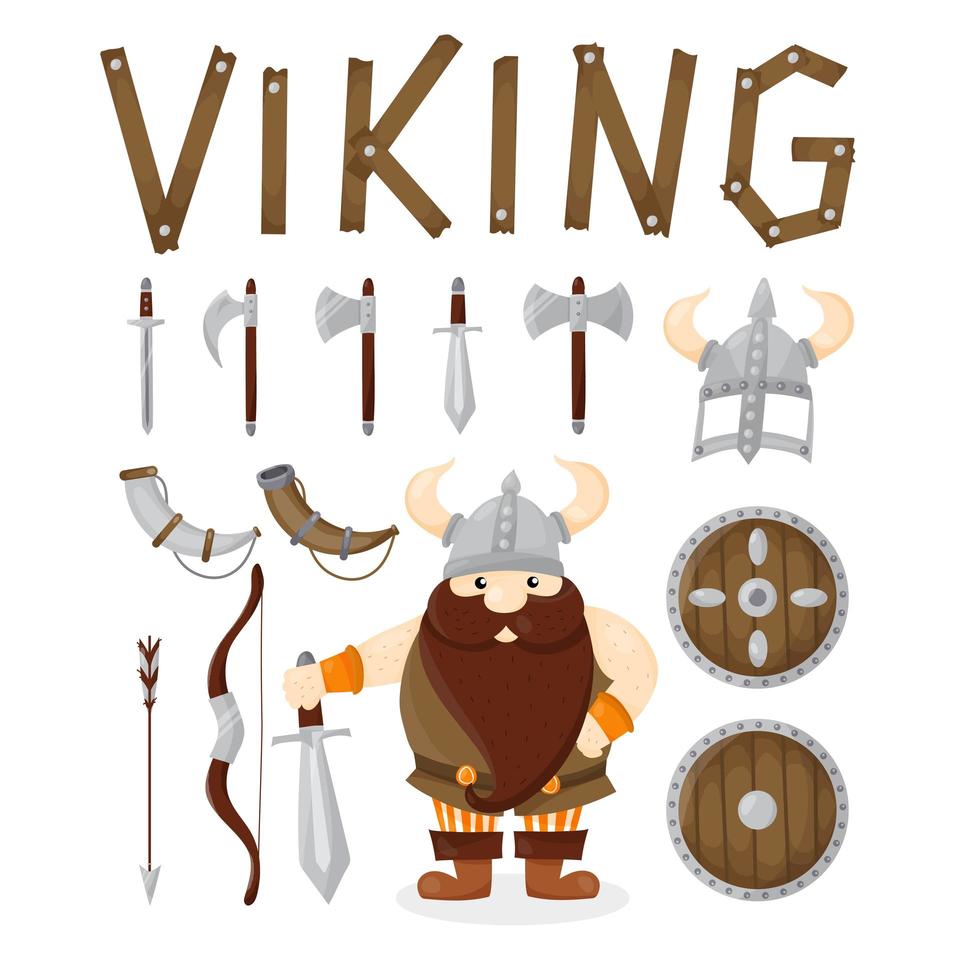 SCHEDE STAMPABILI DI ATTENZIONE  VISIVA E NON PAROLE
SCHEDE STAMPABILI



Traduci le parole vichinghe leggendo la seconda metà
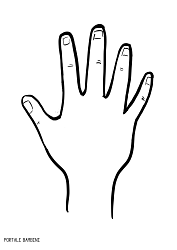 Noma    =   MA NO
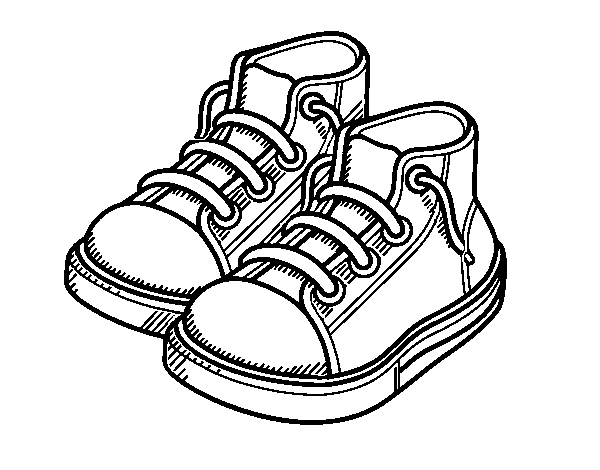 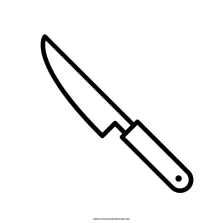 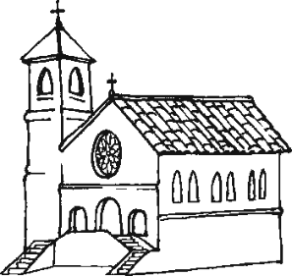 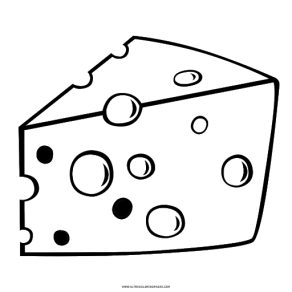 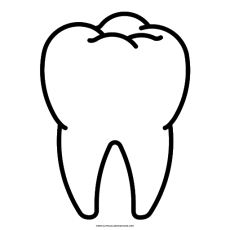 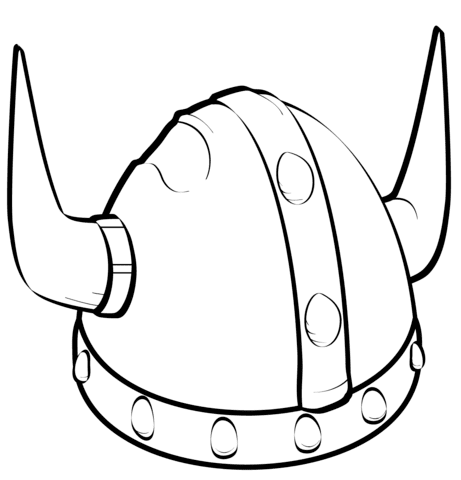 sachie
tellocol
teden
pescar
maggiofor
moel
daten
SCHEDE STAMPABILI



Cerchia con lo stesso colore le parole vichinghe uguali
Grad     find    sorb     gasd       fuhr
Crad     sind    sorb     gasd       luhr
Grad     find    sorb     gasd       fuhr
Glad     eind    sorb     gasd       fuhr
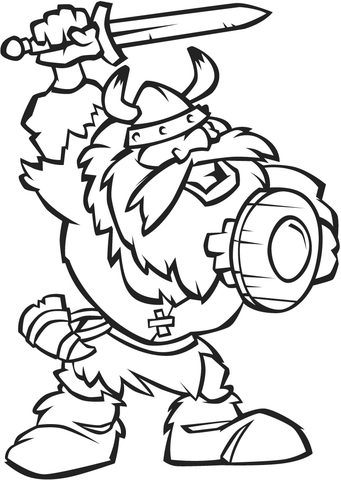 Grad     find    sorb     gasd       fuhr
Grad     find    stirb     gasd       fuhr
Gurd     find    sorb     gasd       fuhr
Grad     find    sorb     gard       cuhr
SCHEDE STAMPABILI



Leggi ad alta cove le parole del percorso per riportare i vichinghi a casa
scollap
asder
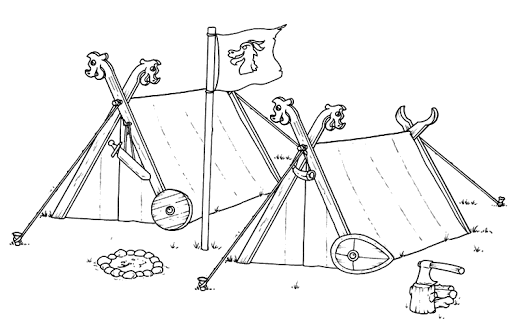 fertul
dicart
gloper
ortem
iccasp
erton
mutip
qualde
deflim
quolus
lortam
tarrachi
serpal
ghigliar
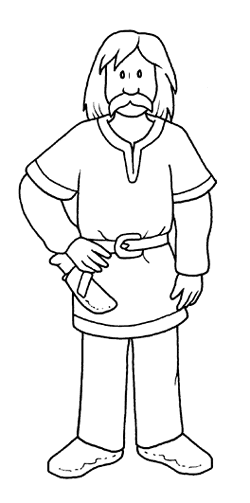 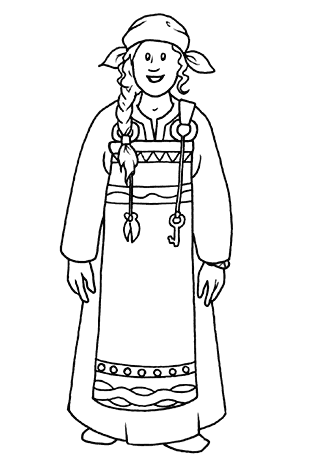 linap
soterma
binamba
lotad
SCHEDE STAMPABILI



Leggi ad alta cove le parole del percorso per riportare i vichinghi a casa
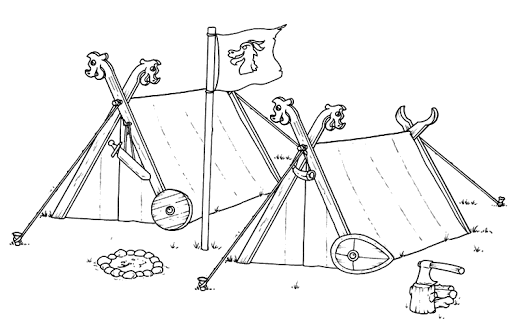 cris
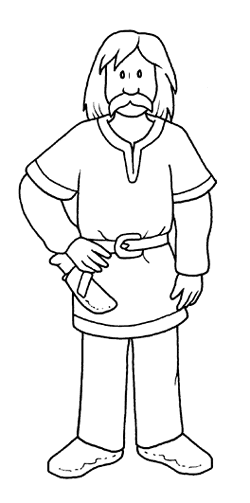 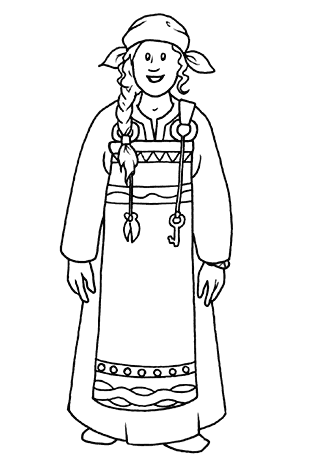 osifti
schiantu
frutin
borama
pultin
cotrostiv
normon
formeg
medmer
chiogmer
mutip
niolva
aremed
frattes
bergam
cratte
scipti
murigni
criva
fungom
orist
SCHEDE STAMPABILI


Ritrova la coppia
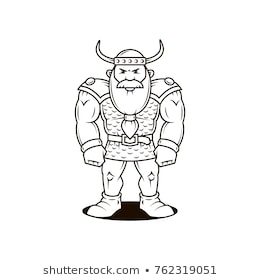 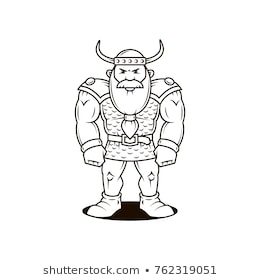 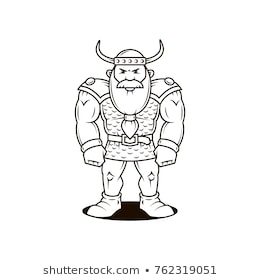 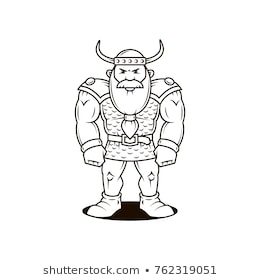 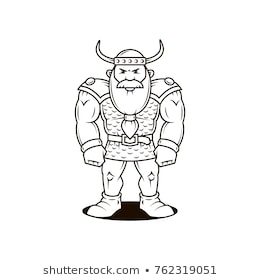 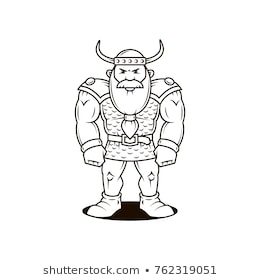 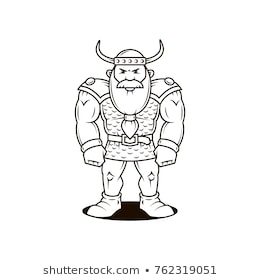 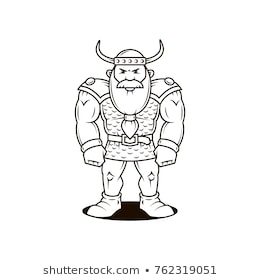 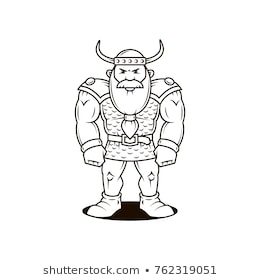 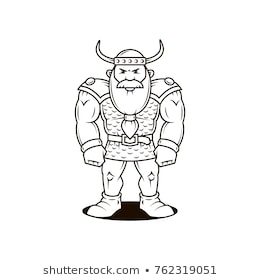 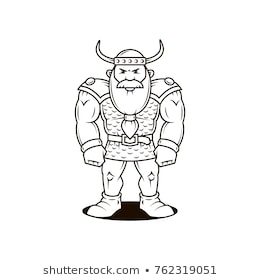 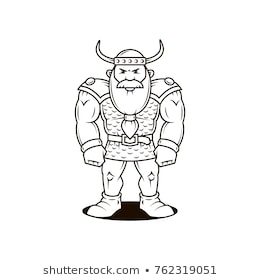 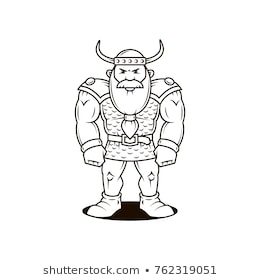 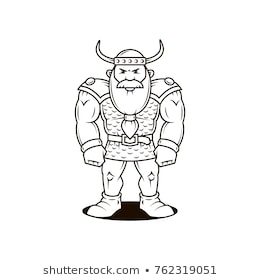 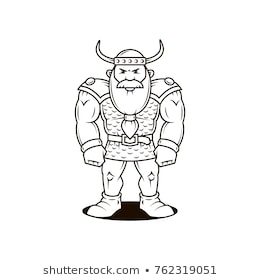 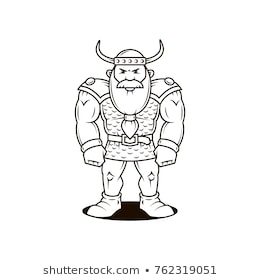 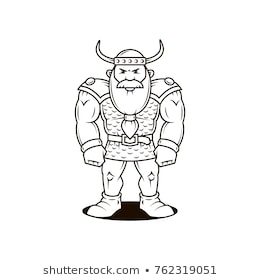 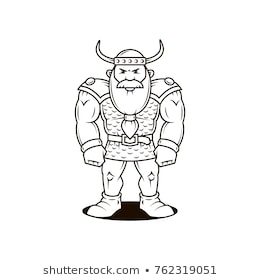 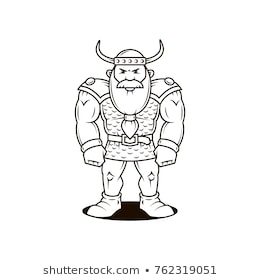 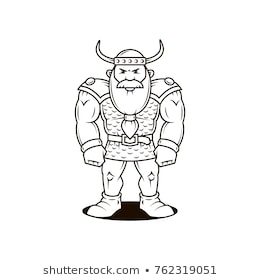 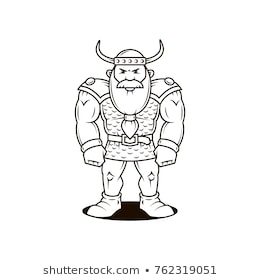 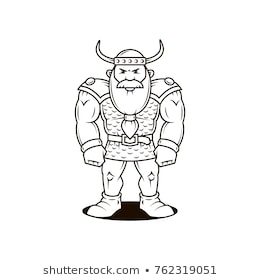 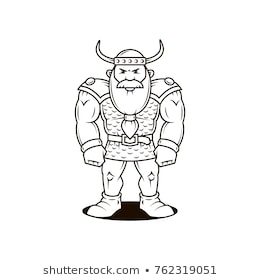 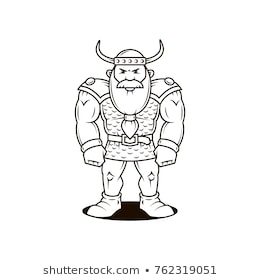 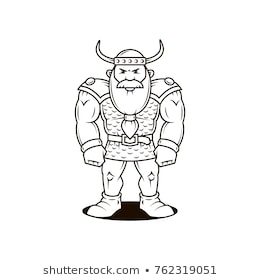 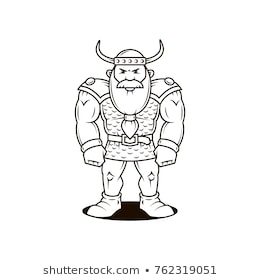 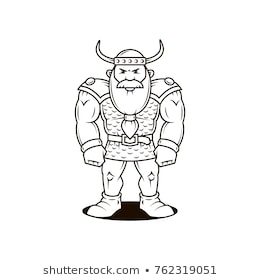 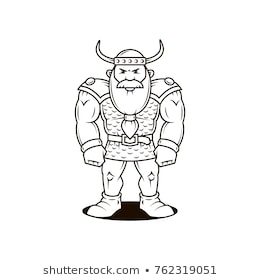 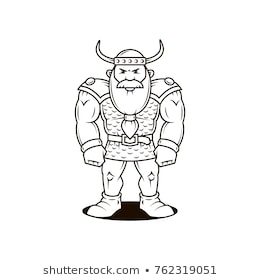 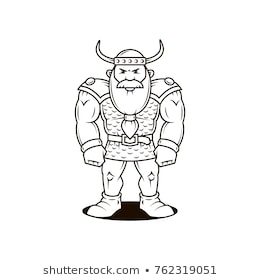 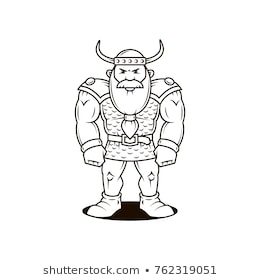 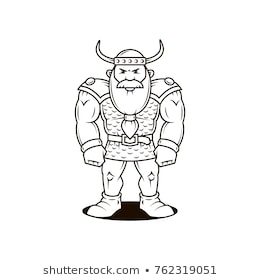 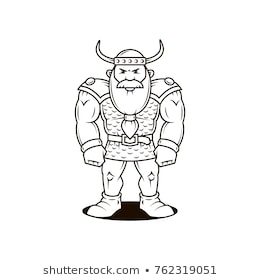 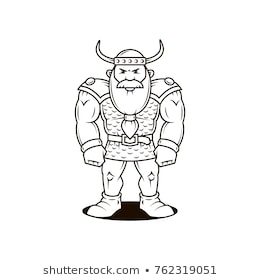 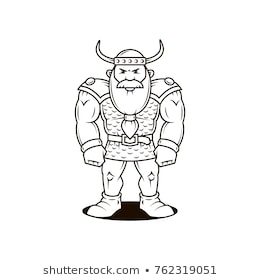 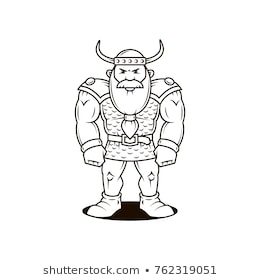 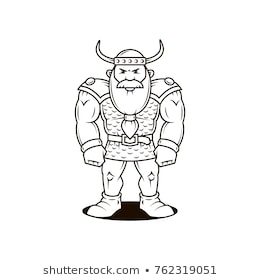 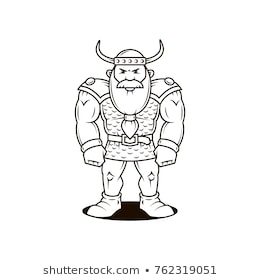 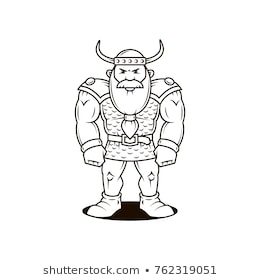 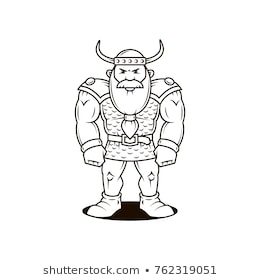 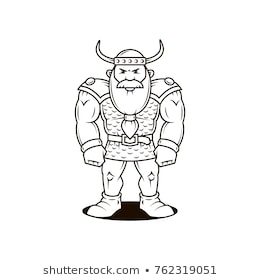 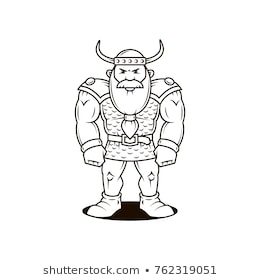 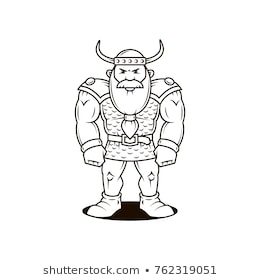 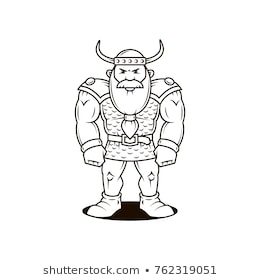 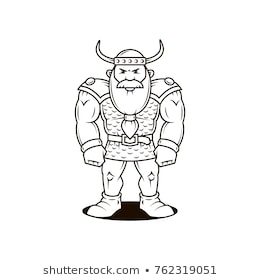 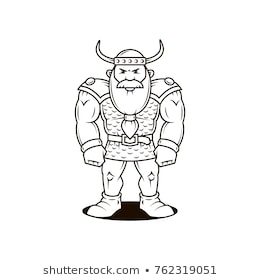 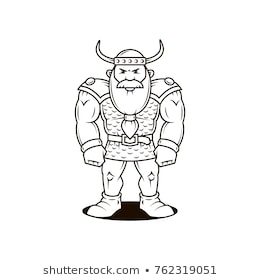 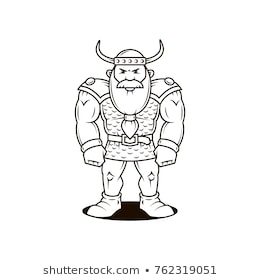 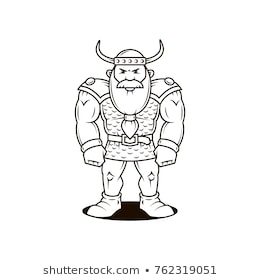 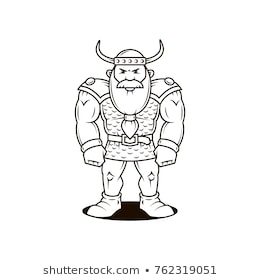 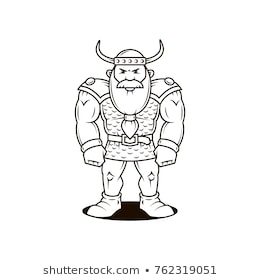 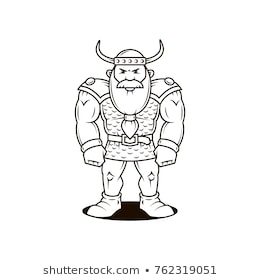 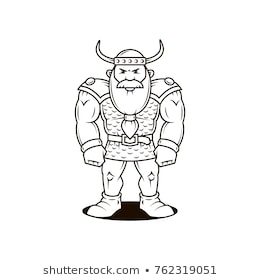 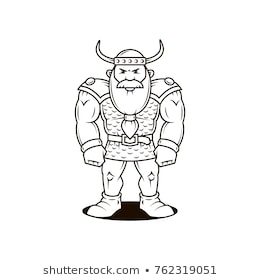 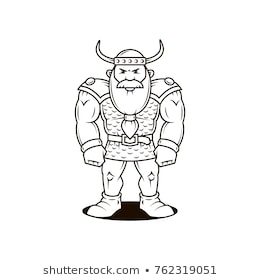 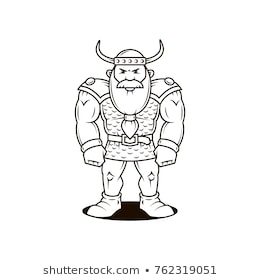 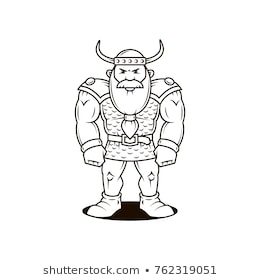 SCHEDE STAMPABILI


Ritrova la coppia
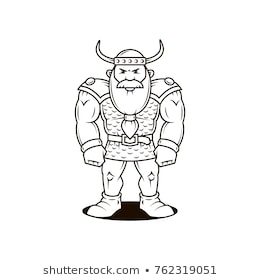 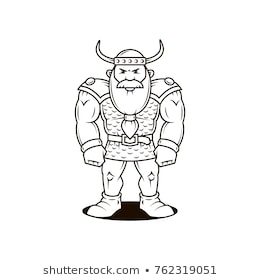 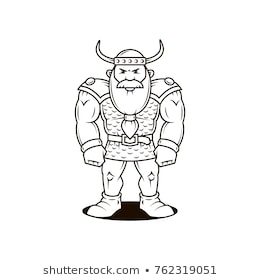 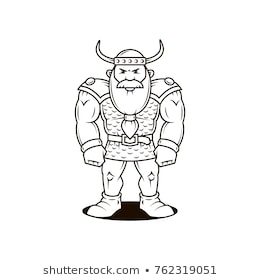 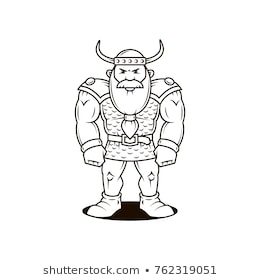 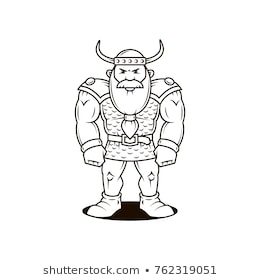 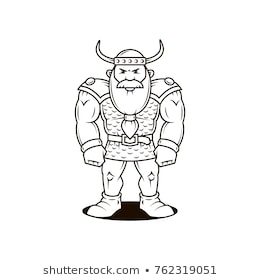 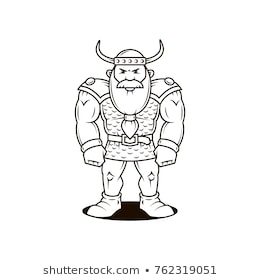 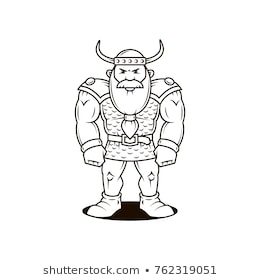 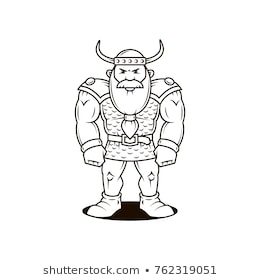 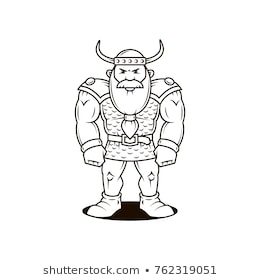 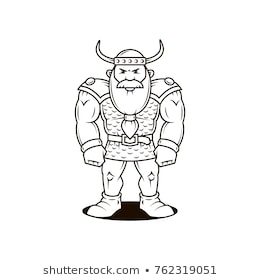 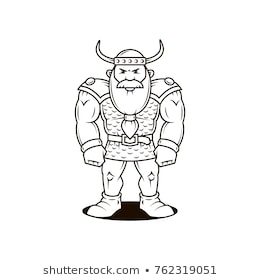 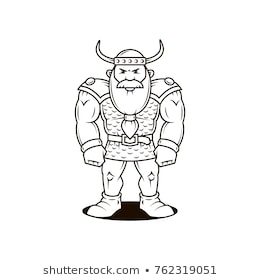 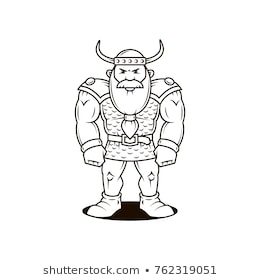 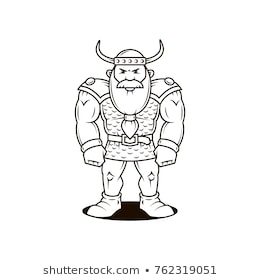 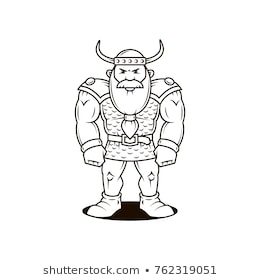 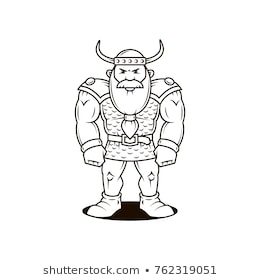 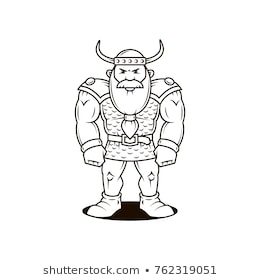 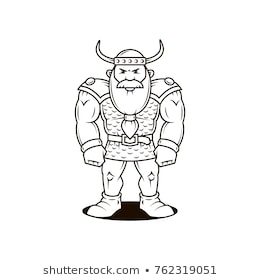 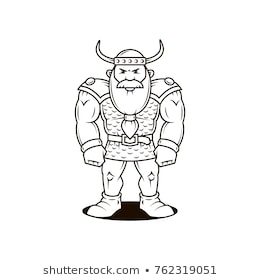 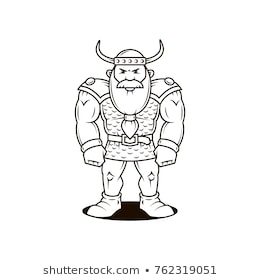 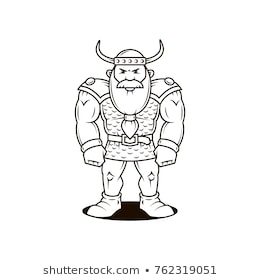 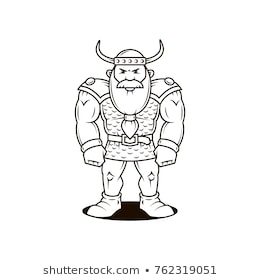 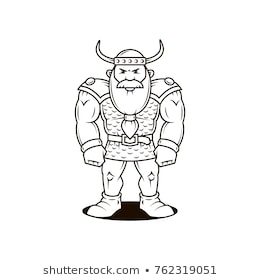 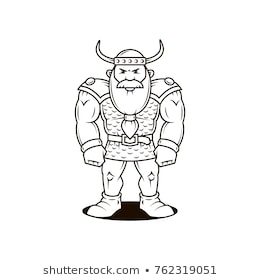 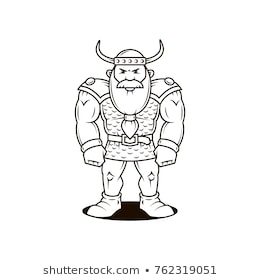 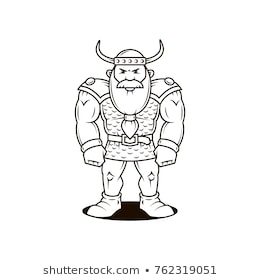 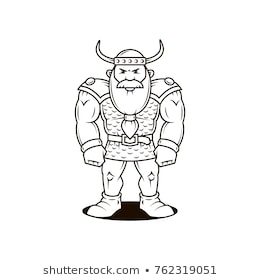 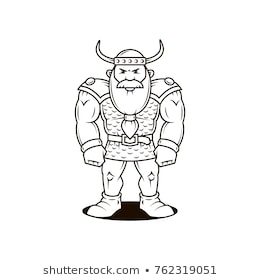 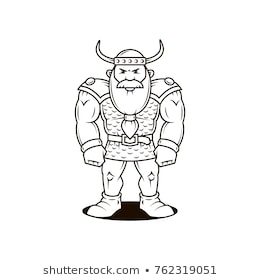 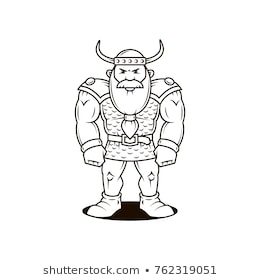 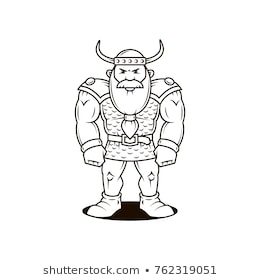 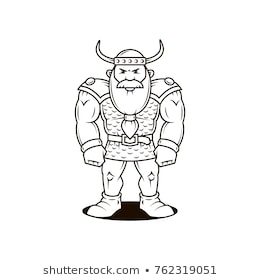 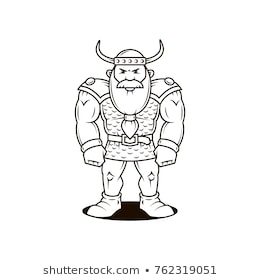 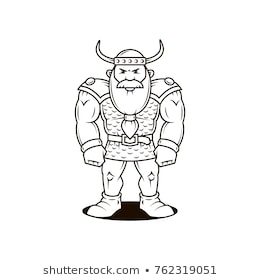 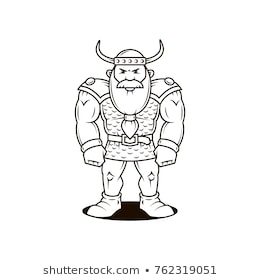 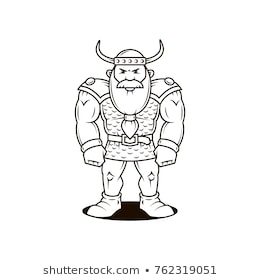 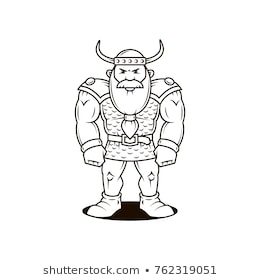 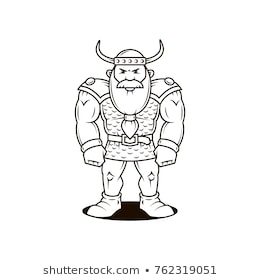 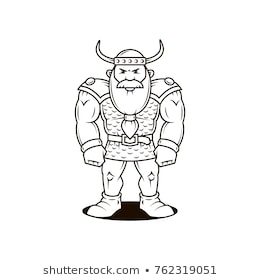 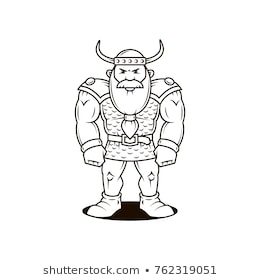 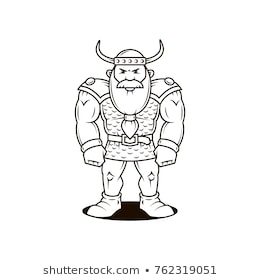 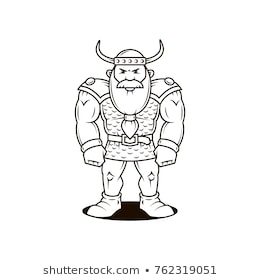 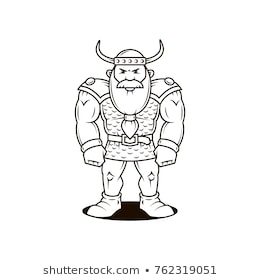 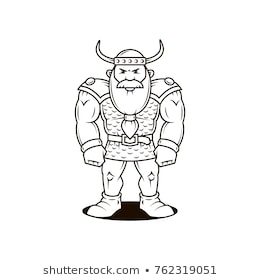 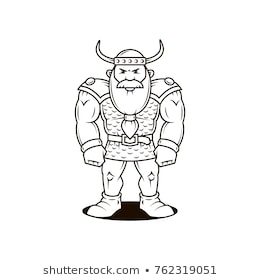 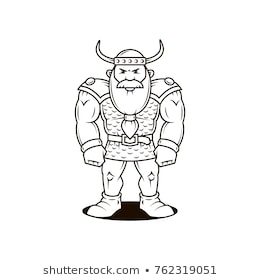 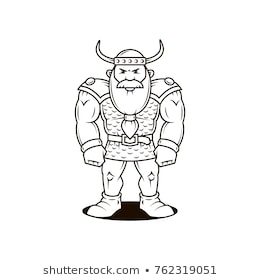 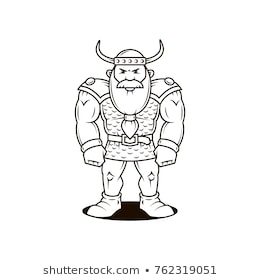 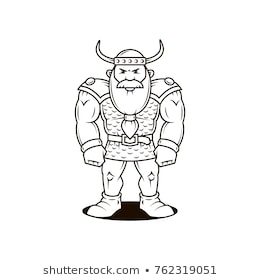 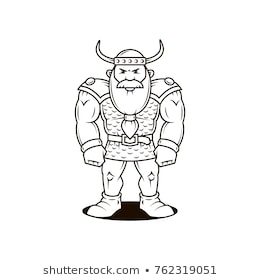 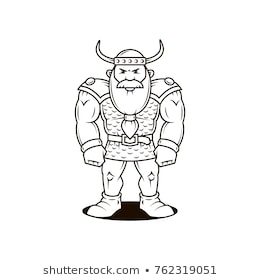 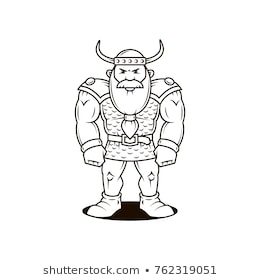 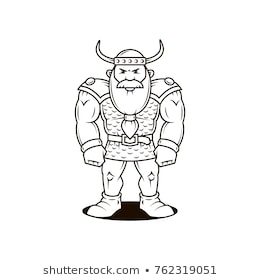 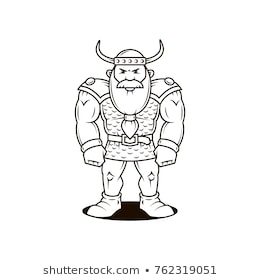 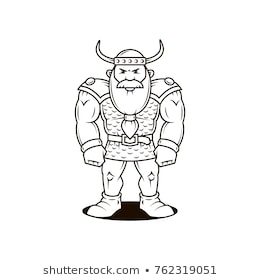